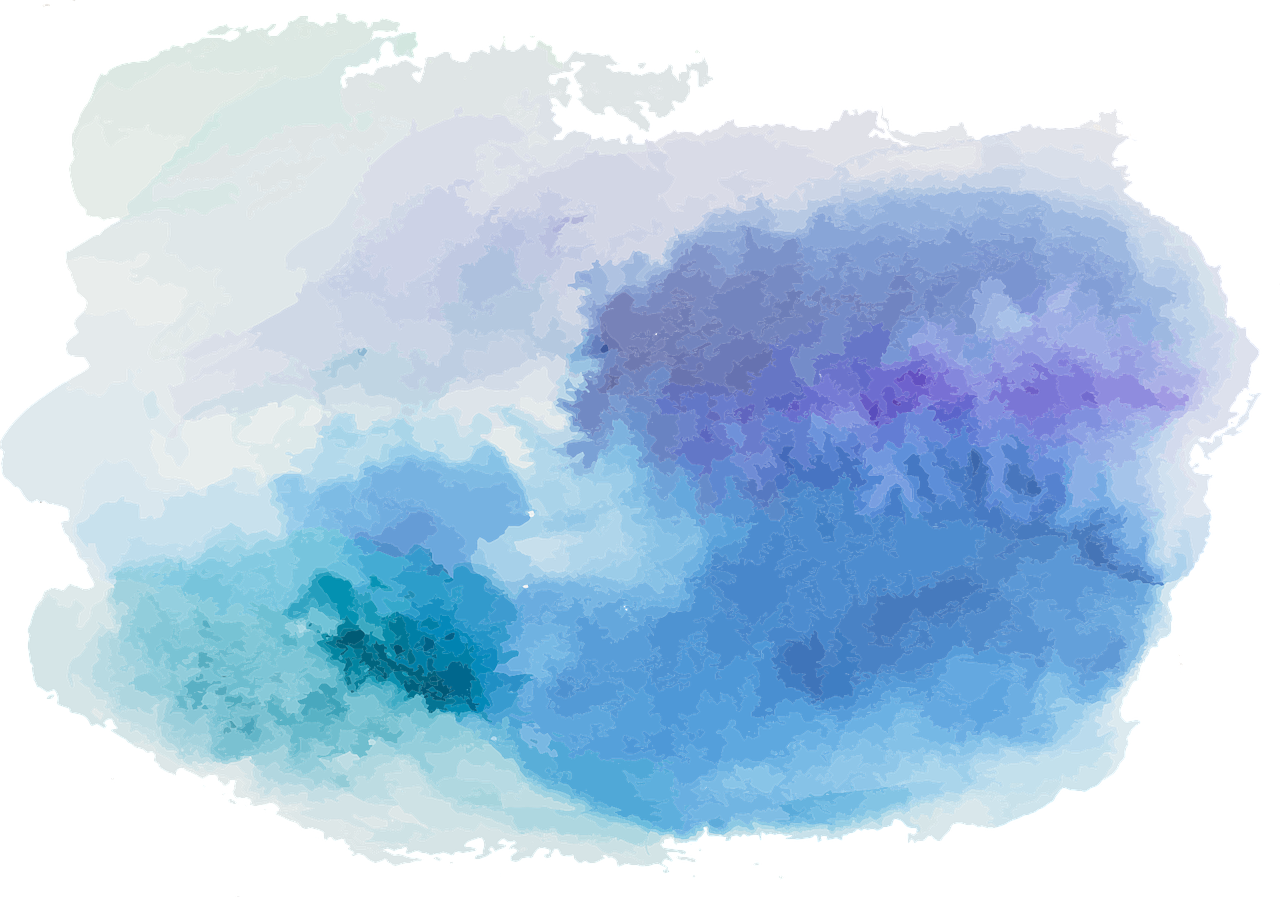 Reason and Argument
Lecture 15: Derived Proof Rules for TFL
Robert Trueman
rob.trueman@york.ac.uk
University of York
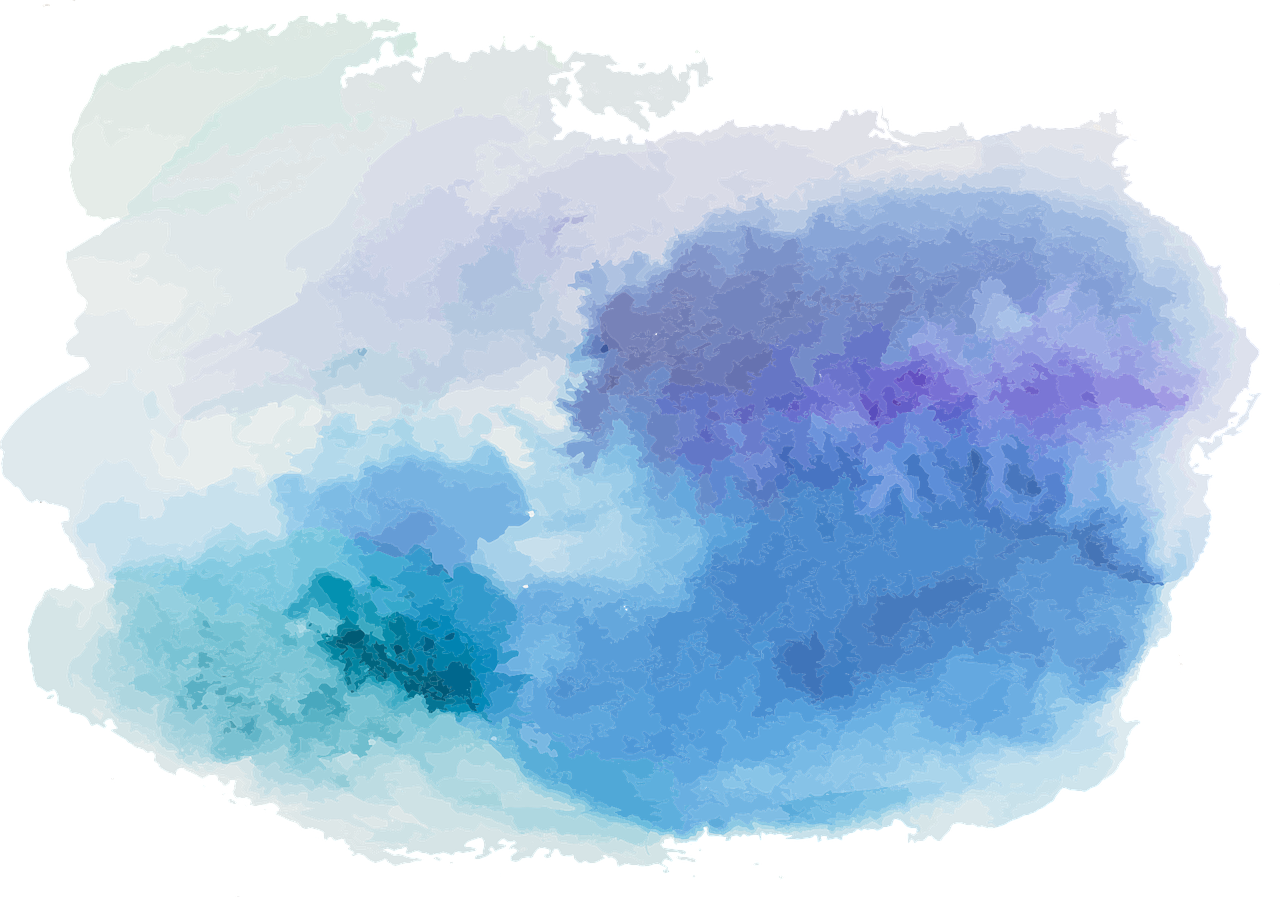 Reason and Argument
Lecture 15: Derived Proof Rules for TFL
Re-Cap
Reiteration
Disjunctive Syllogism
Modus Tollens
Double-Negation Elimination
The De Morgan Laws
Deriving the Extra Rules
The Single-Turnstile
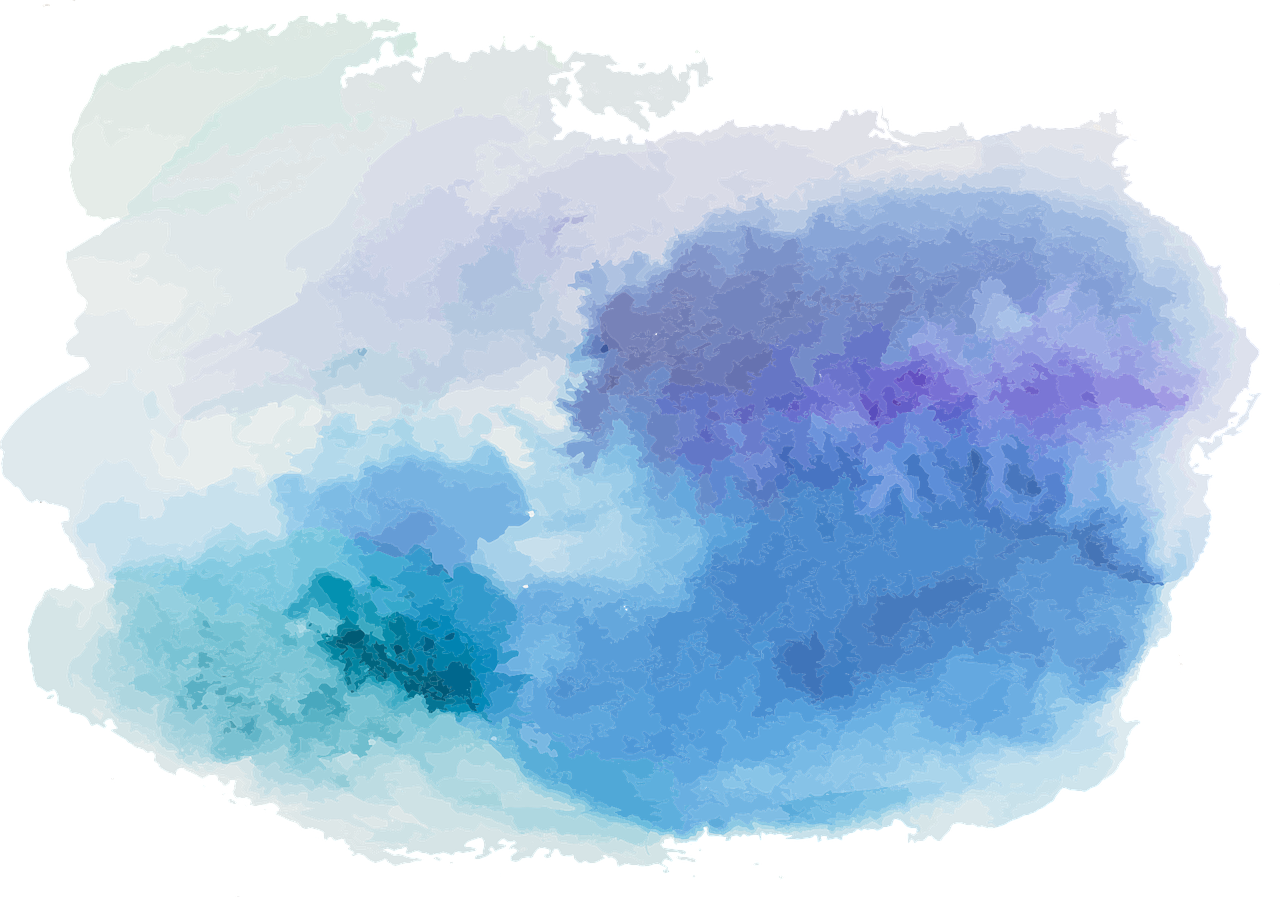 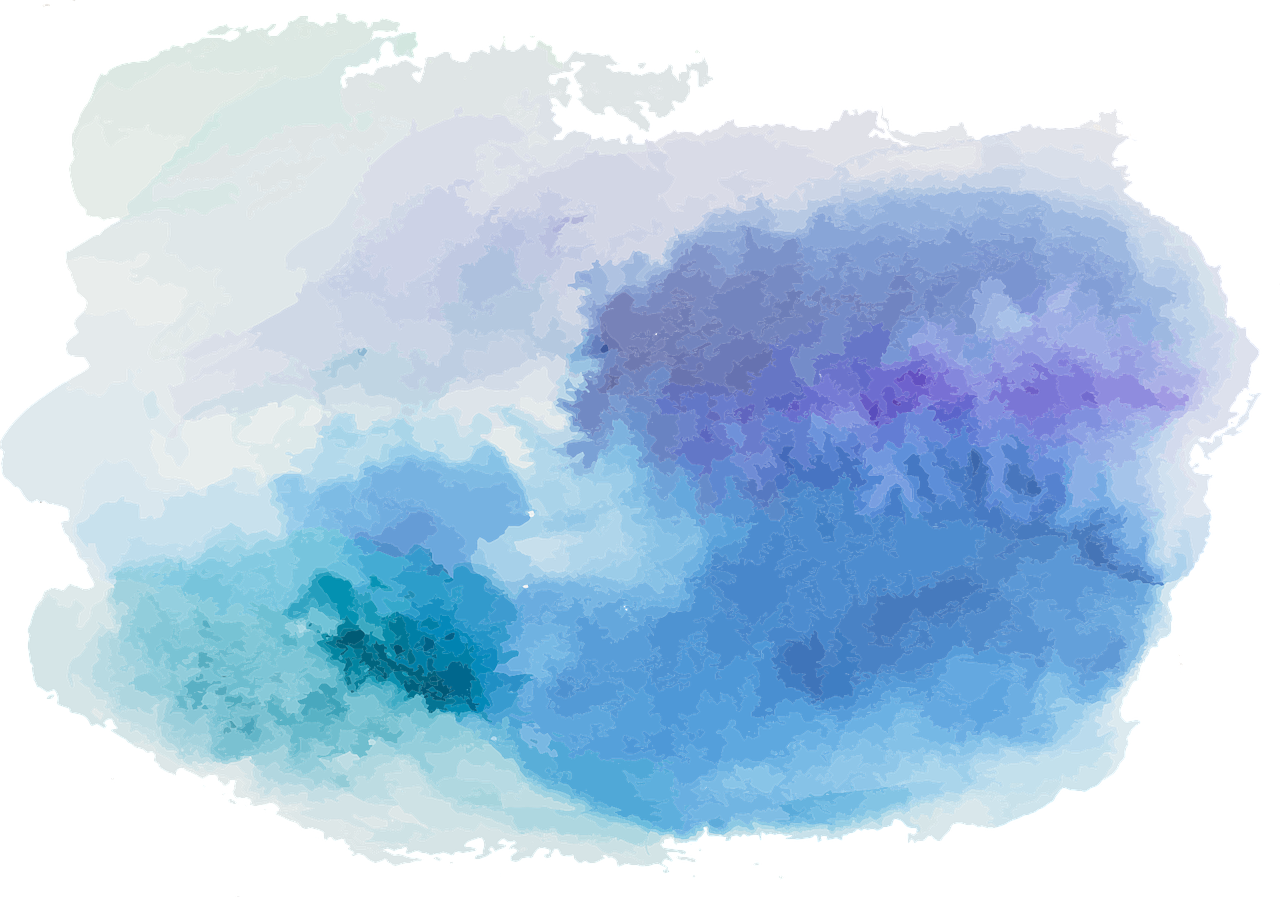 Re-cap: the very idea of a proof
Giving a proof is a way of showing that an argument is valid, by showing how the conclusion can be inferred from the premises
You can only use certain pre-specified inference rules to get from the premises to the conclusion
Each logical operator is governed by an introduction rule and an elimination rule
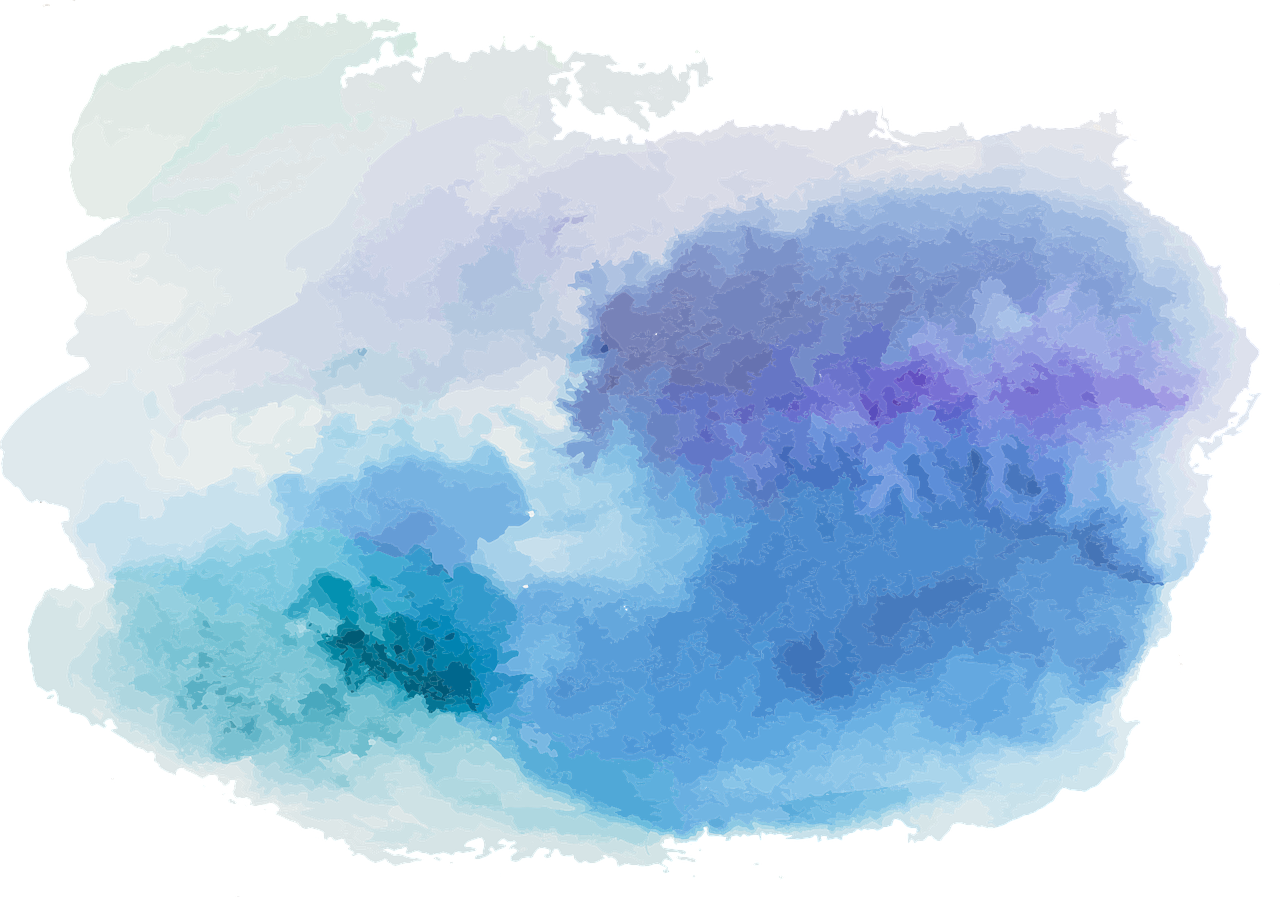 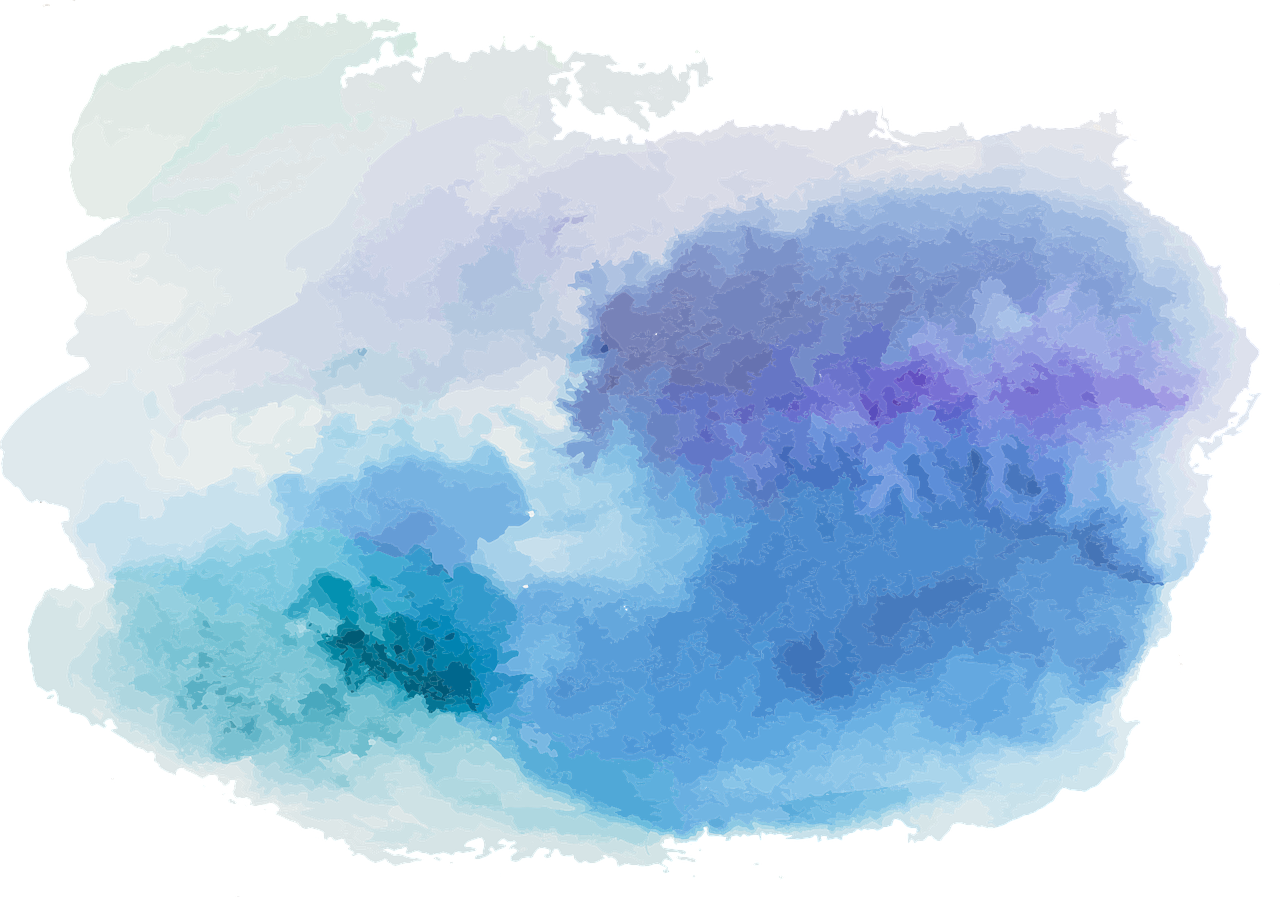 Re-cap: rules for conjunction
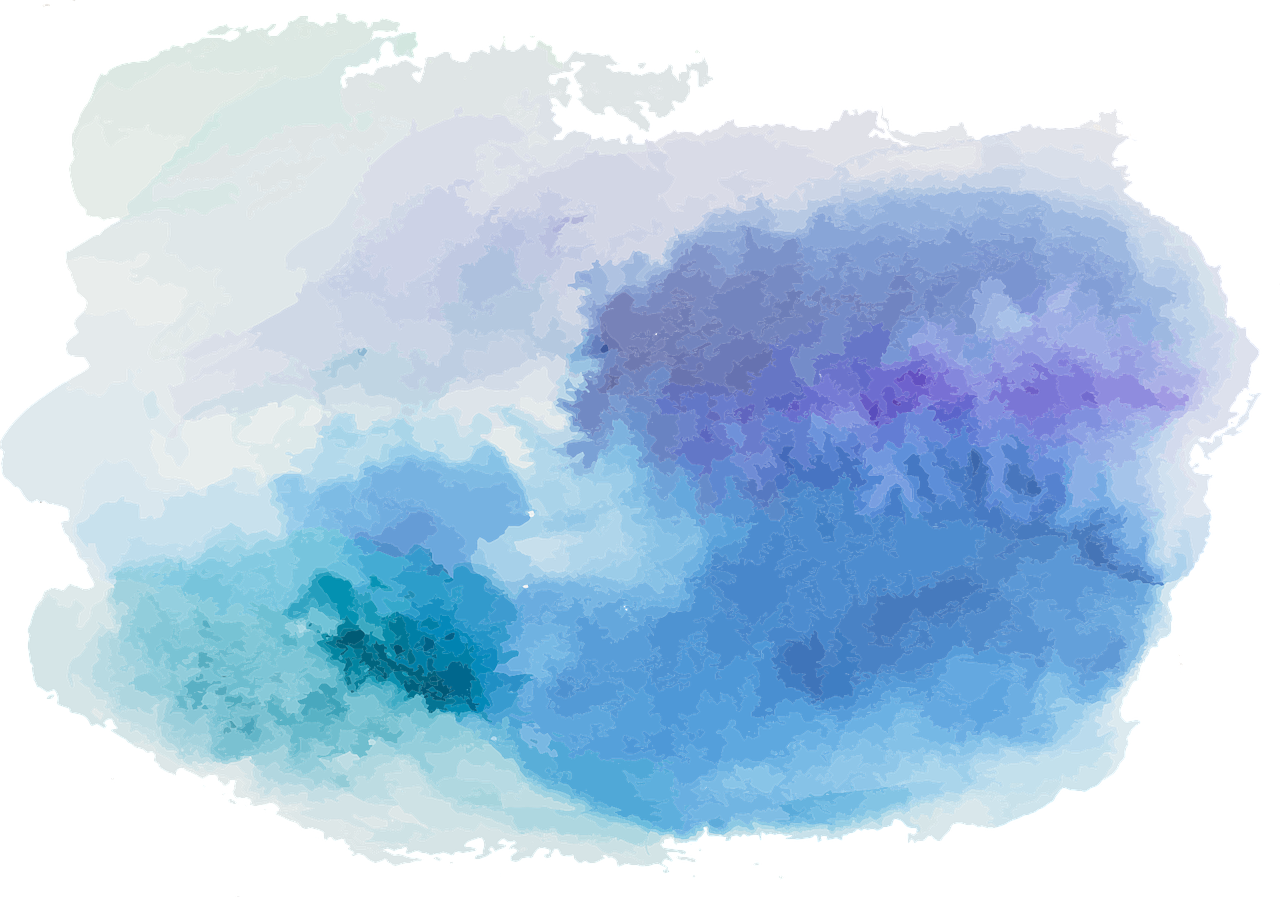 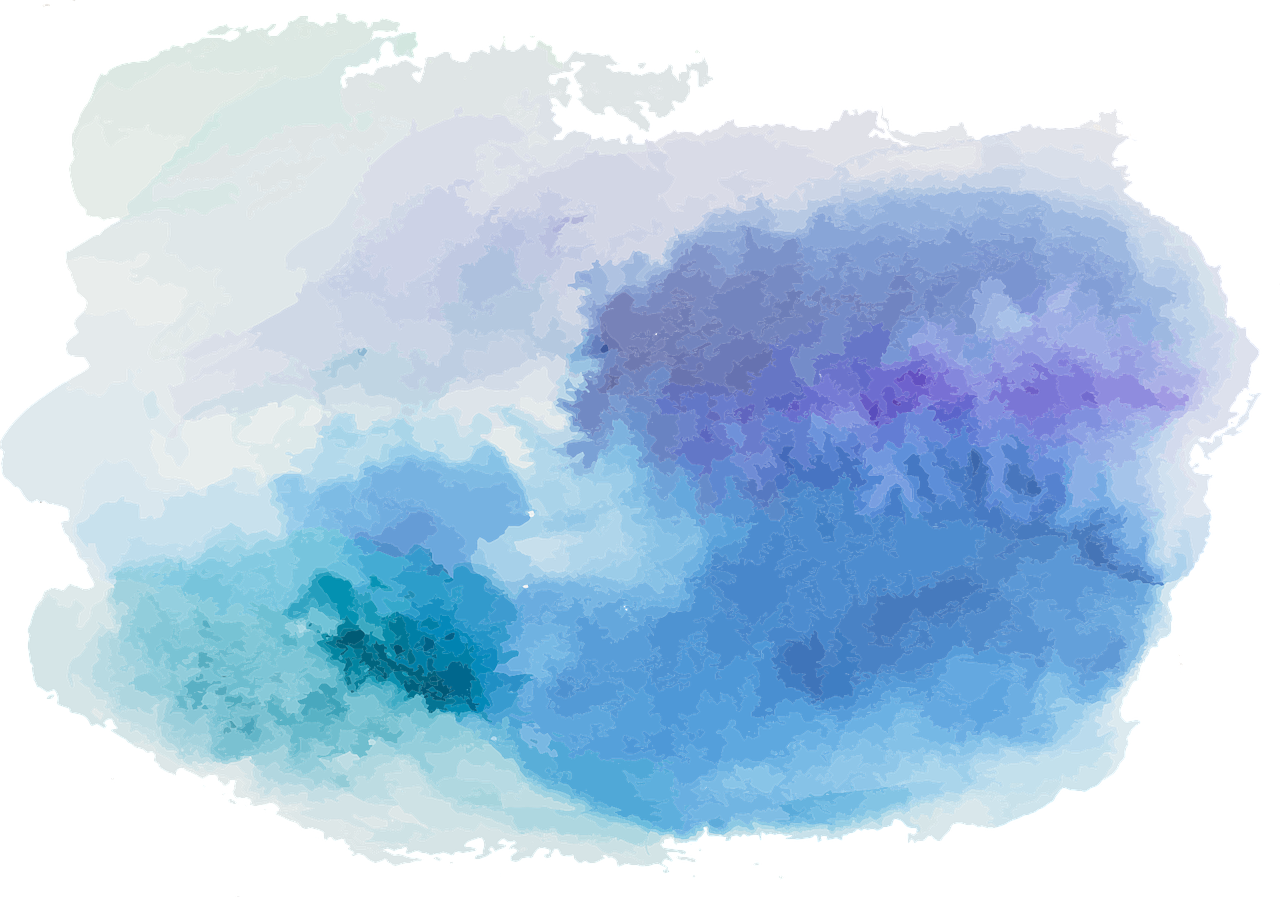 Re-cap: rules for the conditional
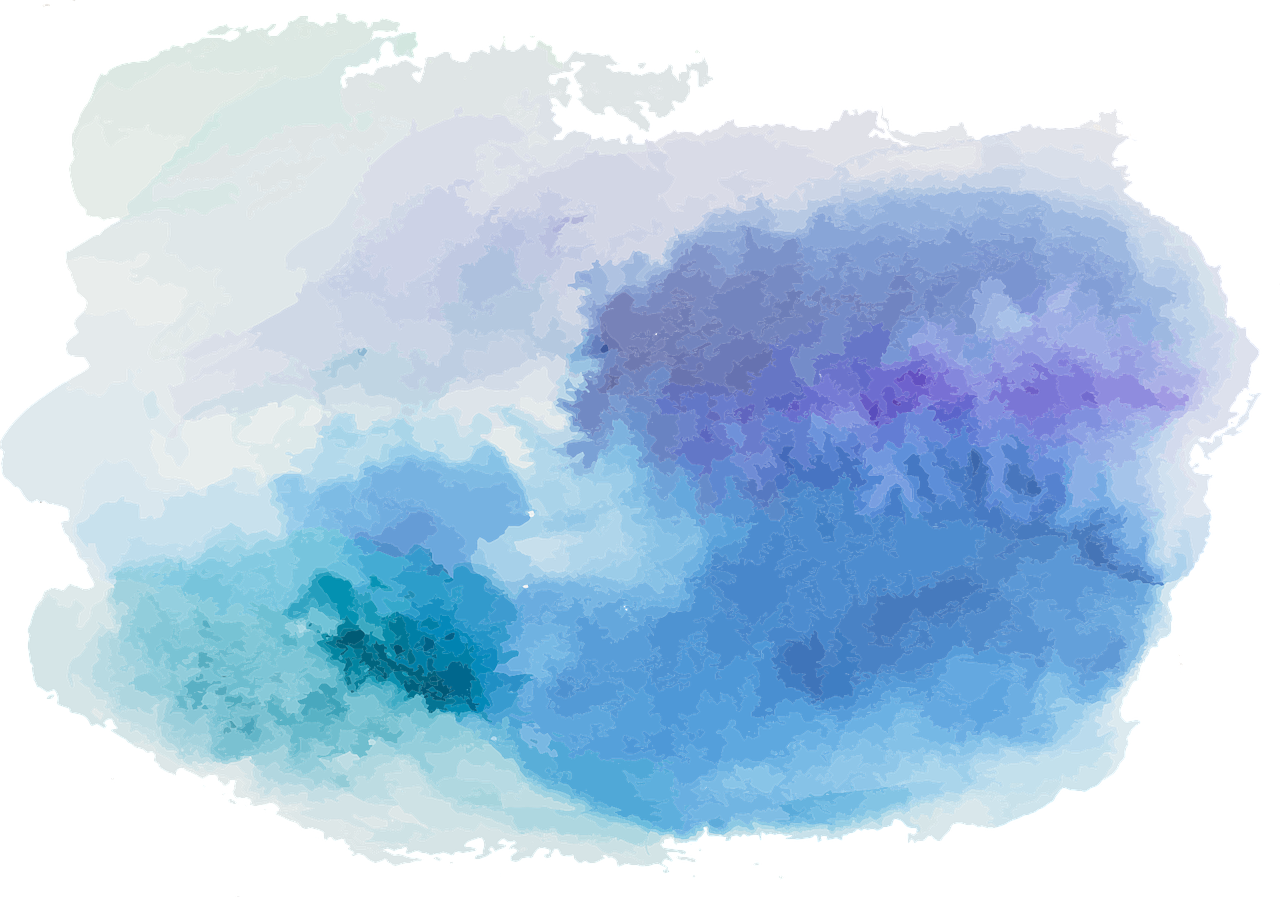 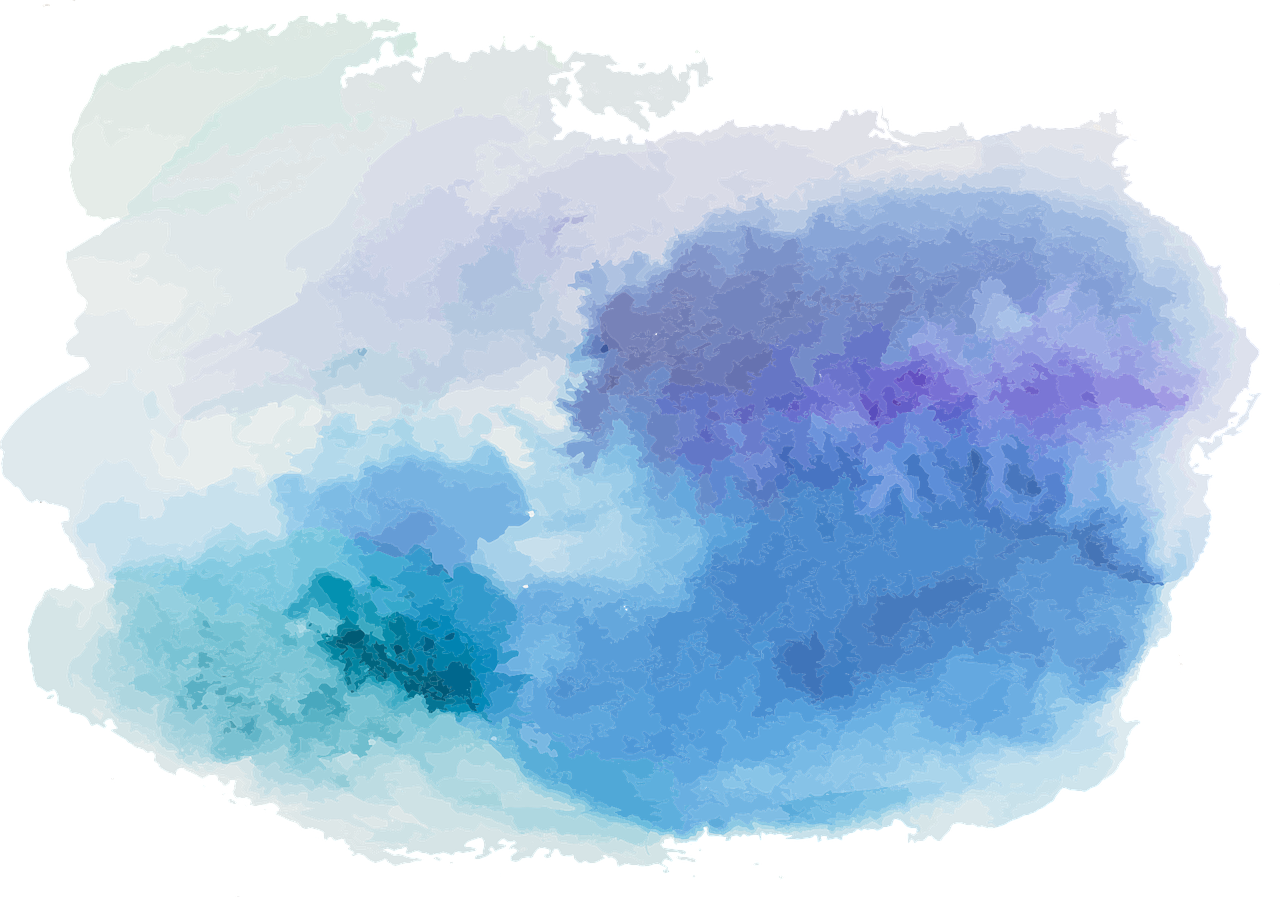 Re-cap: rules for the biconditional
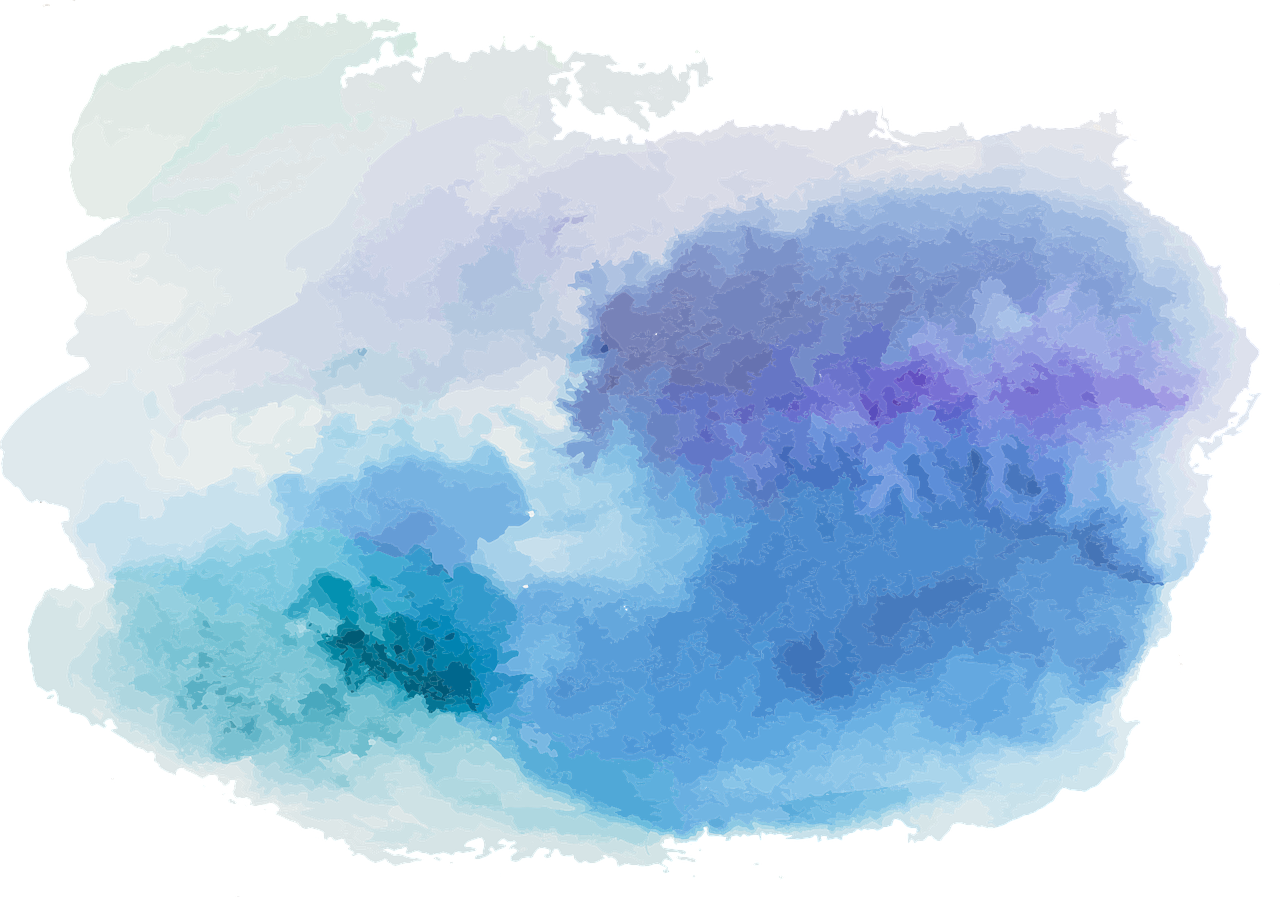 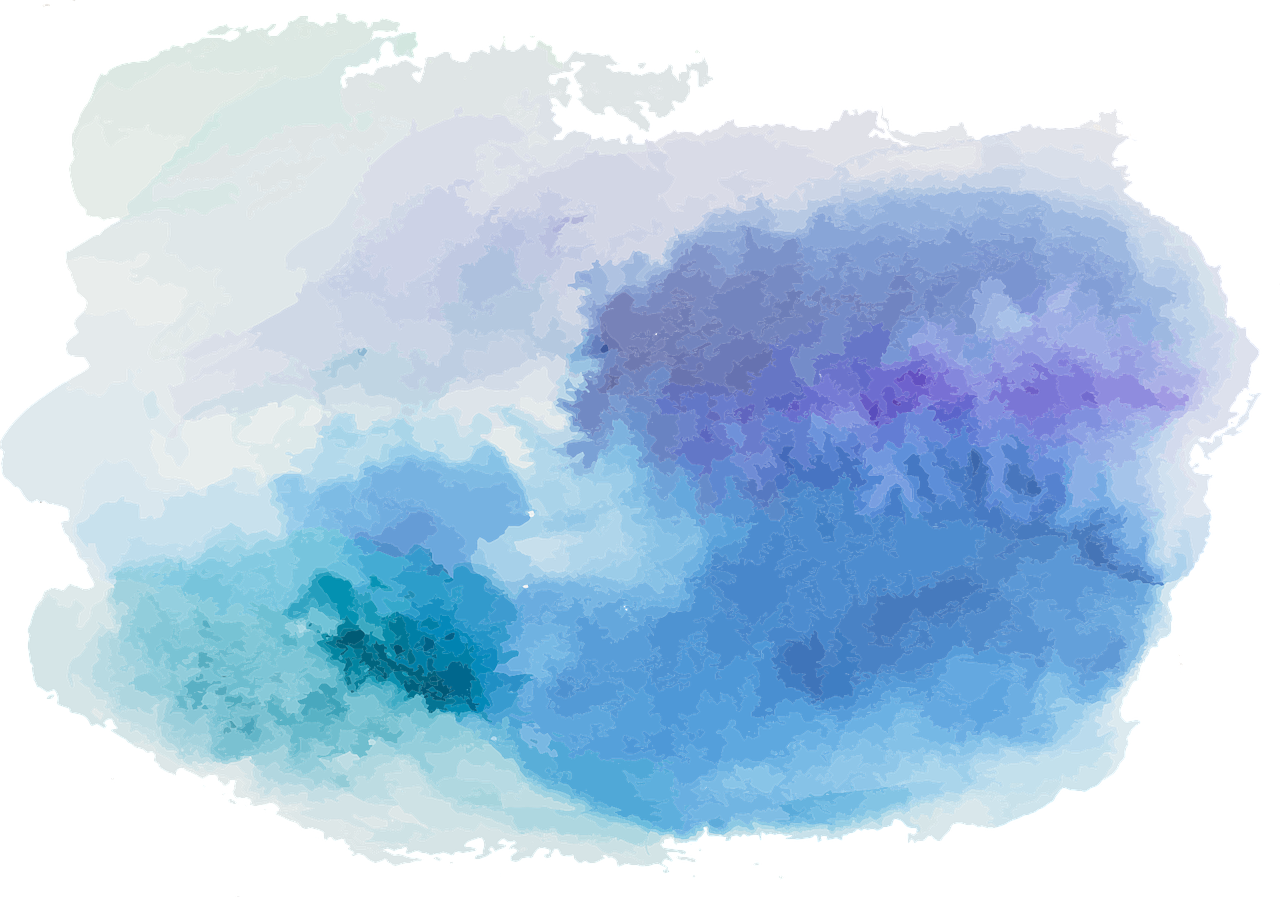 Re-cap: rules for disjunction
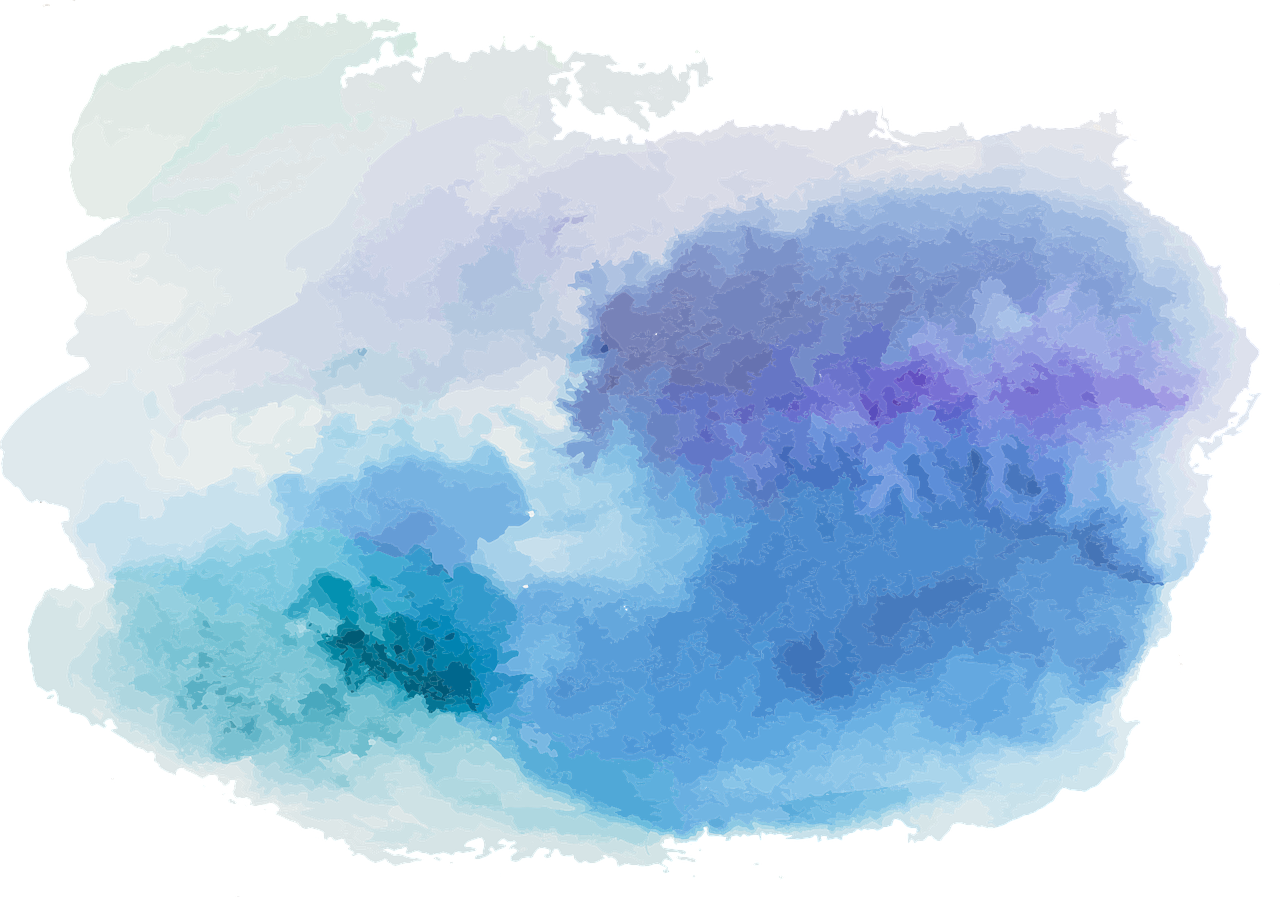 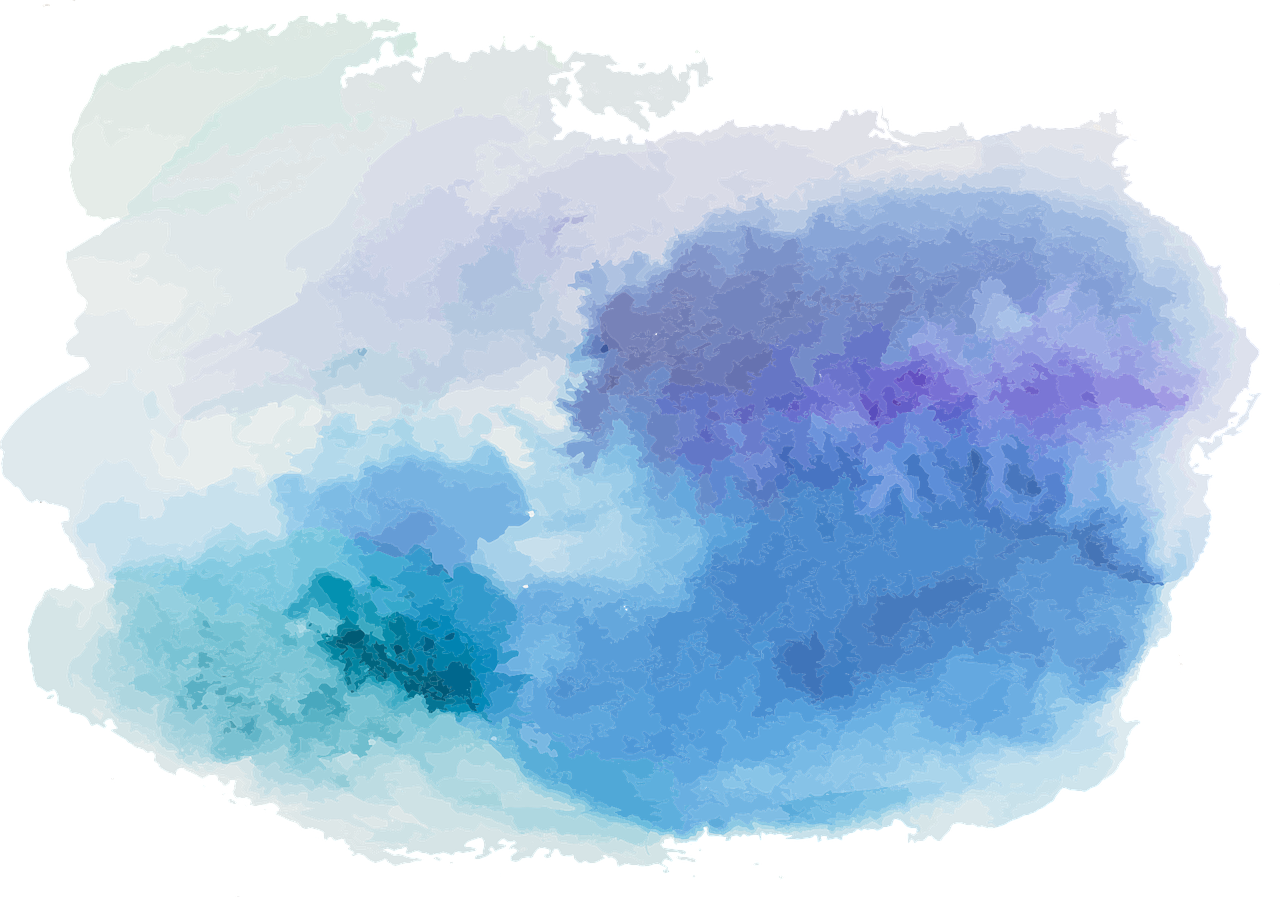 Re-cap: rules for contradiction
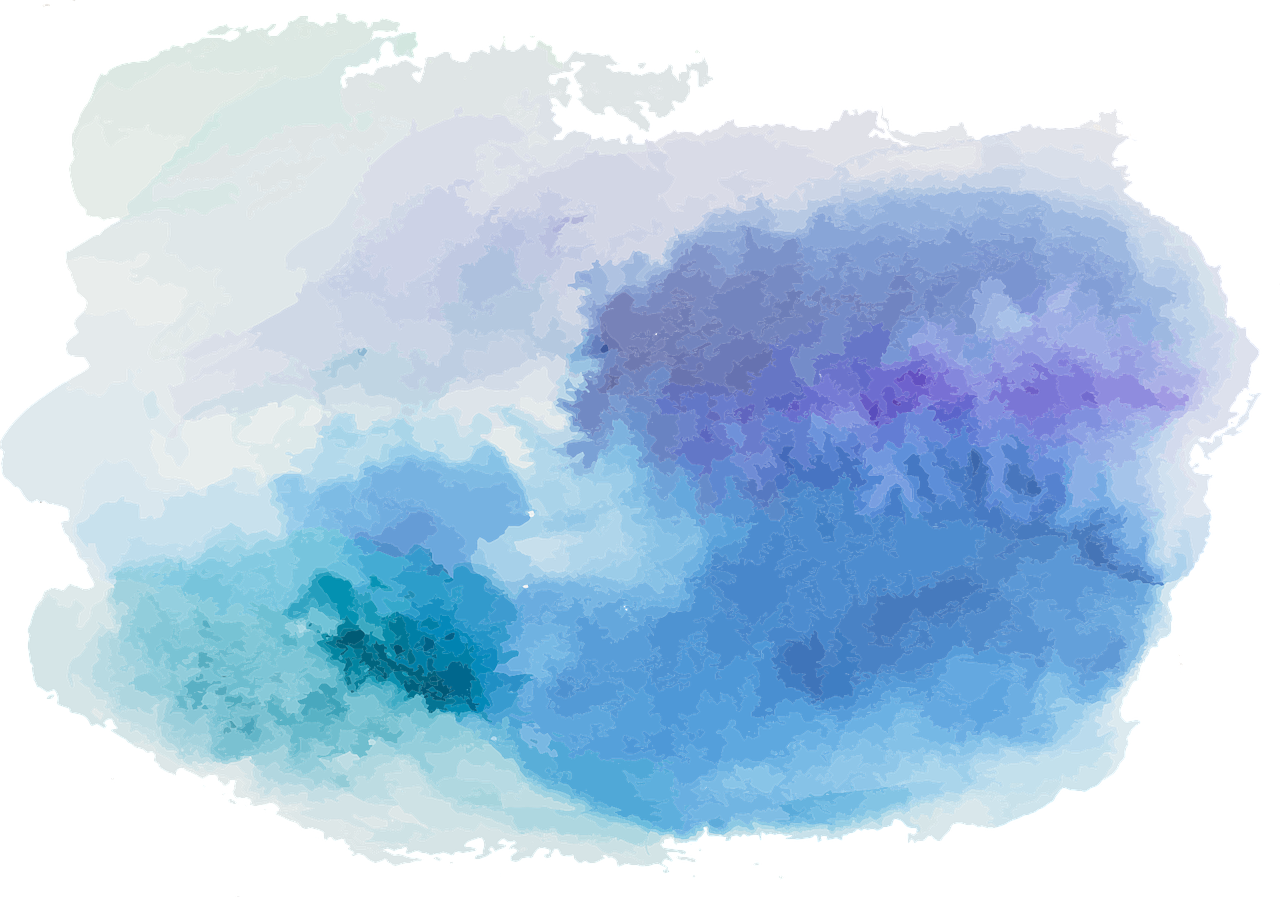 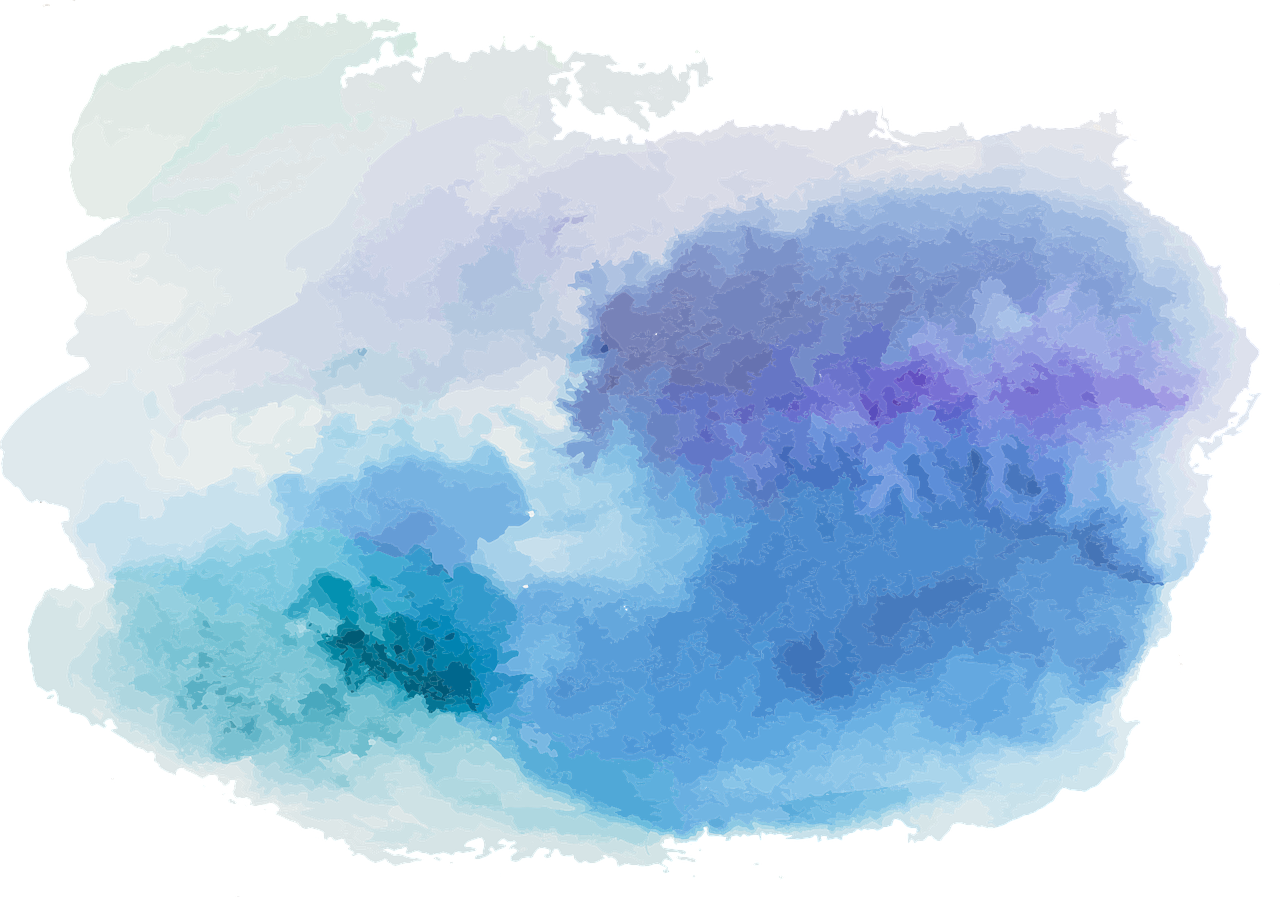 Re-cap: rules for negation
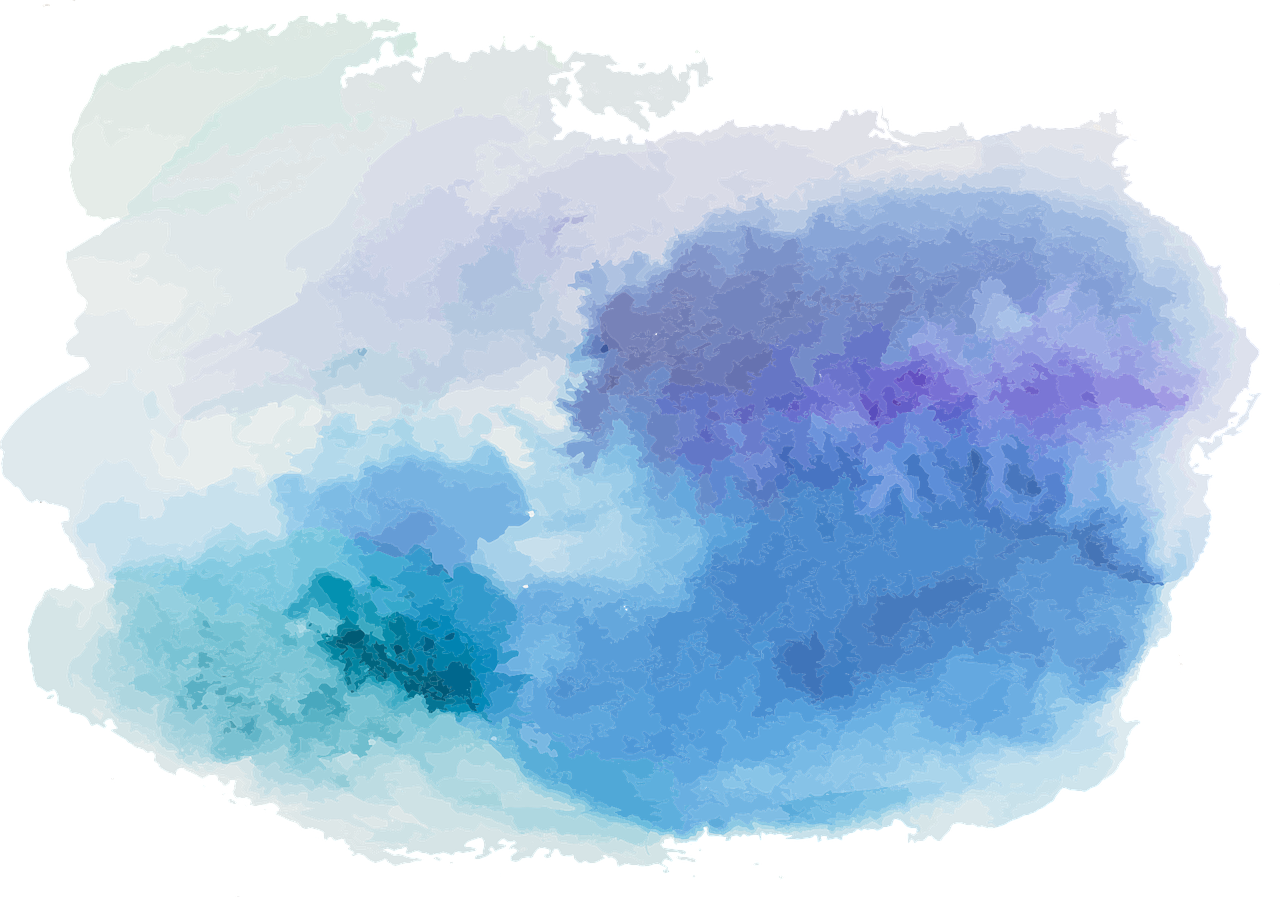 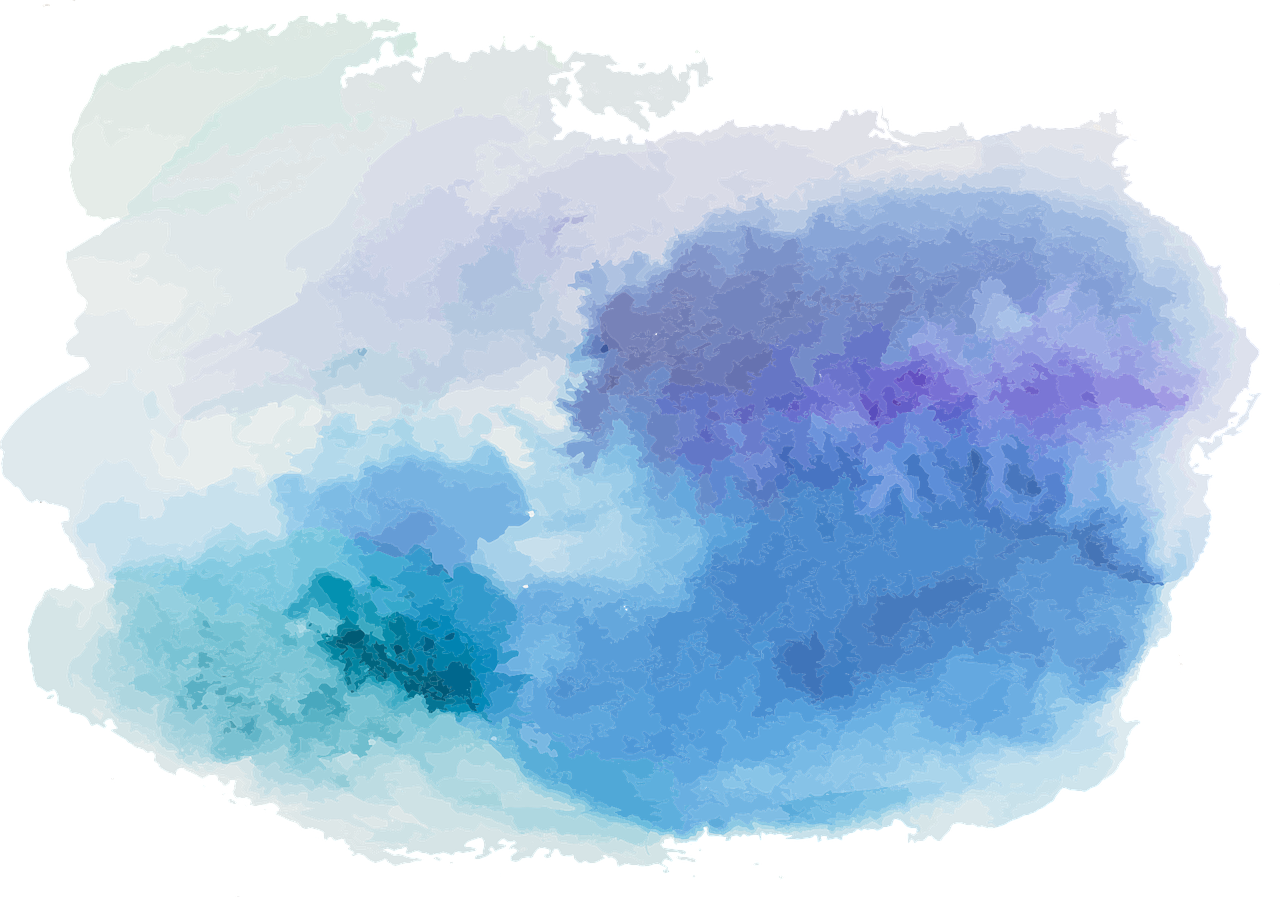 An example
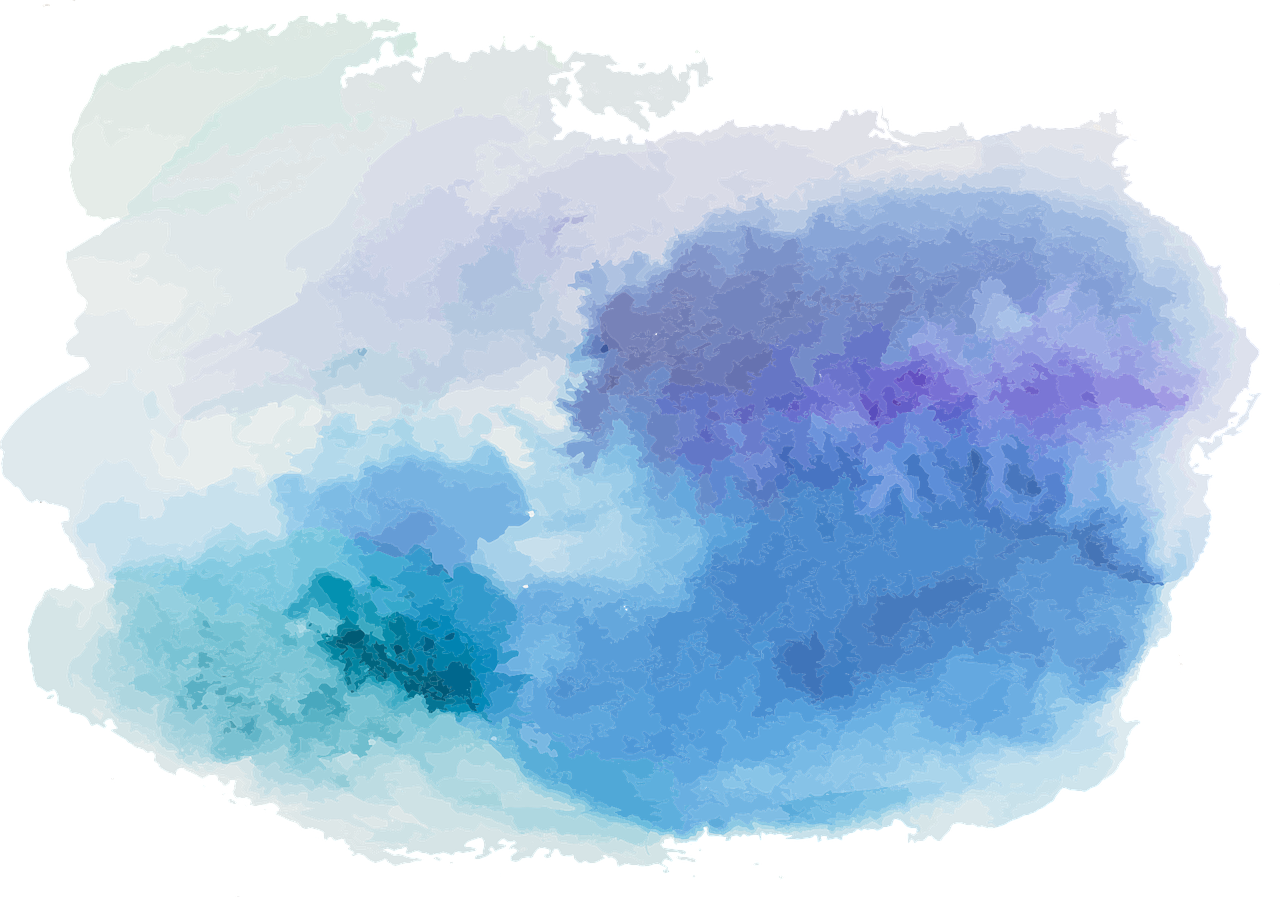 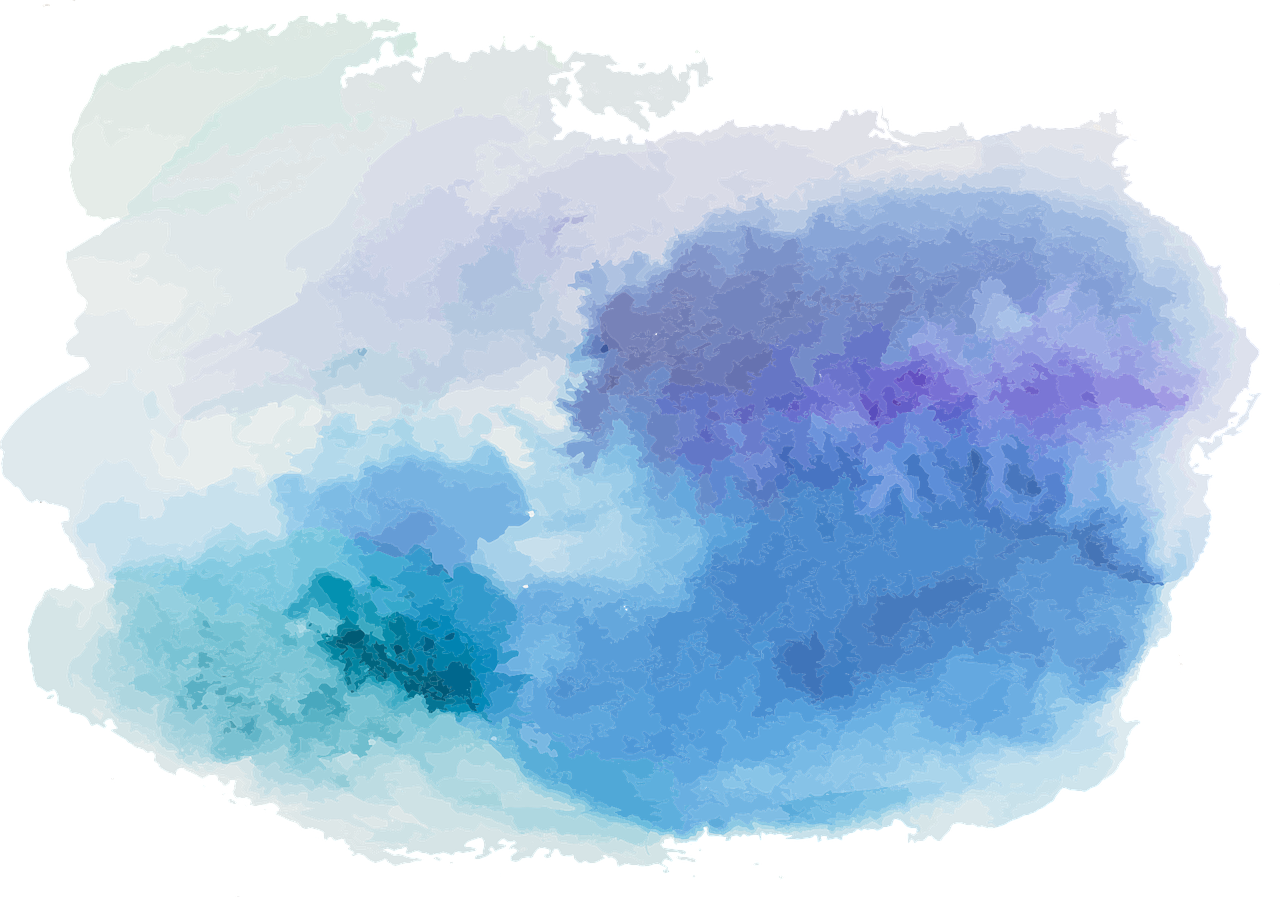 An example
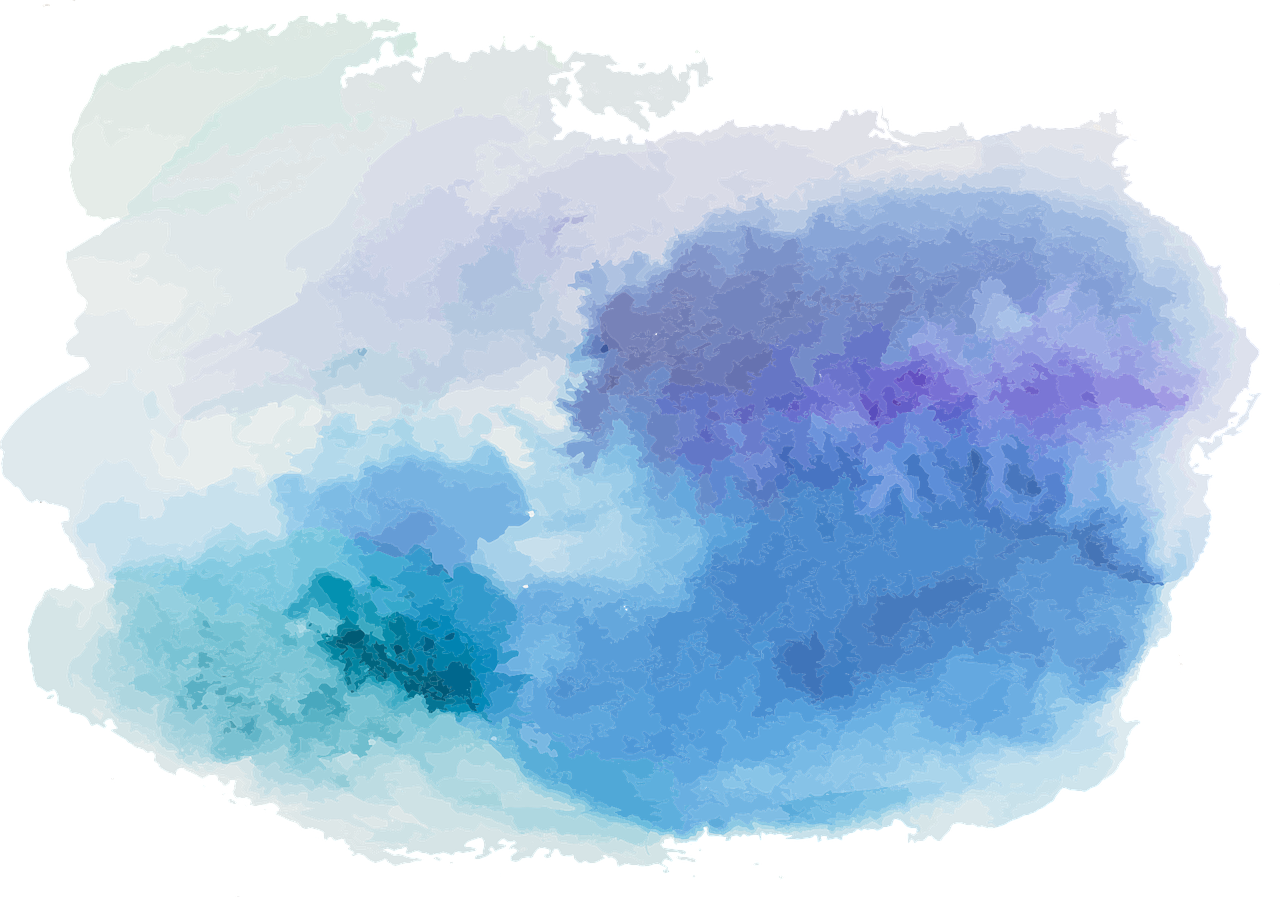 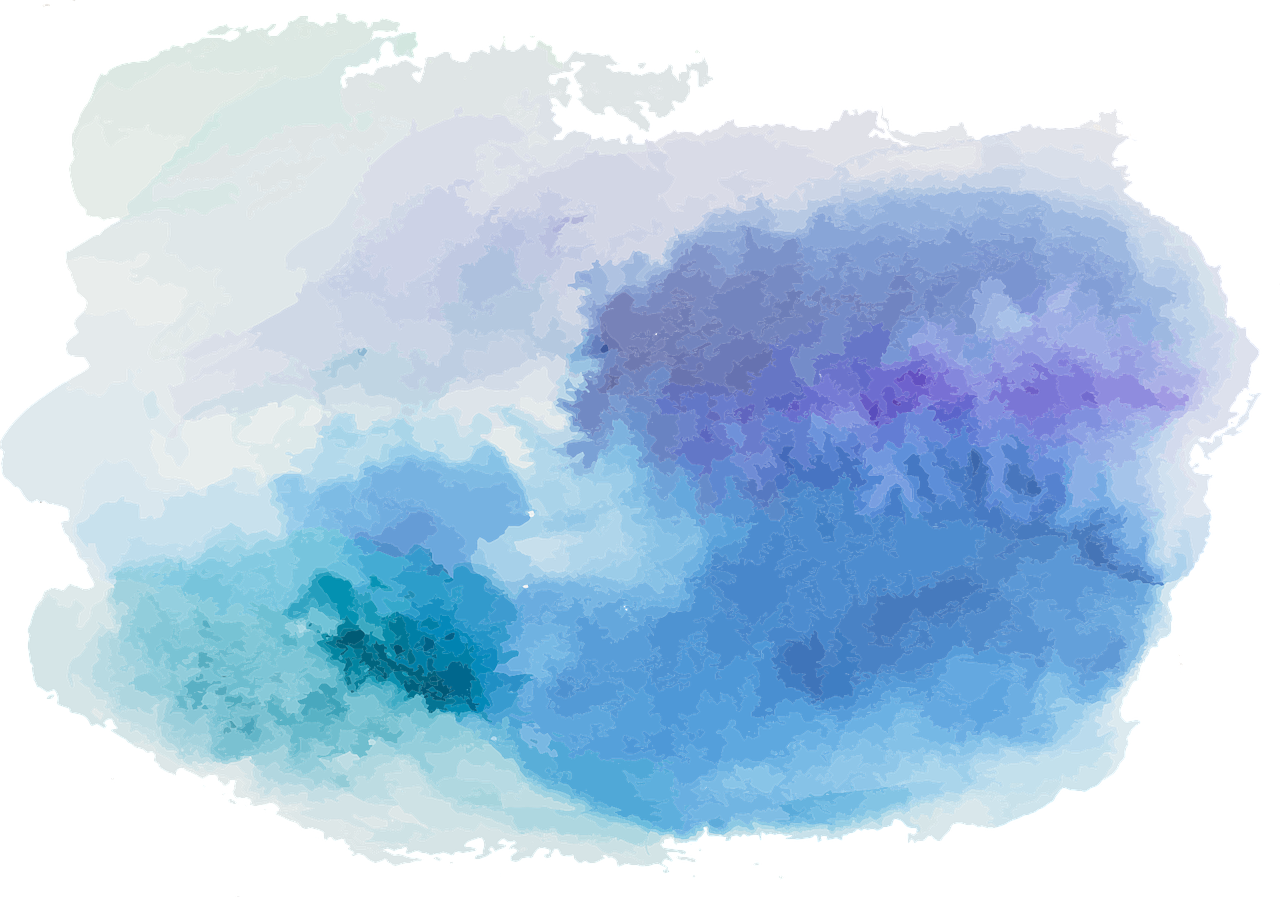 An example
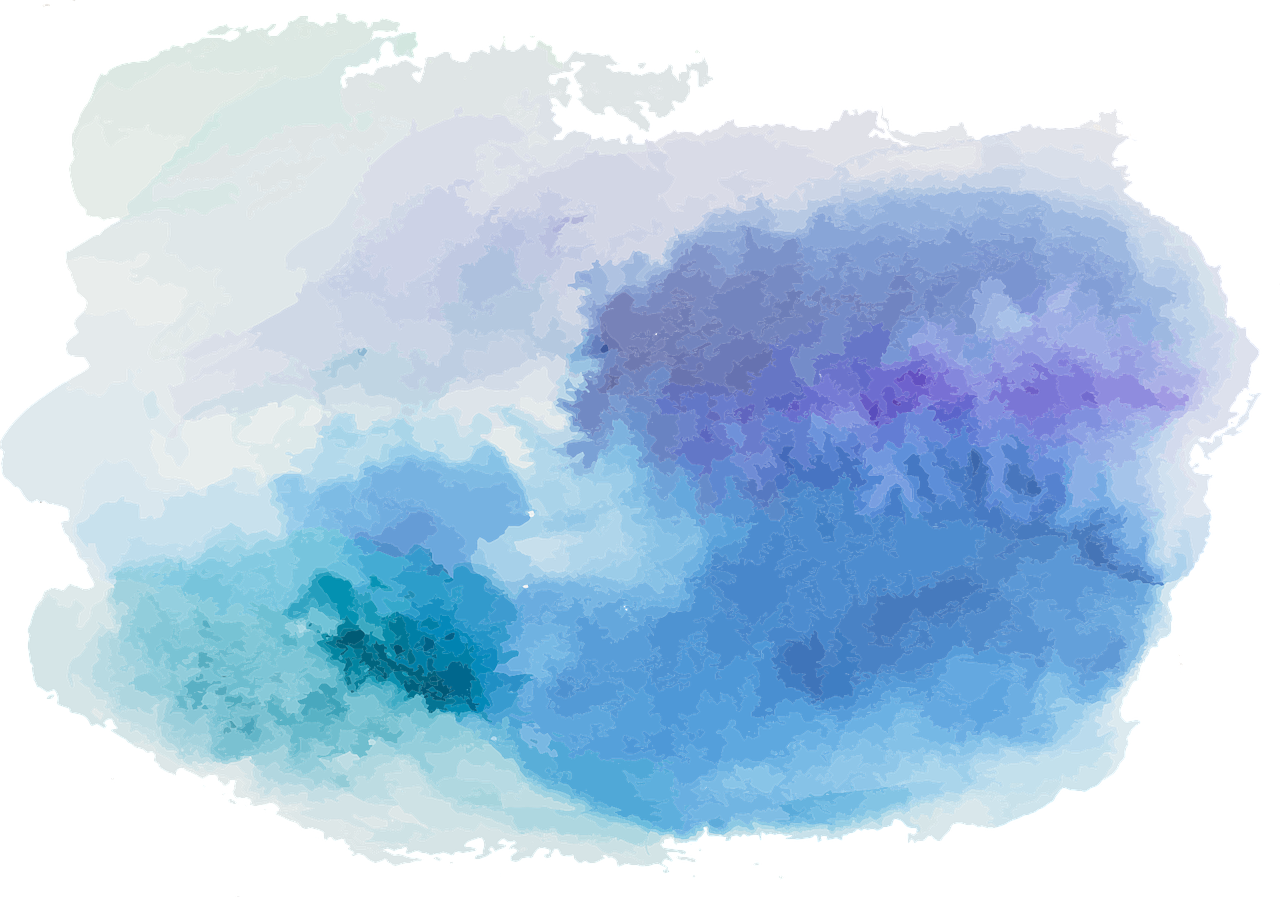 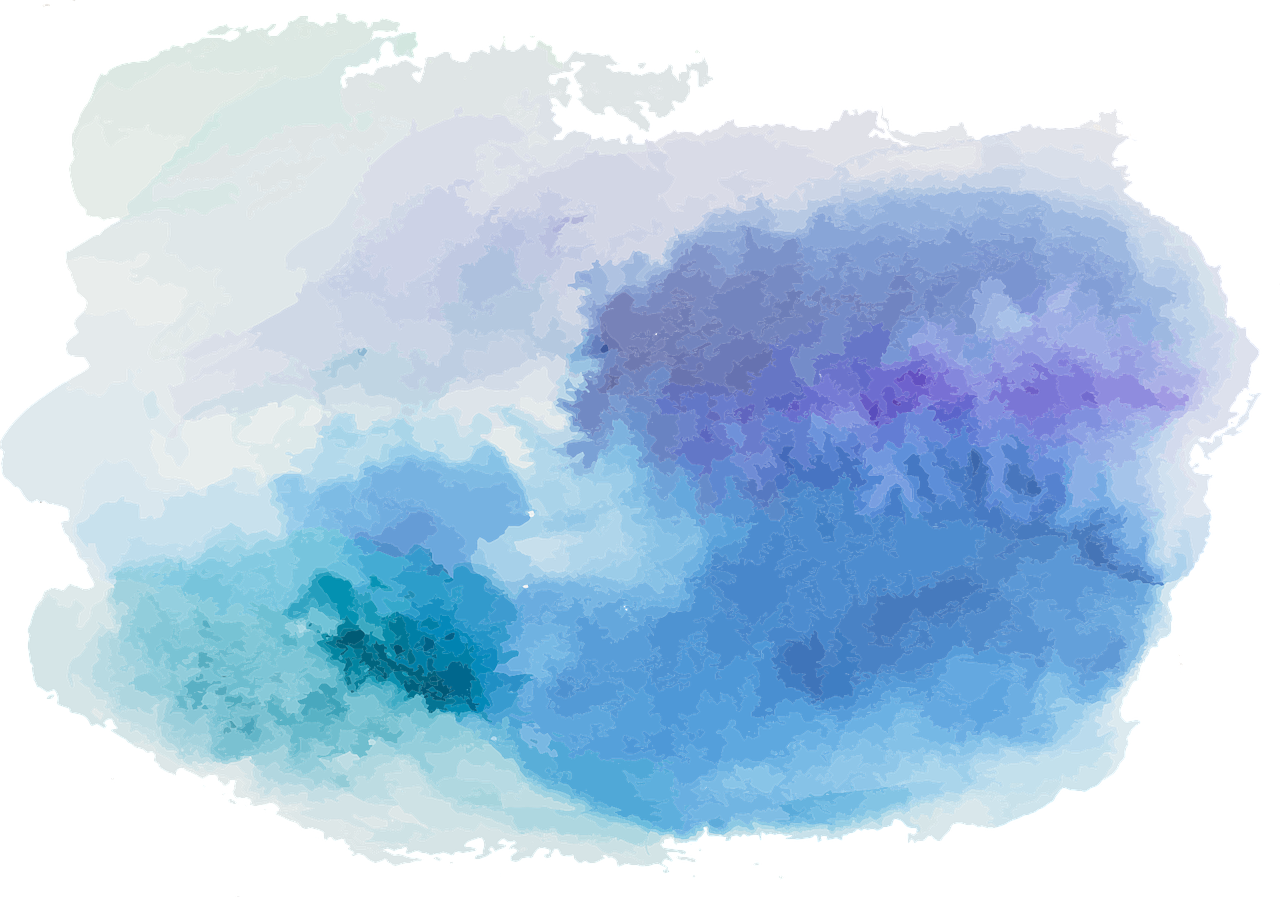 Additional rules
In this lecture, we are going to add some extra rules to our proof system for TFL
These extra rules won’t make the system any more powerful; they’ll just make it easier to use
(We’ll explain how we know that later in the lecture!)
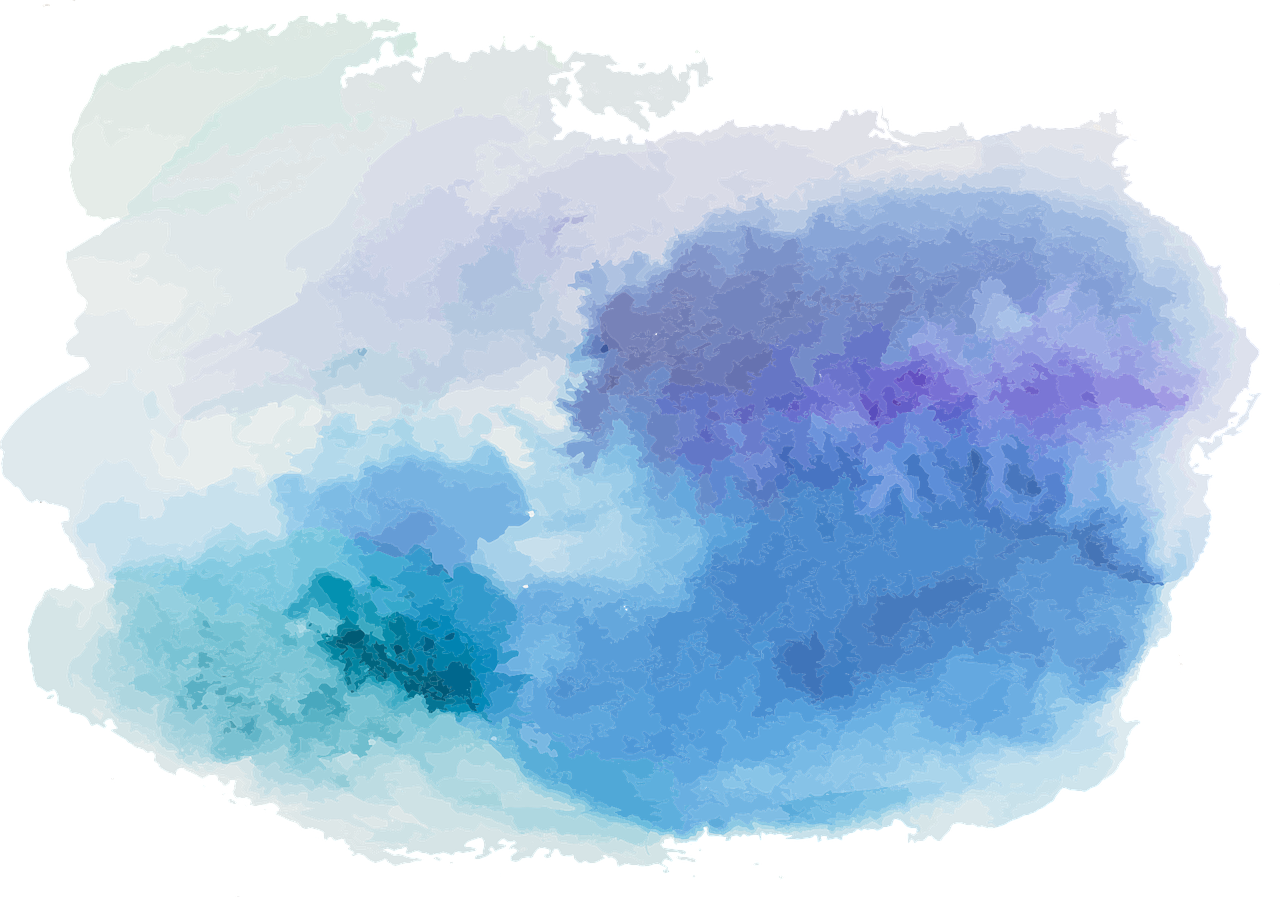 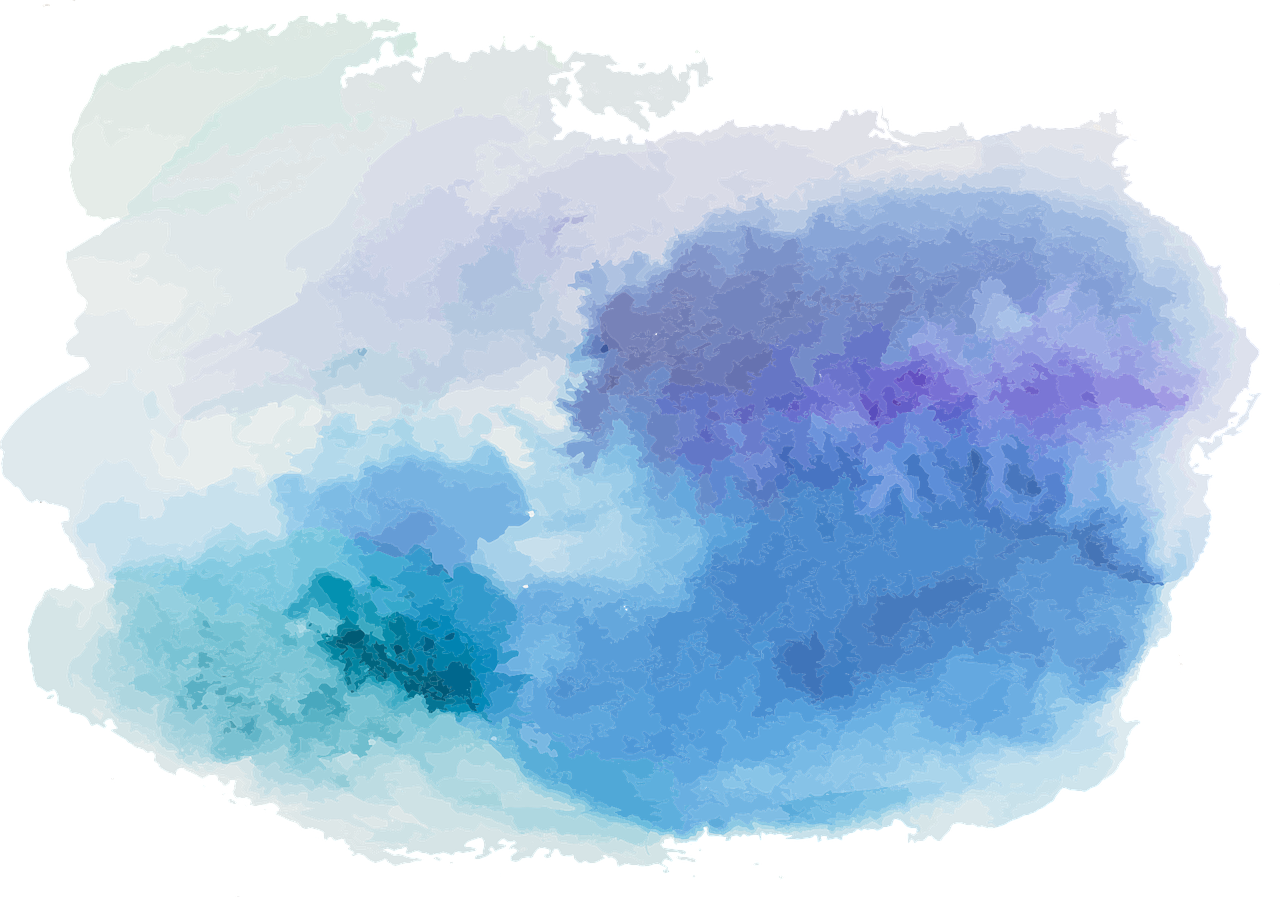 Reason and Argument
Lecture 15: Derived Proof Rules for TFL
Re-Cap
Reiteration
Disjunctive Syllogism
Modus Tollens
Double-Negation Elimination
The De Morgan Laws
Deriving the Extra Rules
The Single-Turnstile
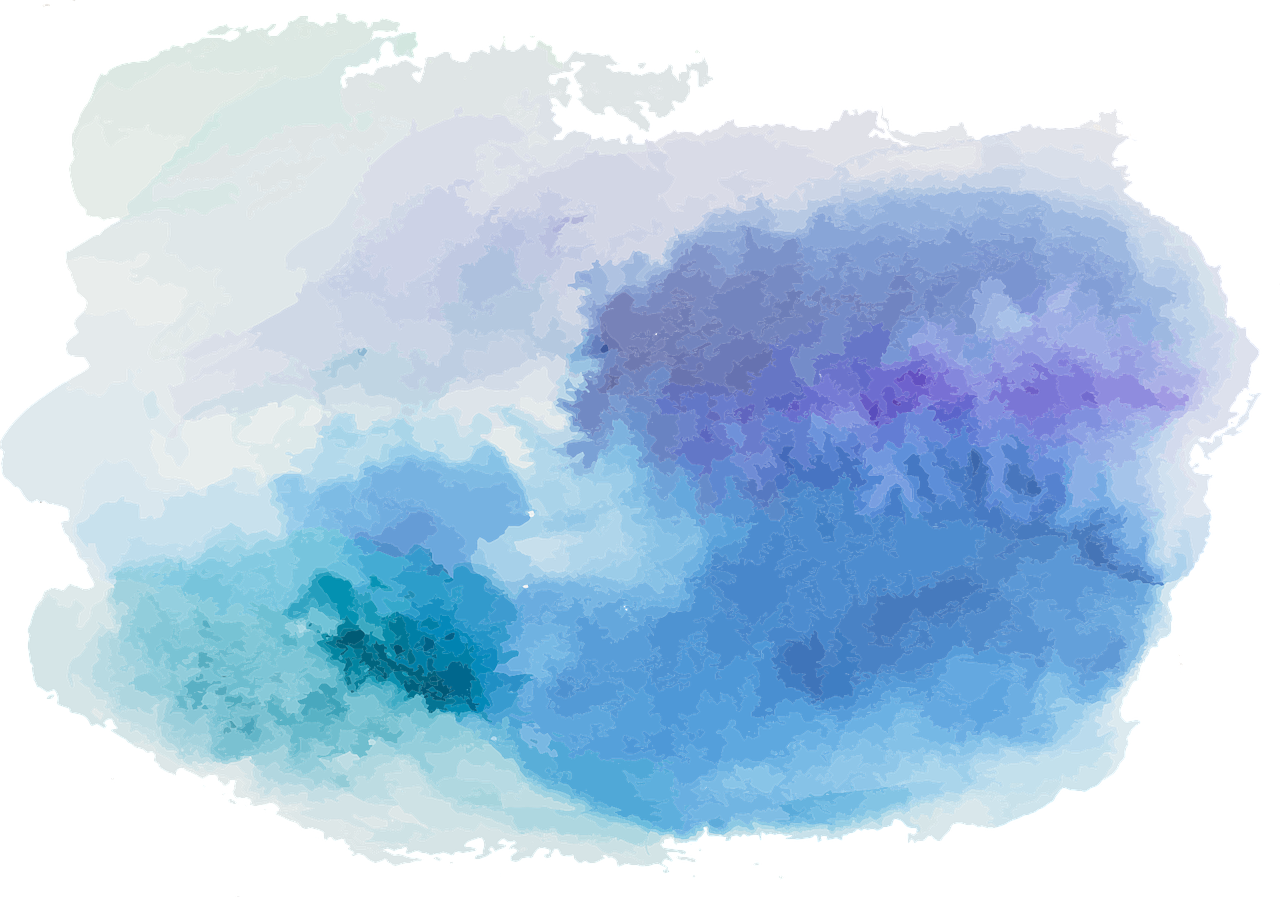 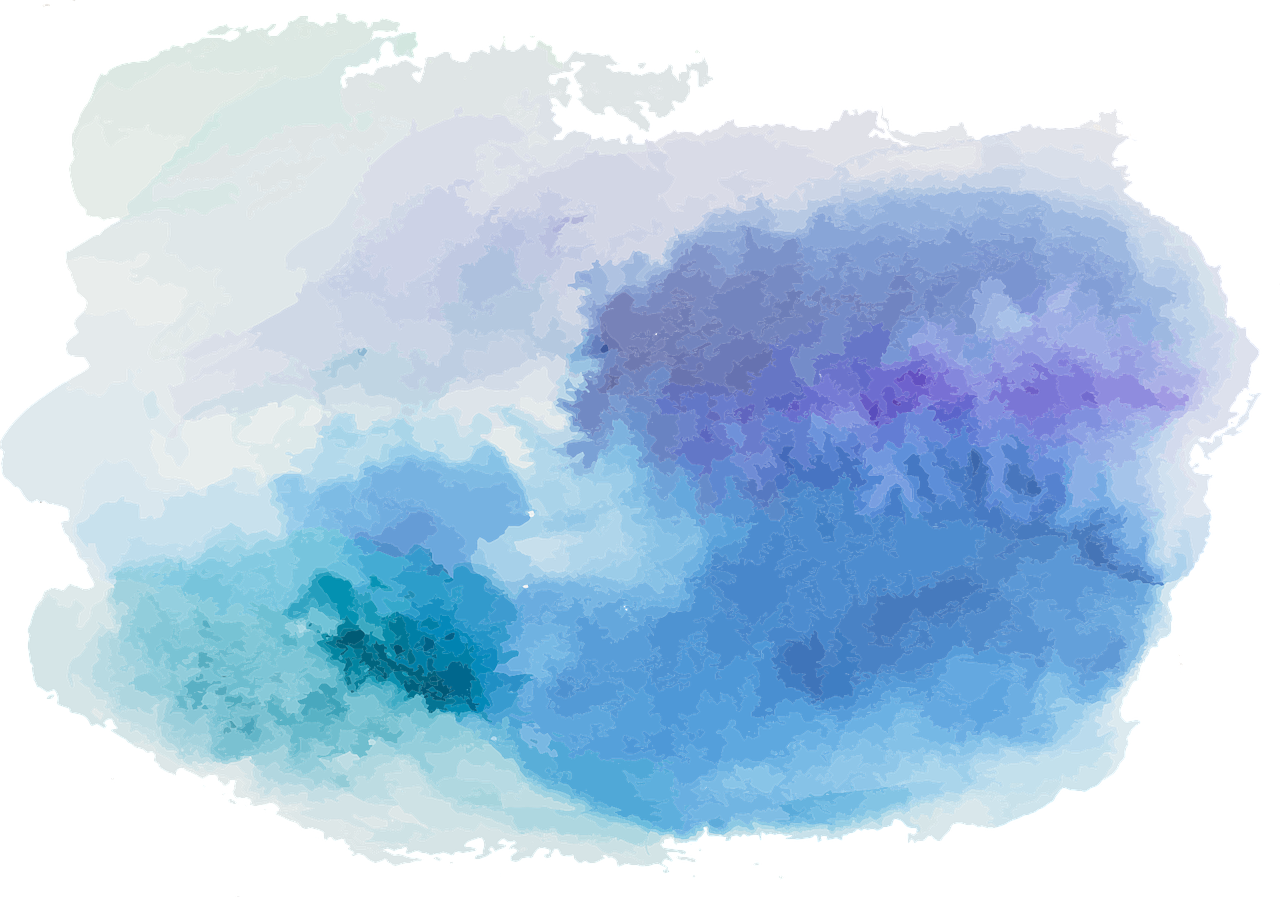 Reiteration
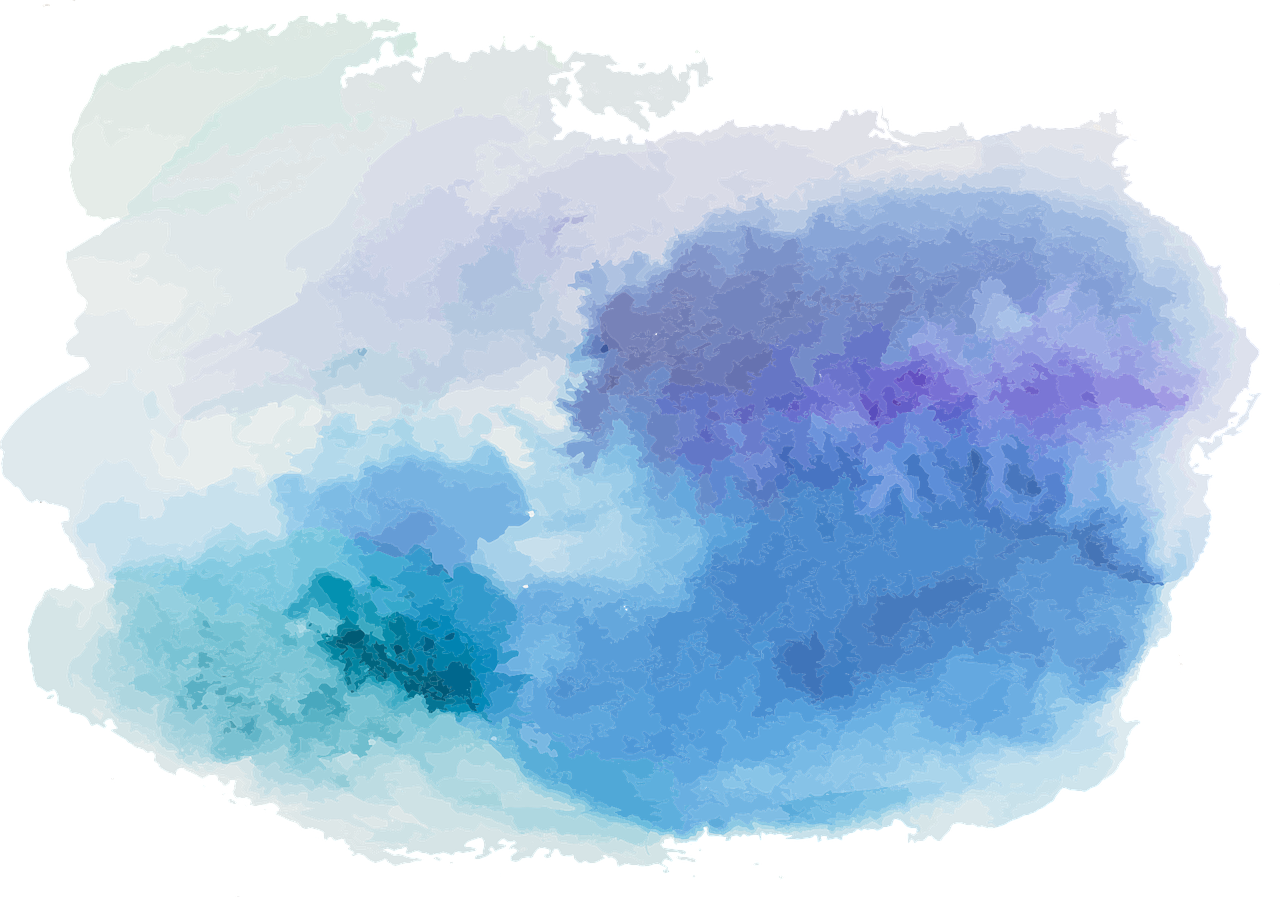 Reiteration allows us to repeat anything that we already have available to us
This is useful because in our proof system, it is sometimes important to copy information into a subproof
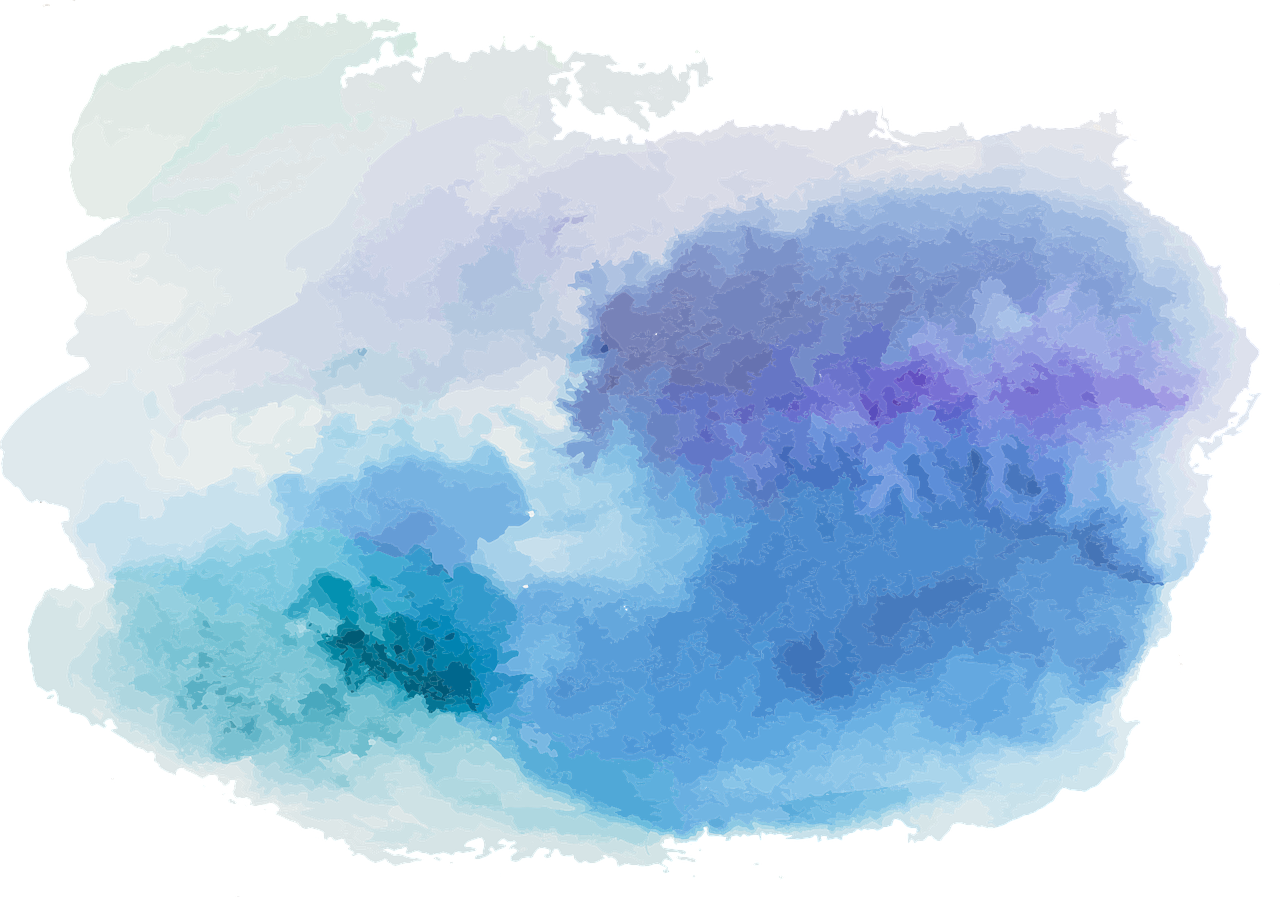 Everything in its right place
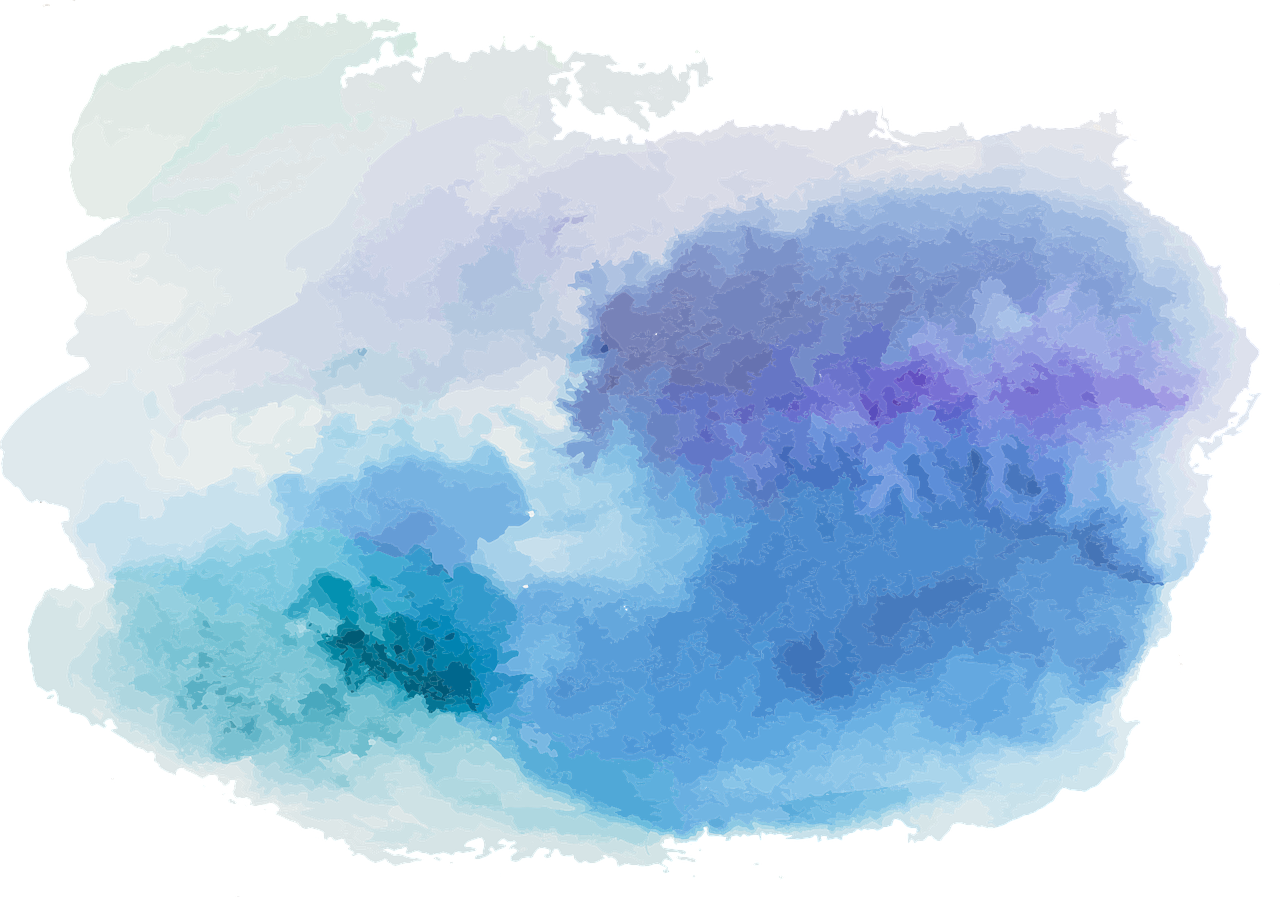 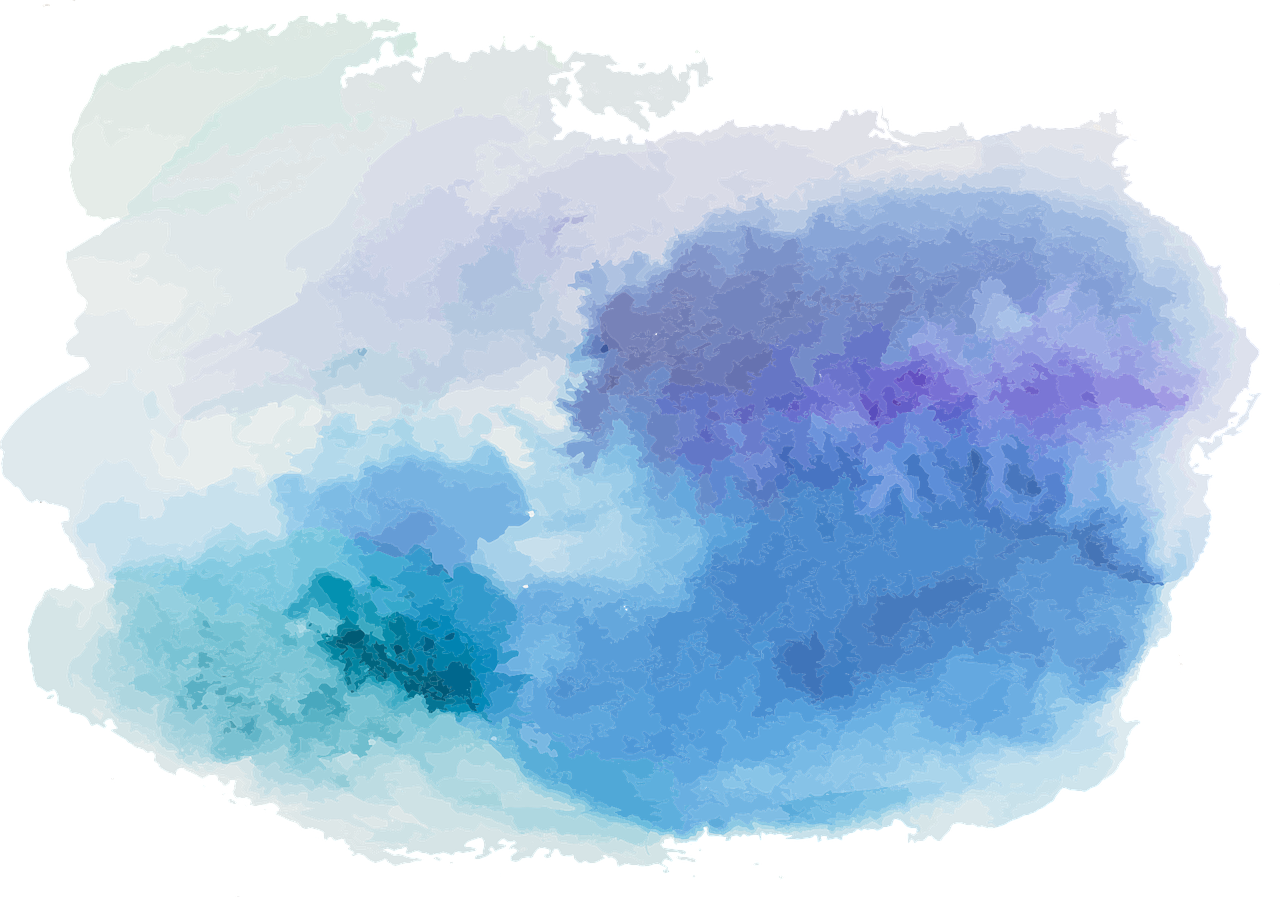 Redundant Reiteration
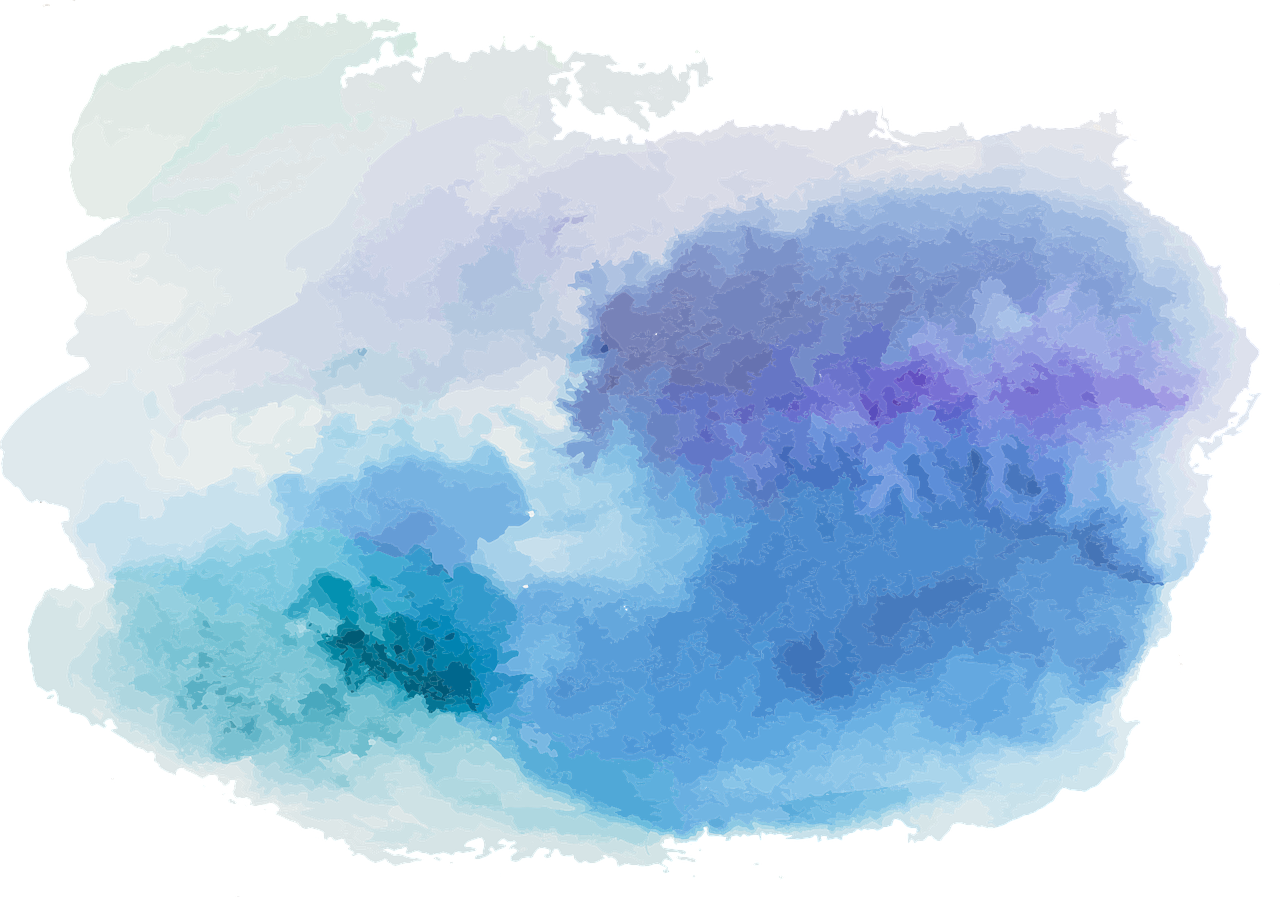 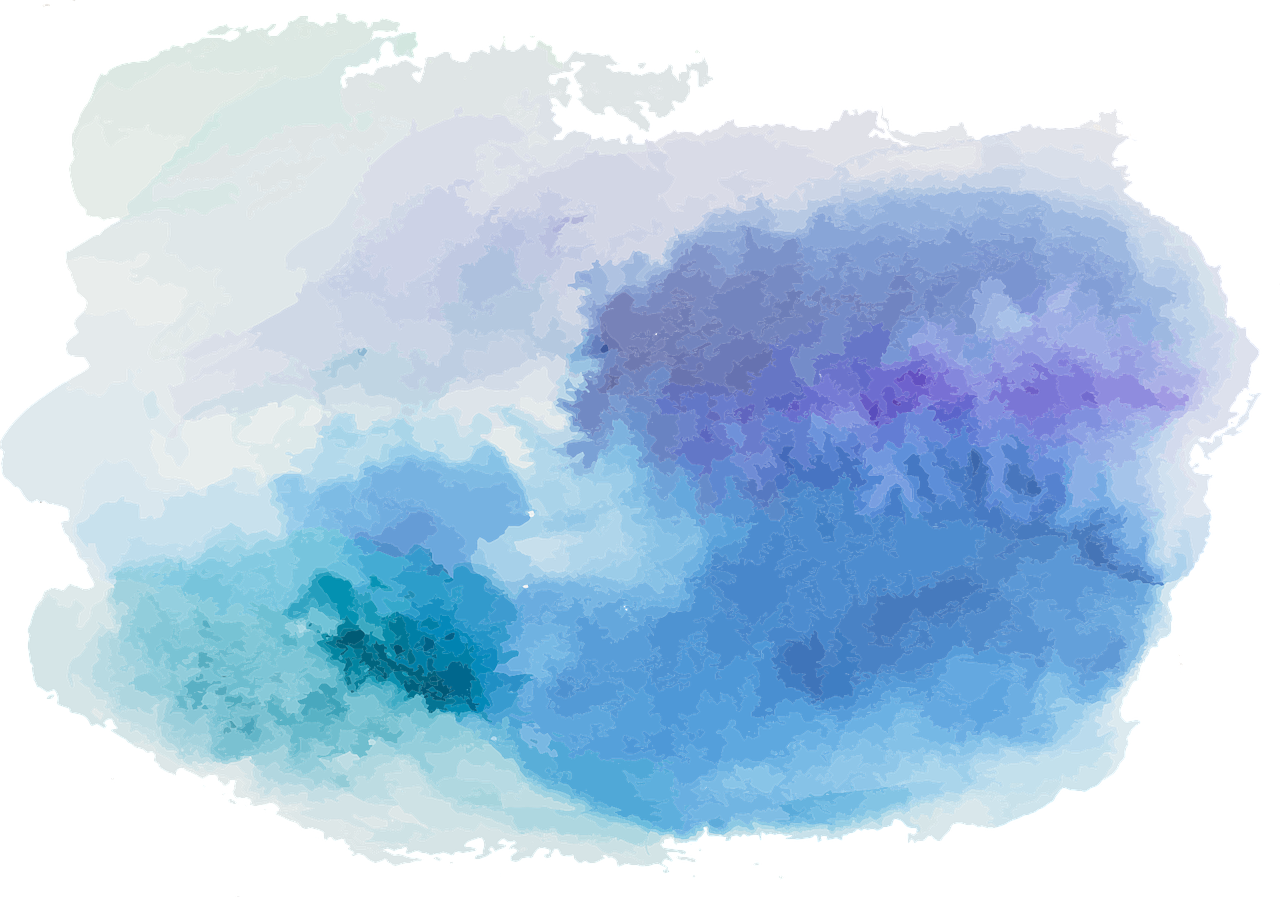 Removing redundant Reiteration
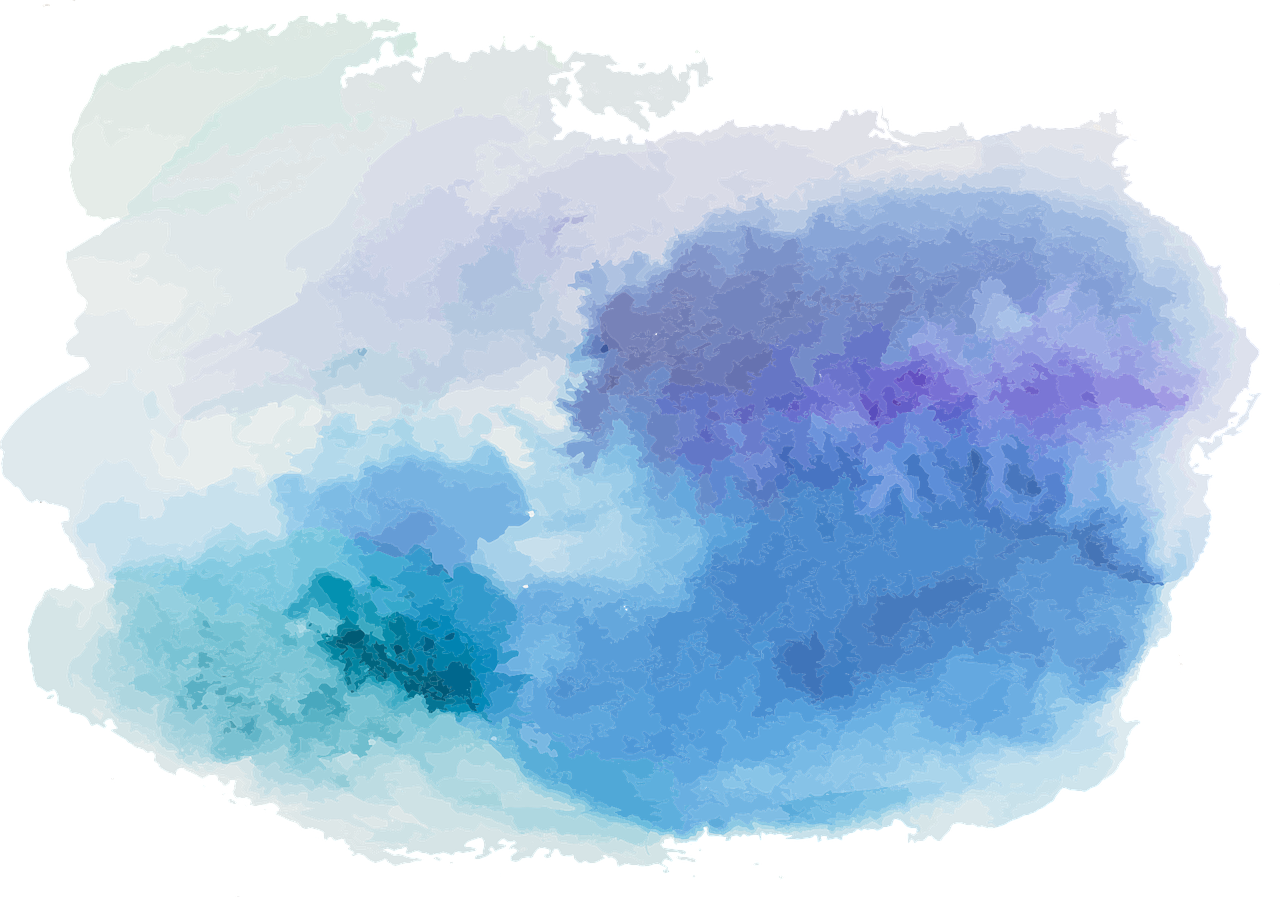 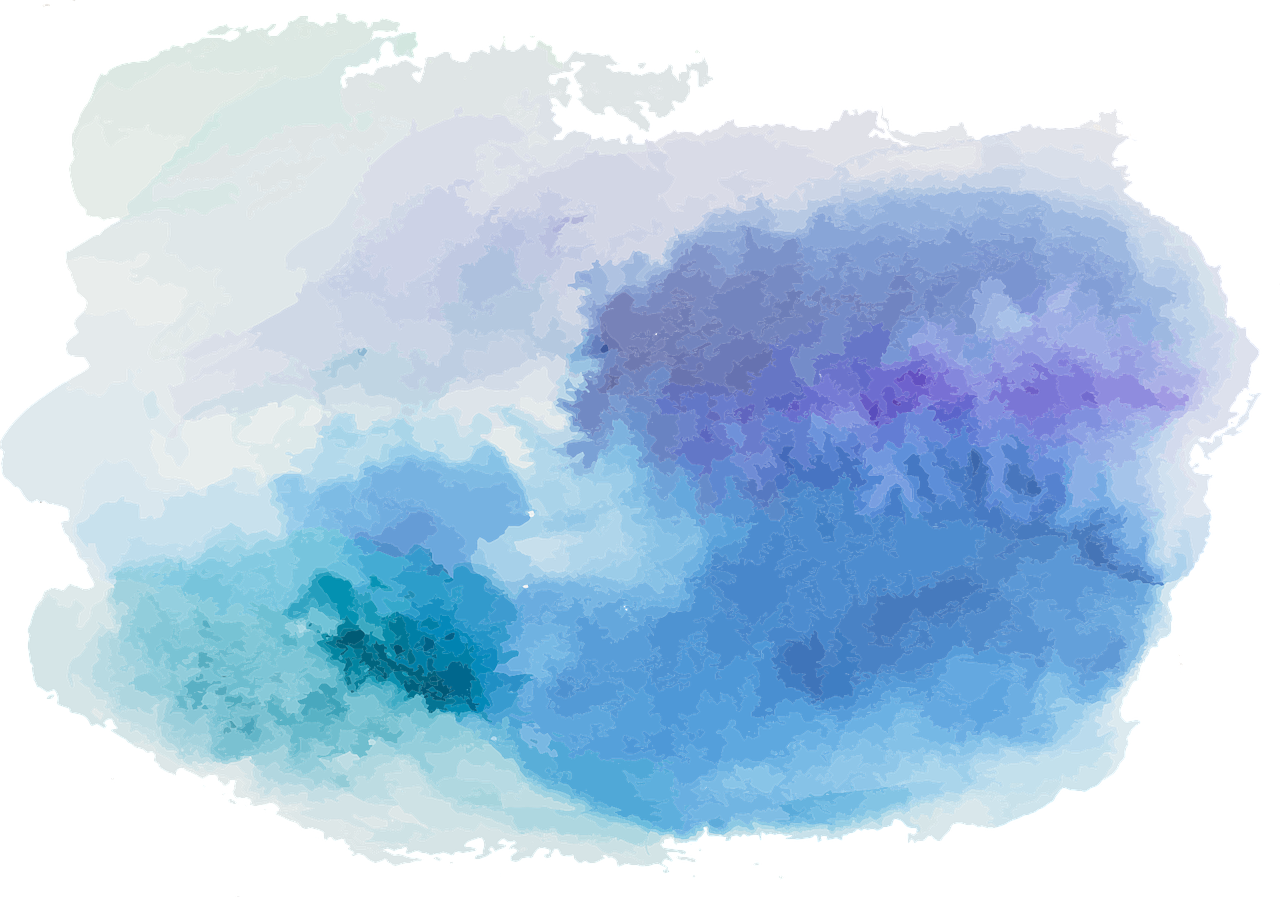 Illegitimate Reiteration
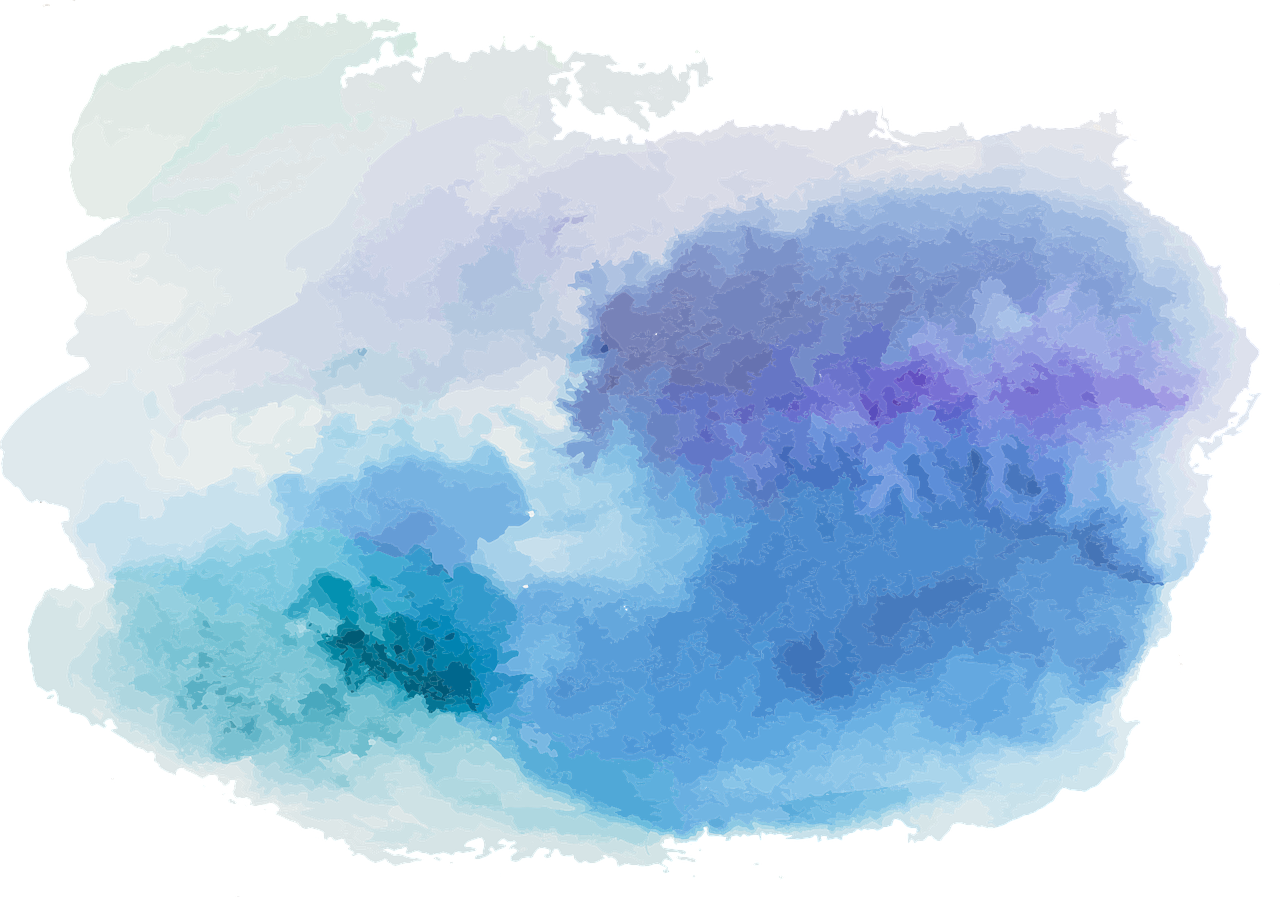 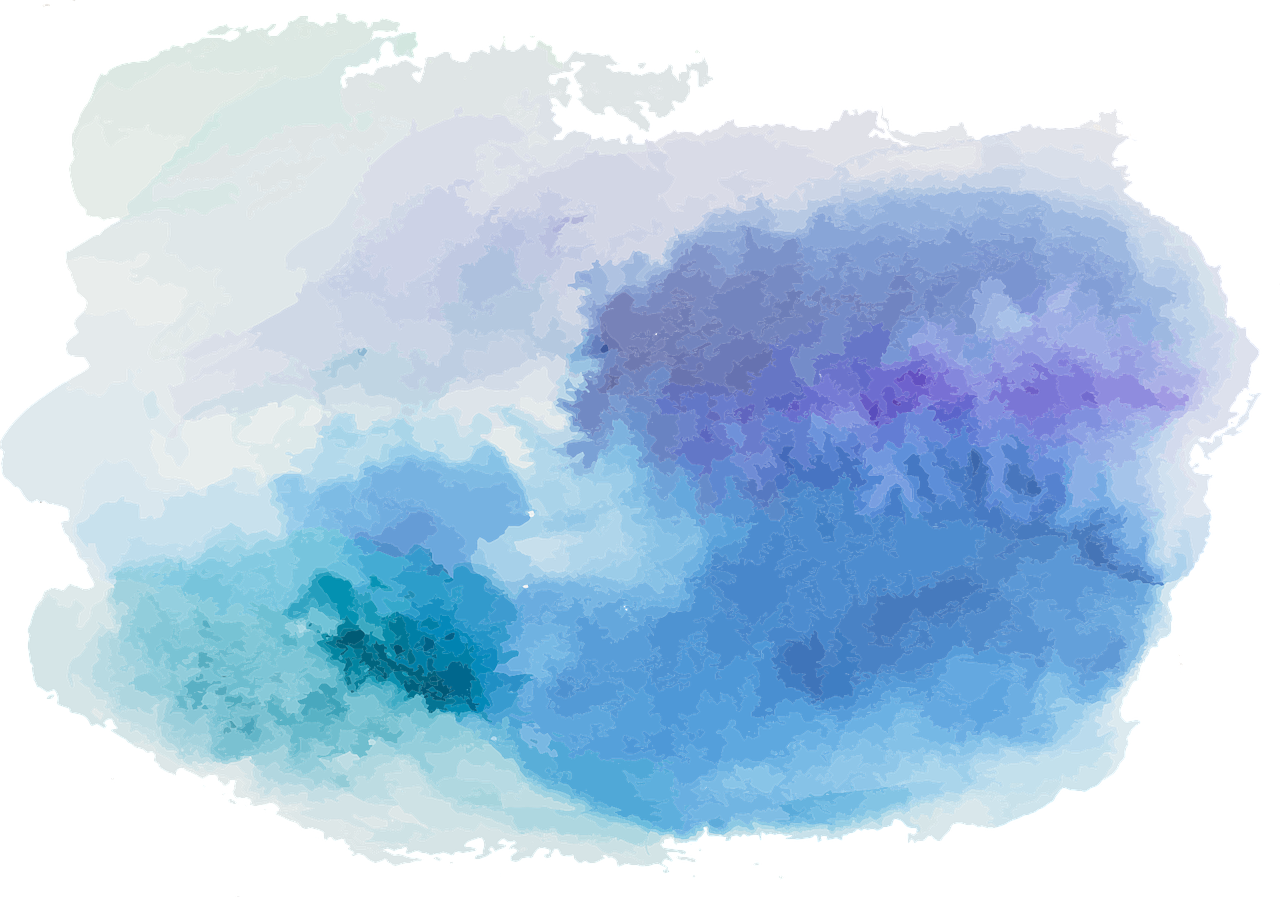 Reason and Argument
Lecture 15: Derived Proof Rules for TFL
Re-Cap
Reiteration
Disjunctive Syllogism
Modus Tollens
Double-Negation Elimination
The De Morgan Laws
Deriving the Extra Rules
The Single-Turnstile
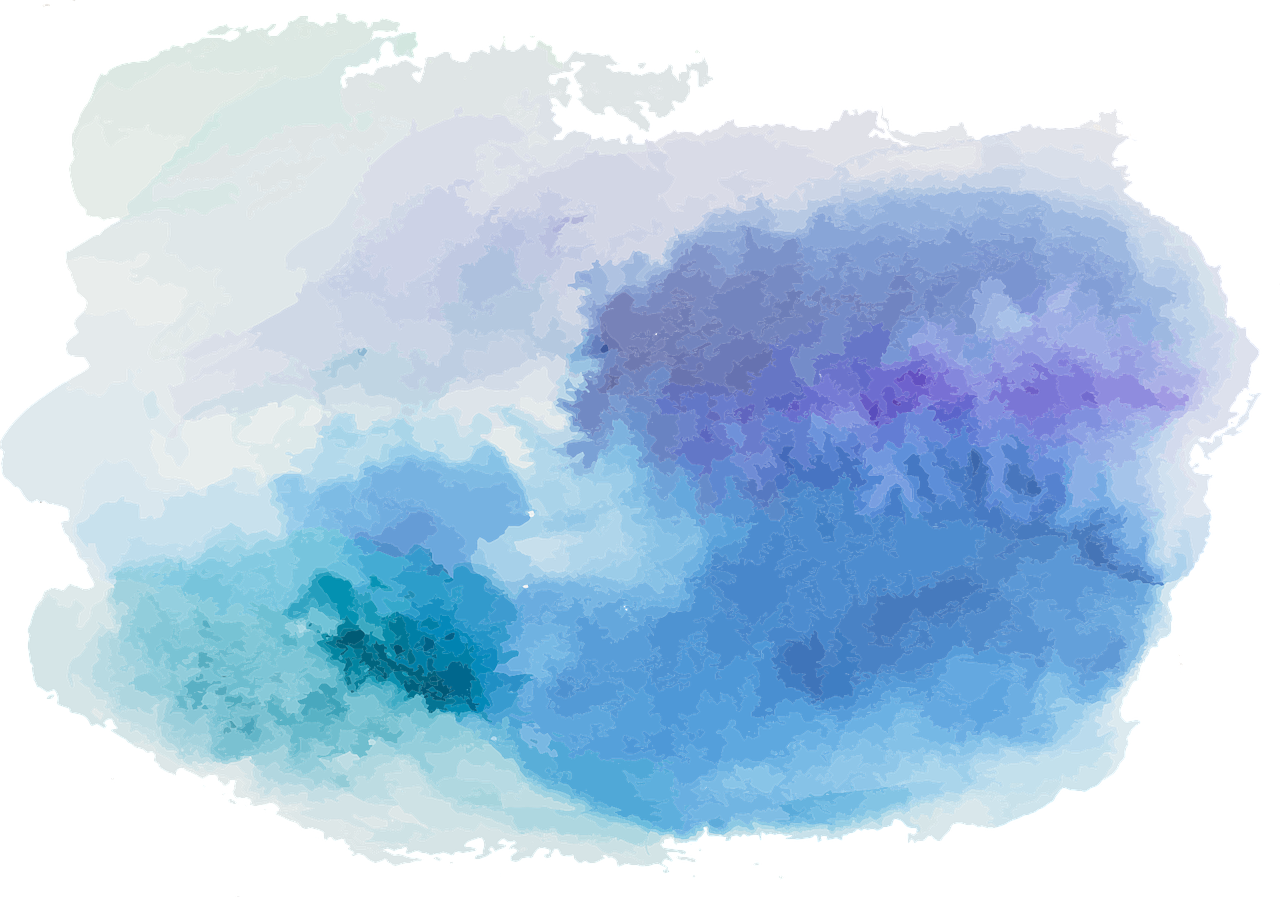 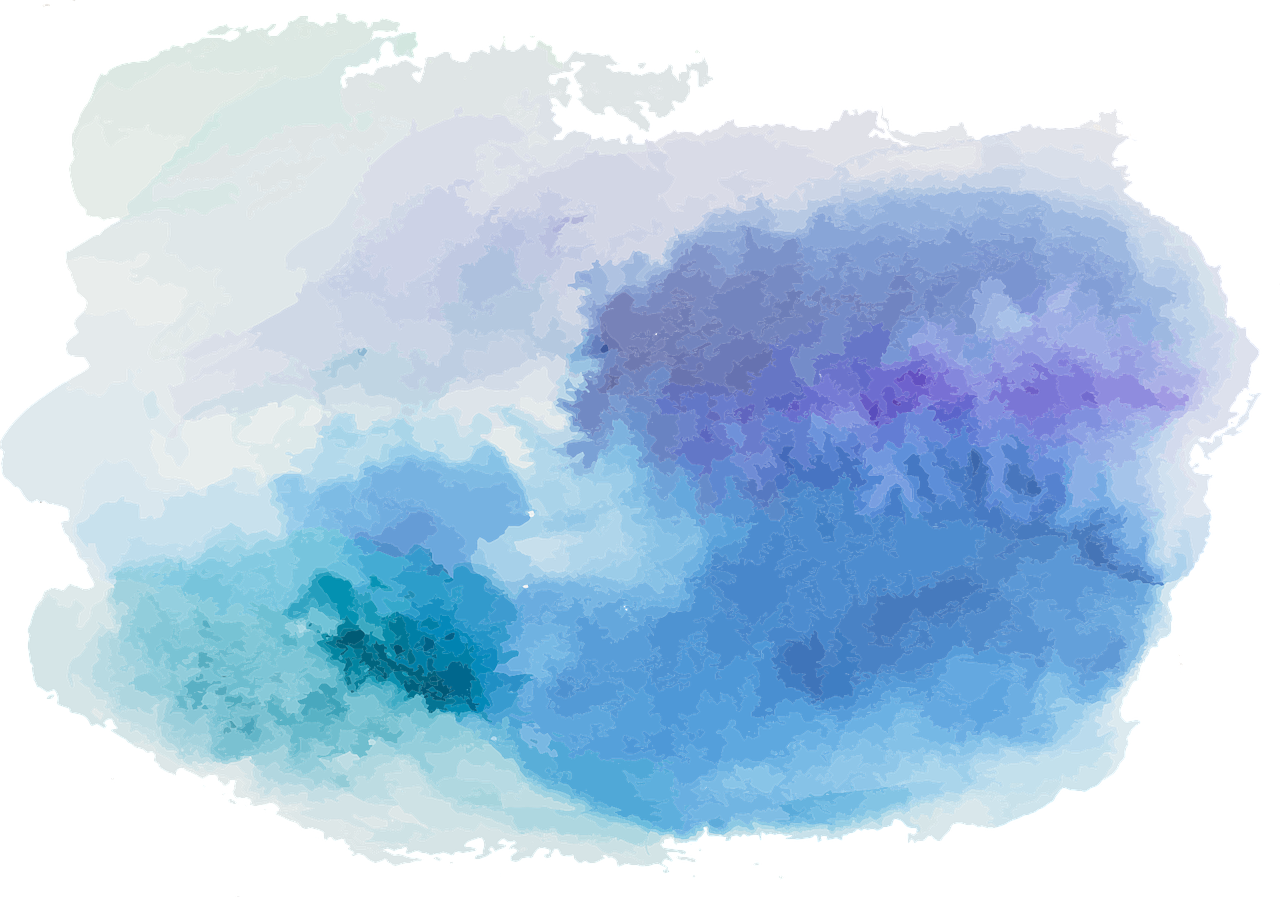 Disjunctive Syllogism
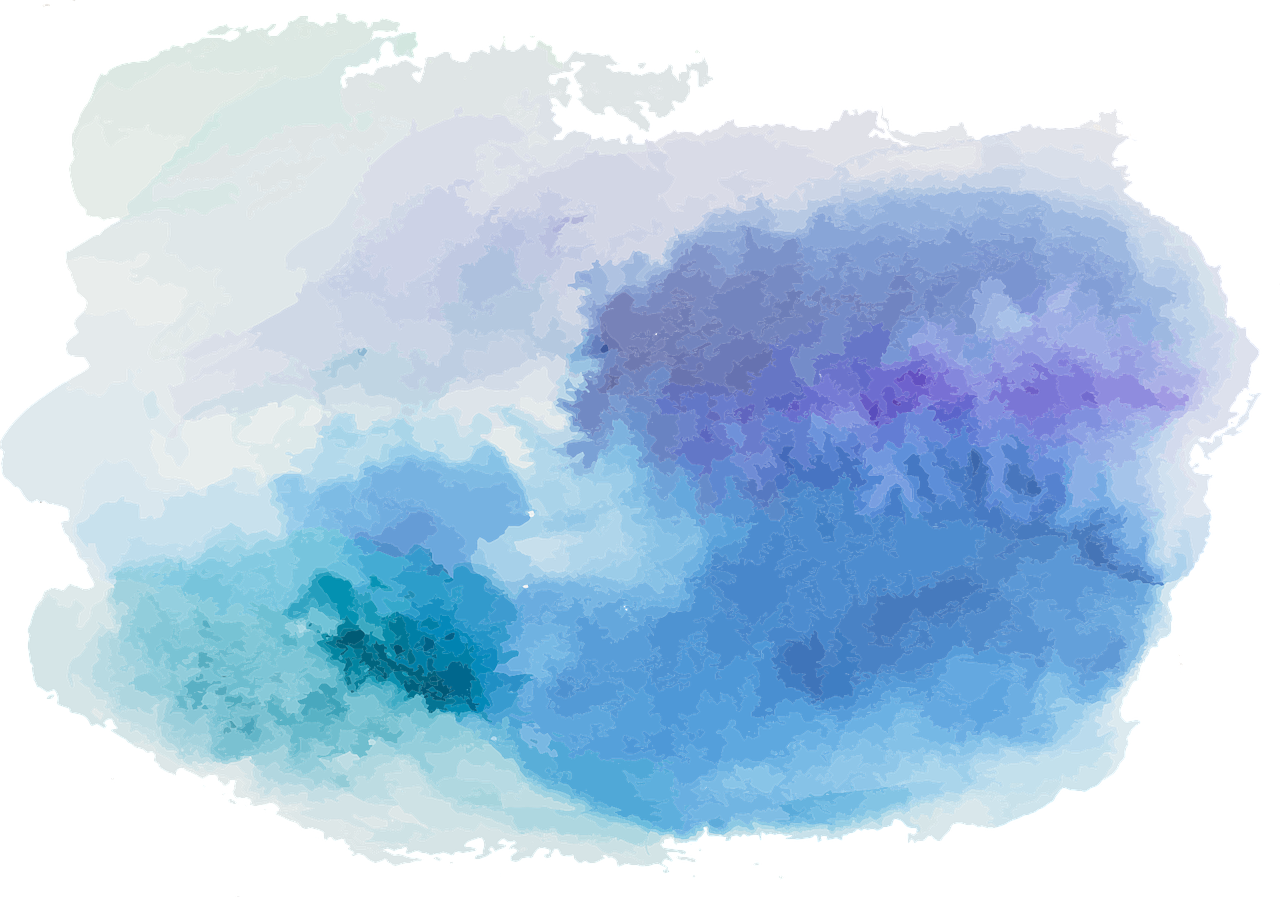 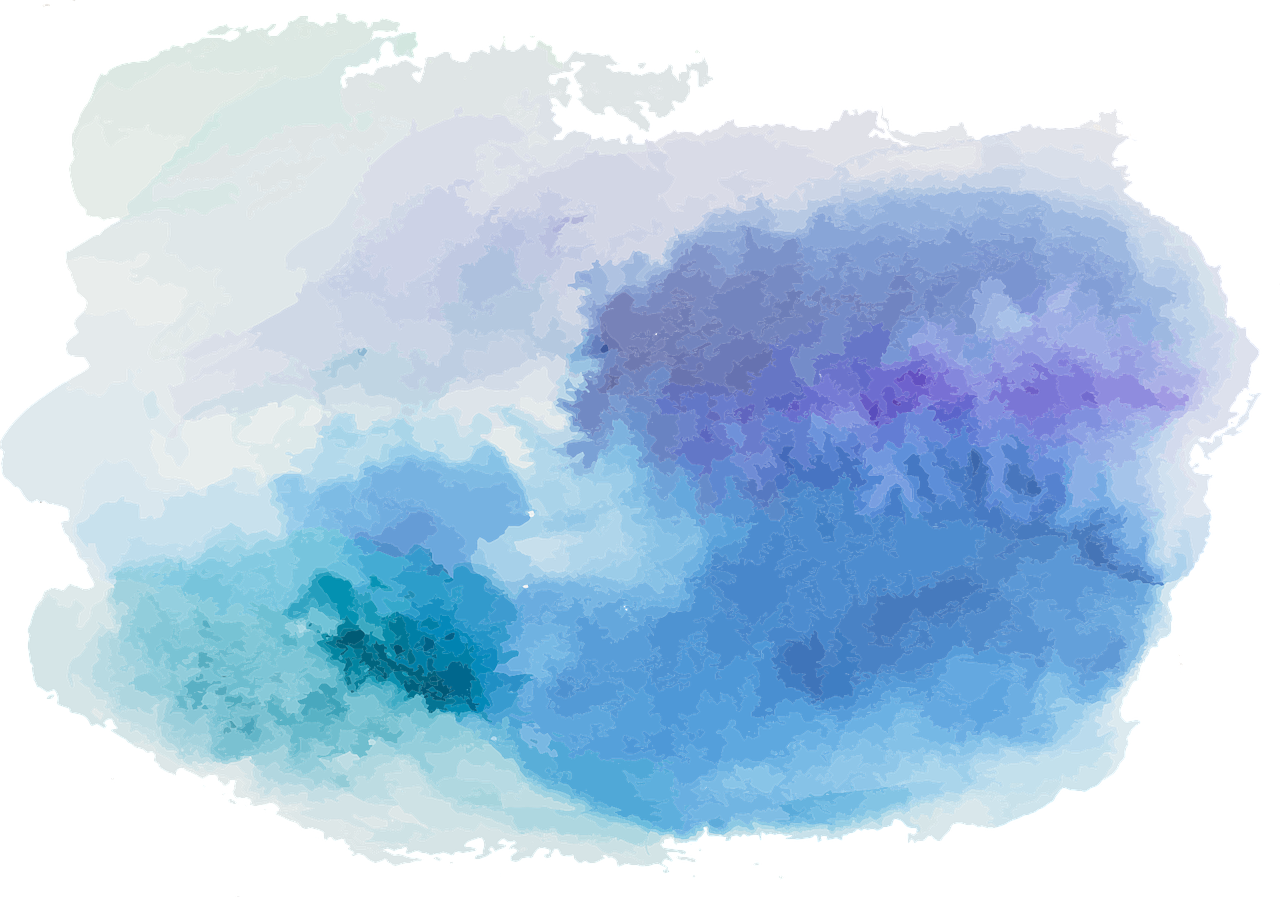 An example
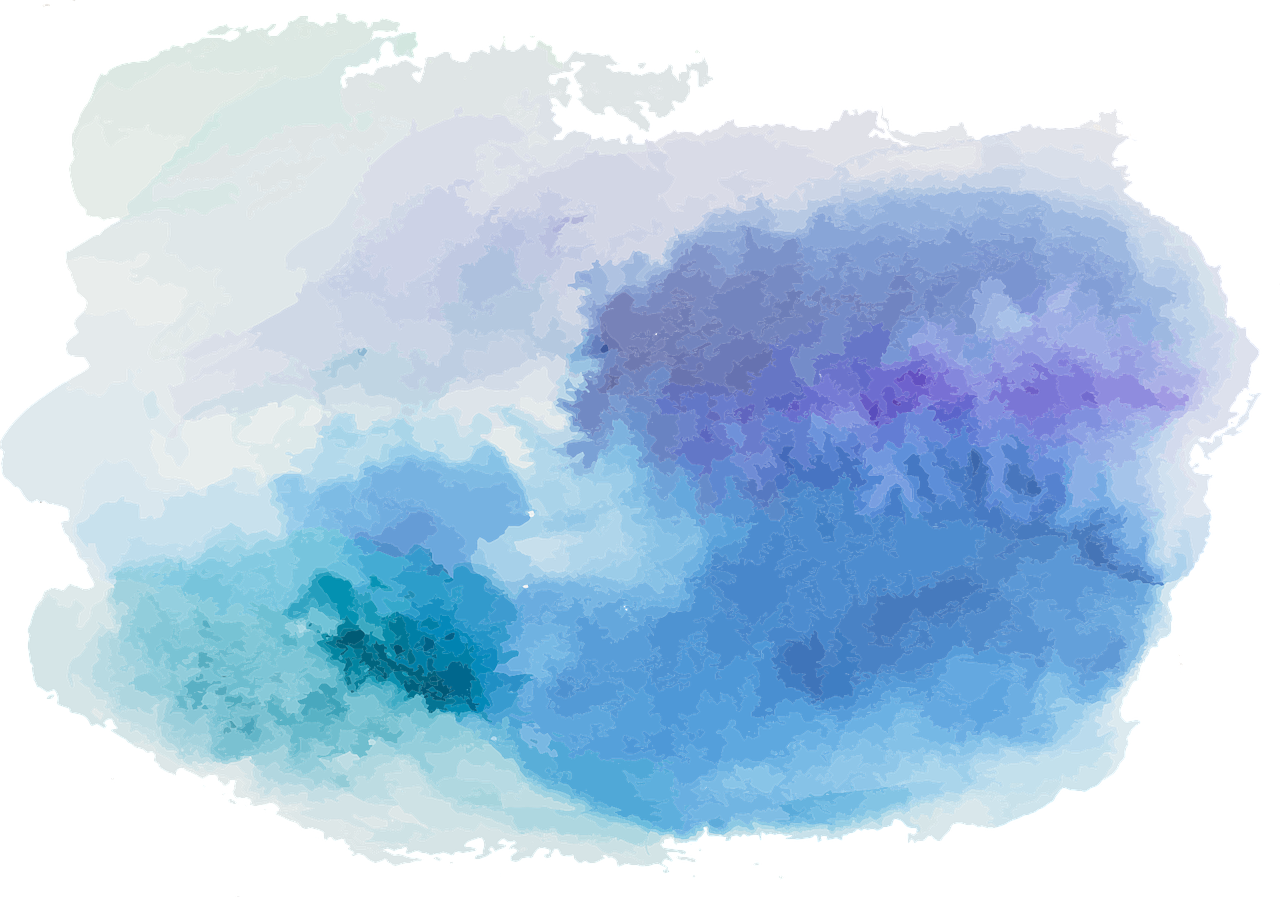 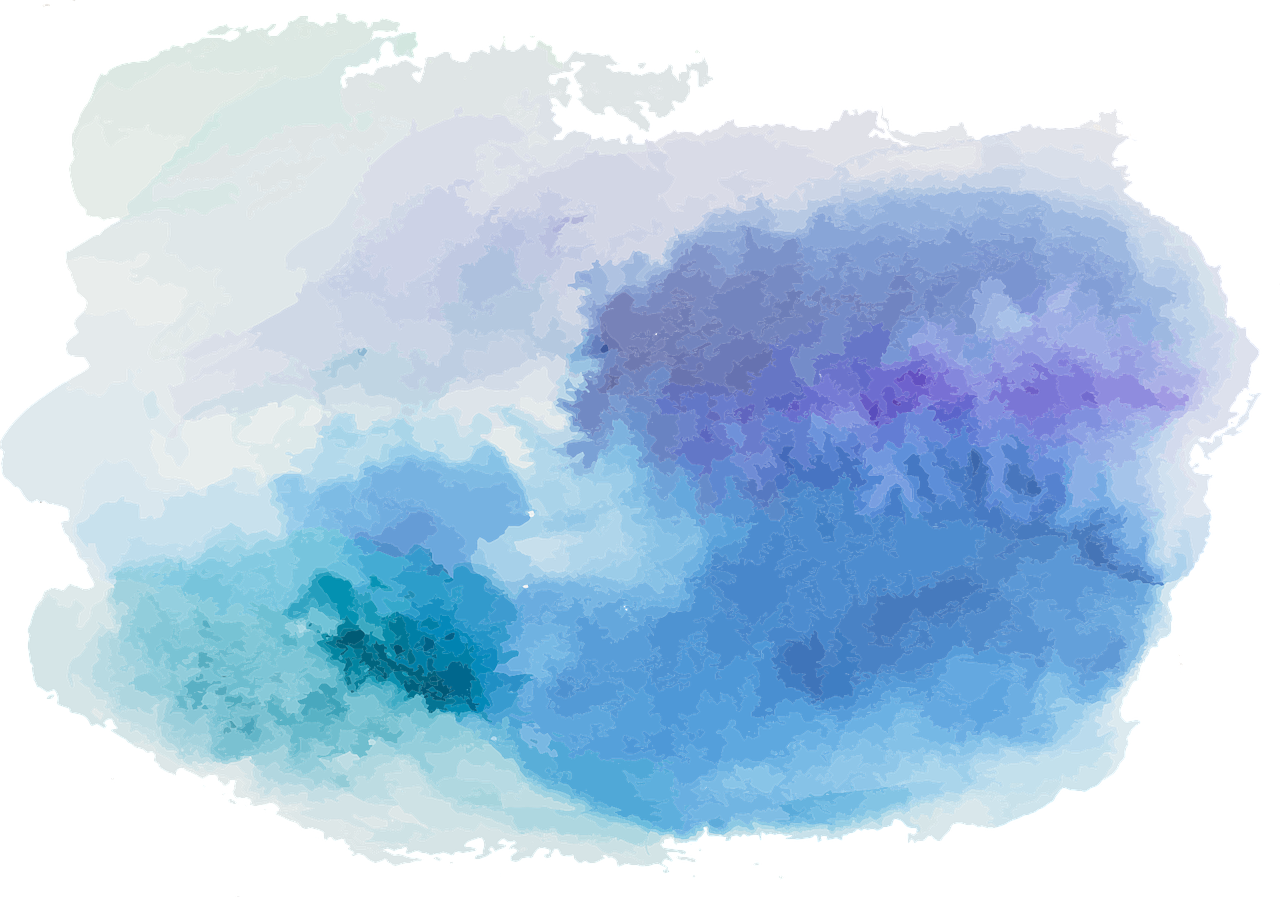 An example
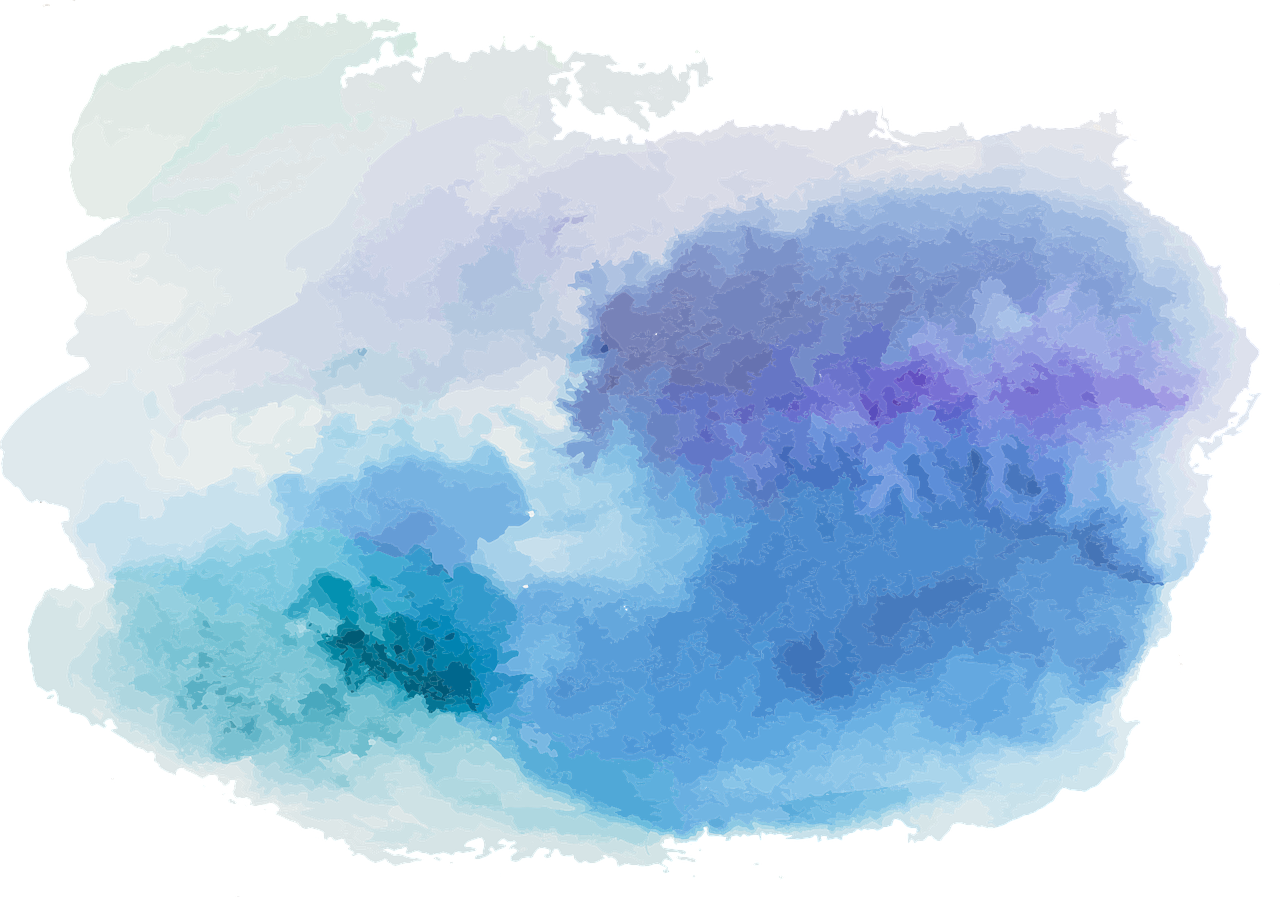 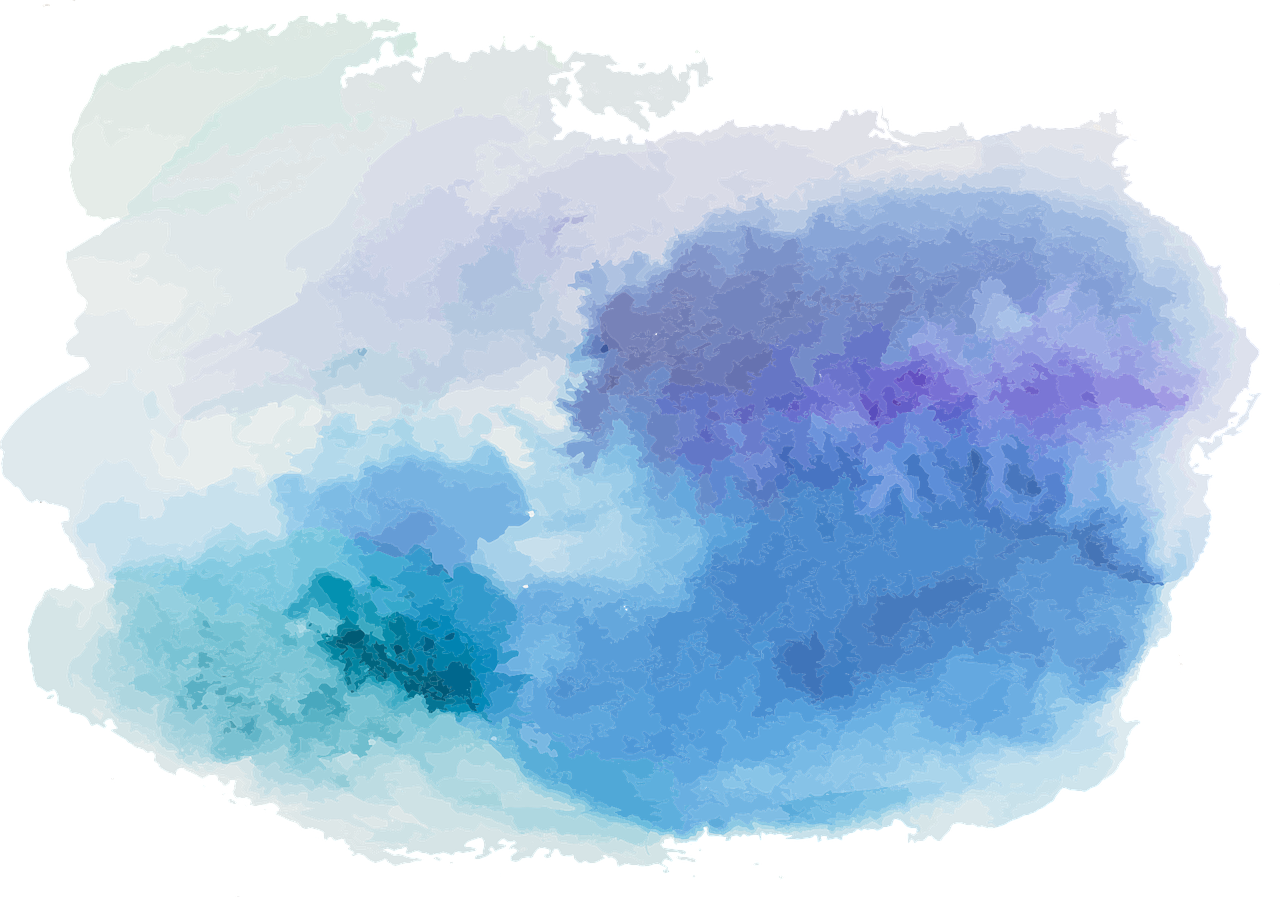 An example
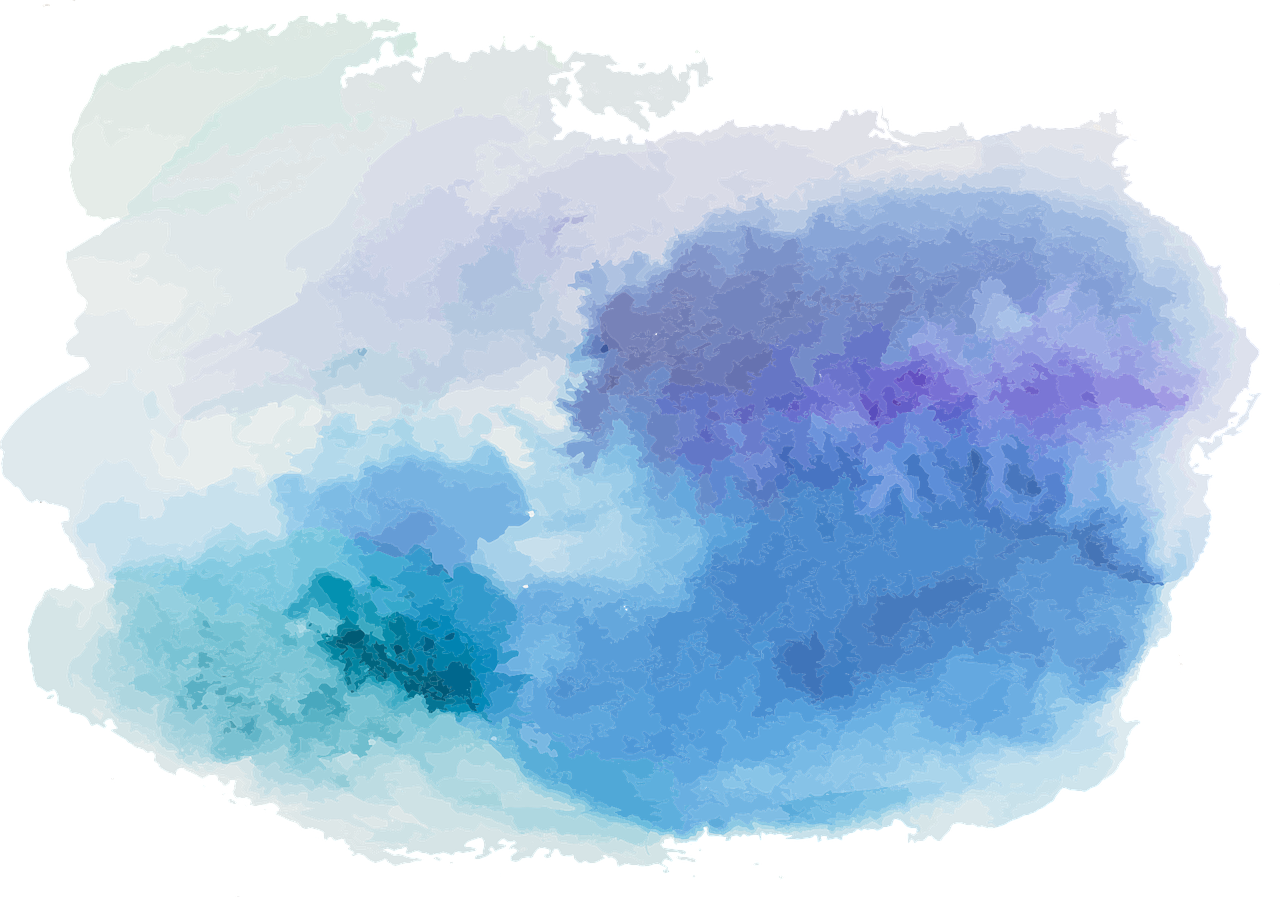 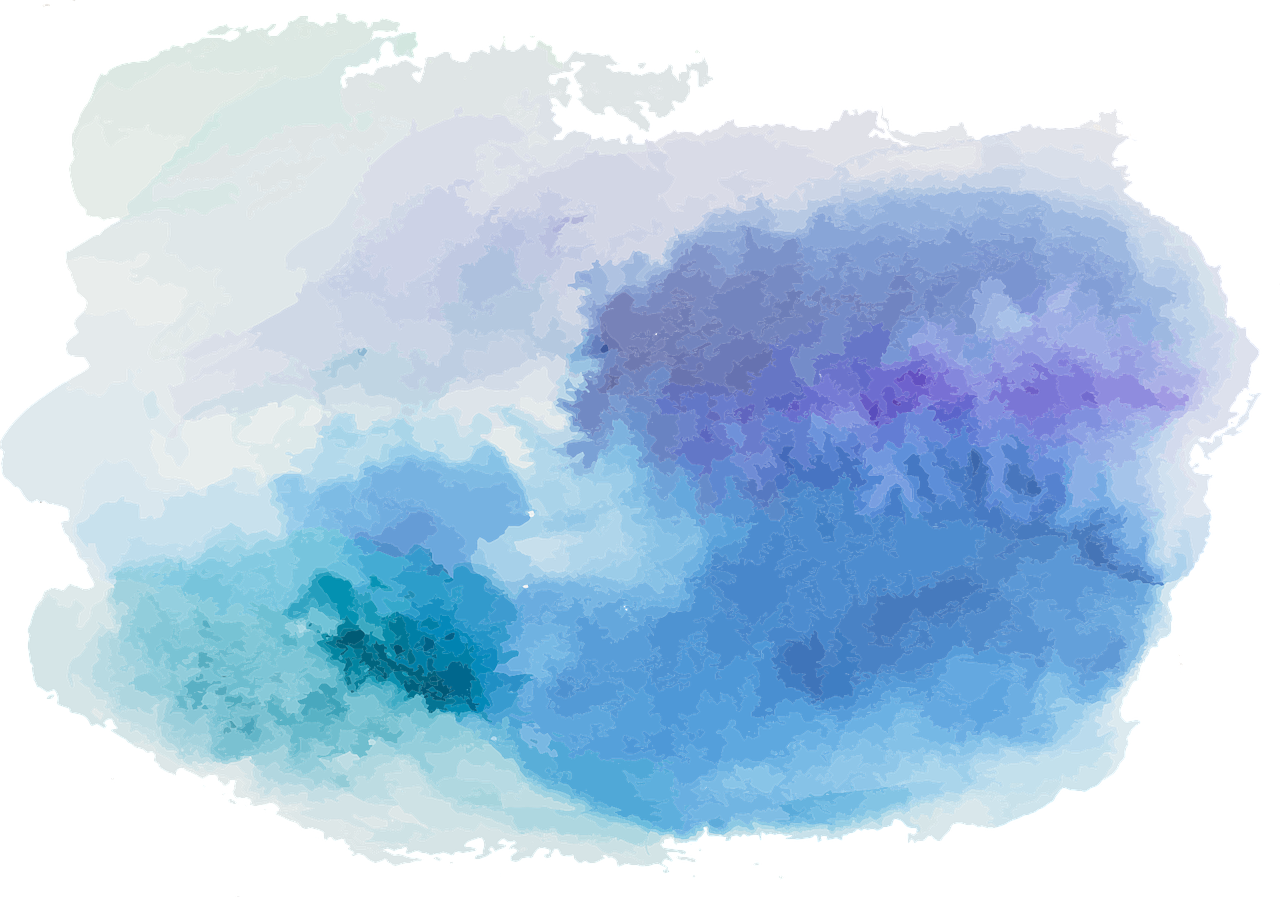 Reason and Argument
Lecture 15: Derived Proof Rules for TFL
Re-Cap
Reiteration
Disjunctive Syllogism
Modus Tollens
Double-Negation Elimination
The De Morgan Laws
Deriving the Extra Rules
The Single-Turnstile
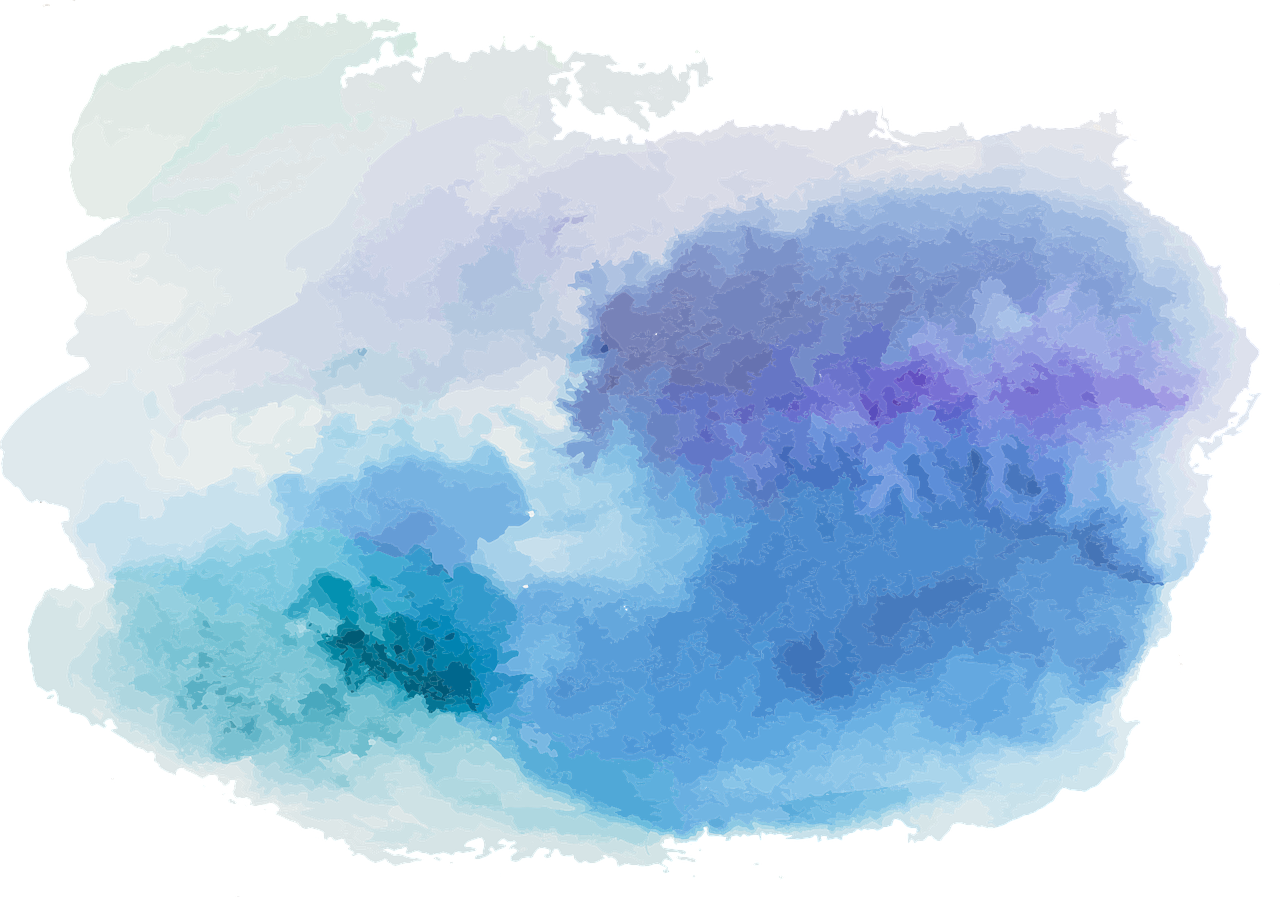 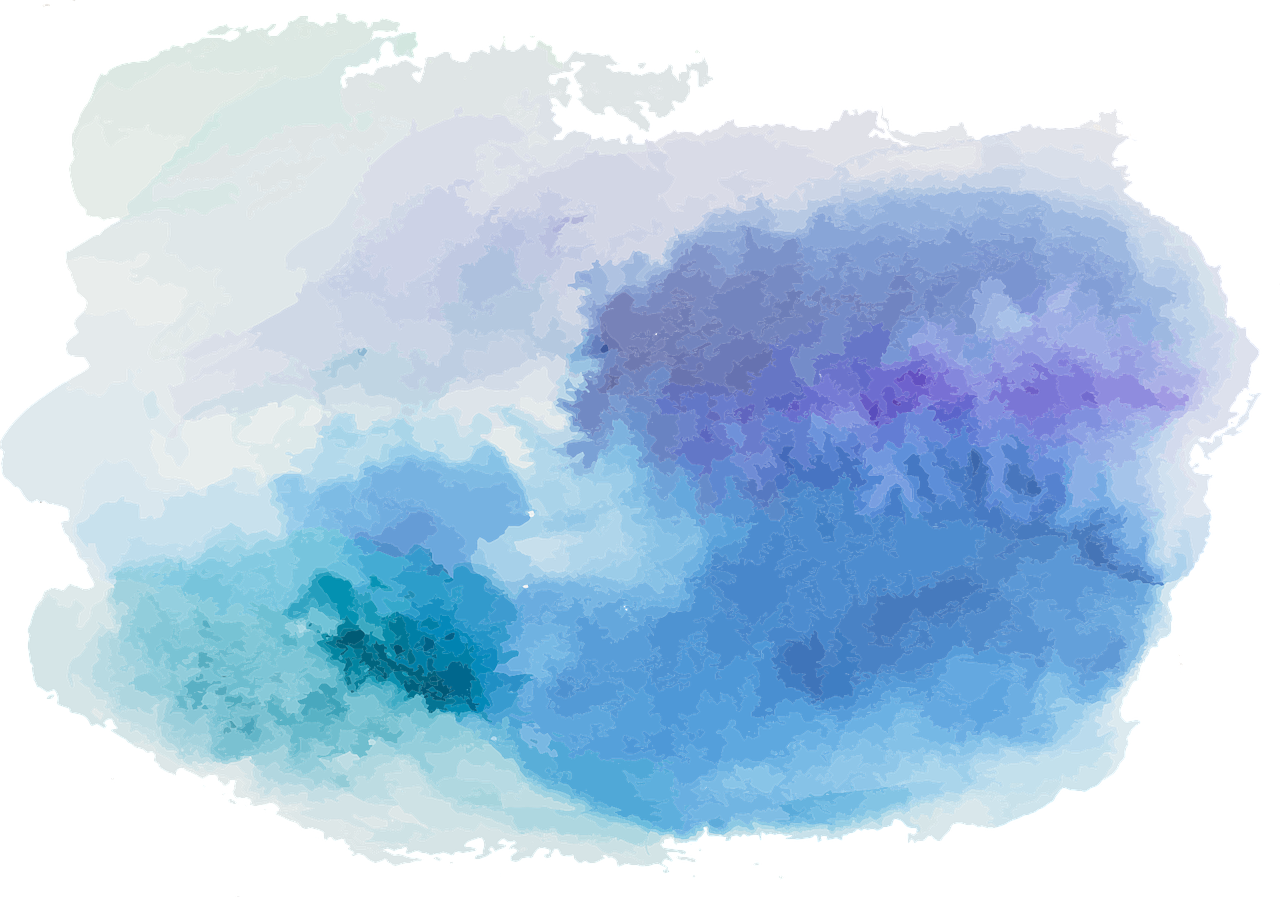 Modus Tollens
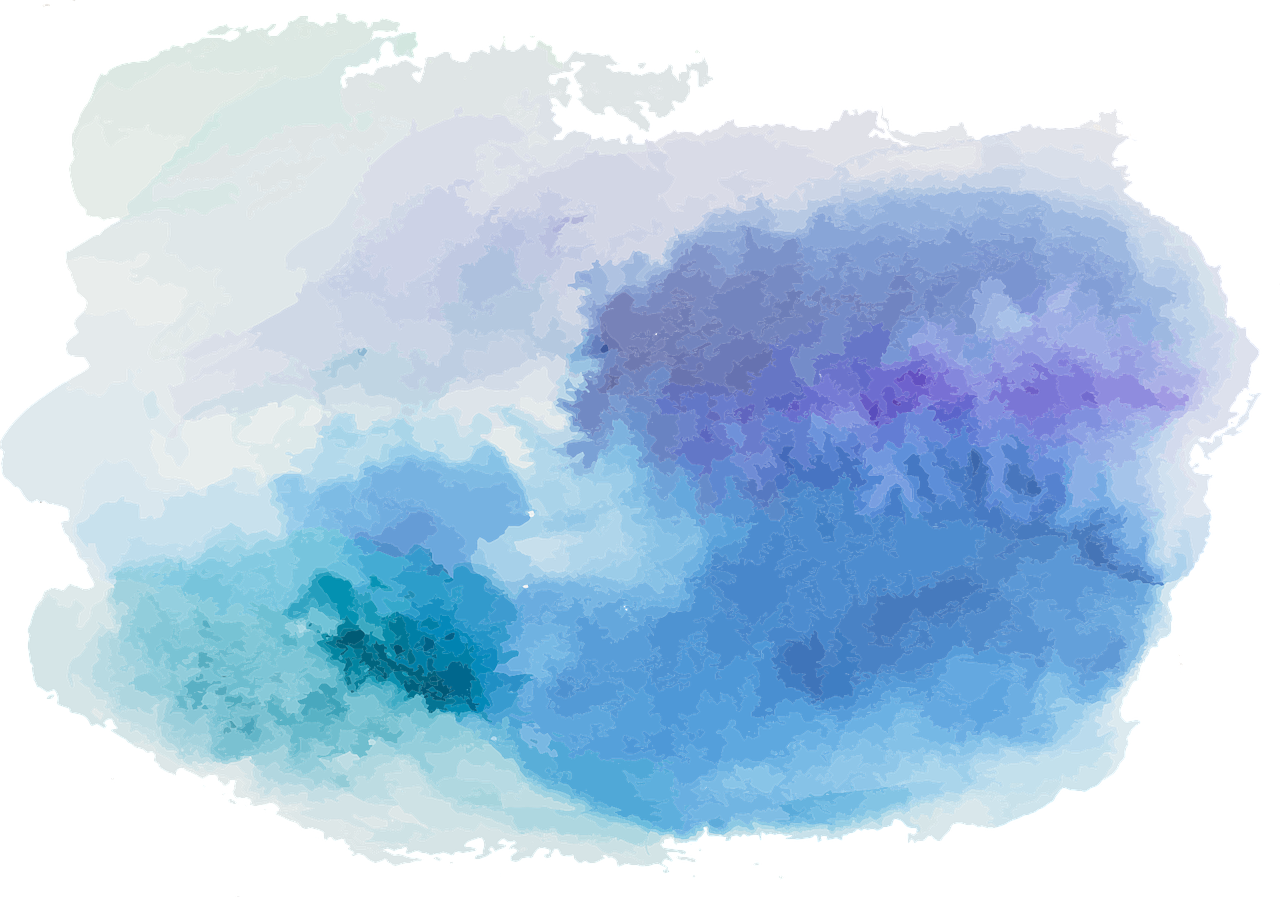 If we have a conditional, we can use Modus Tollens to infer the negation of its antecedent from the negation of its consequent
But we cannot infer the negation of the consequent from the negation of the antecedent!
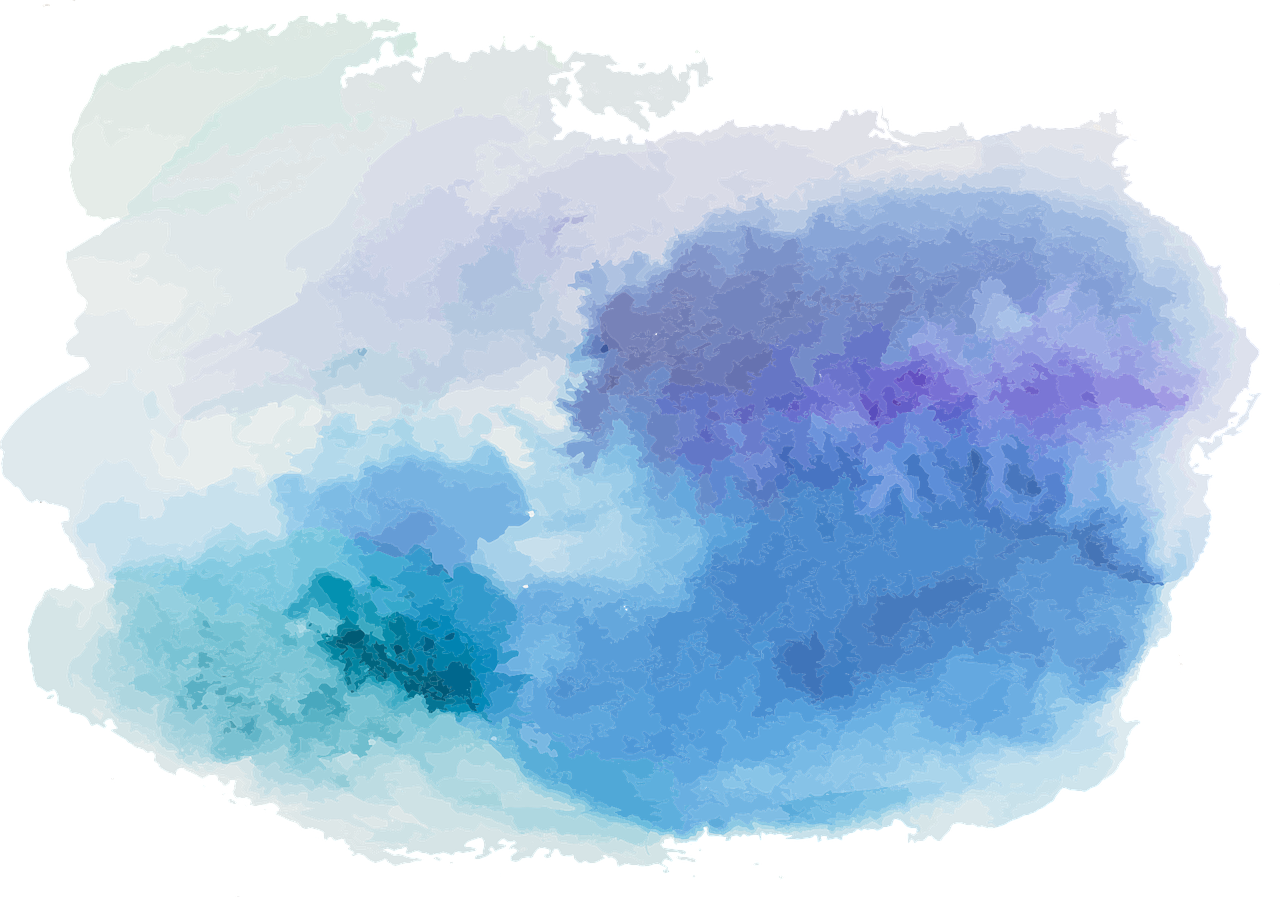 An example
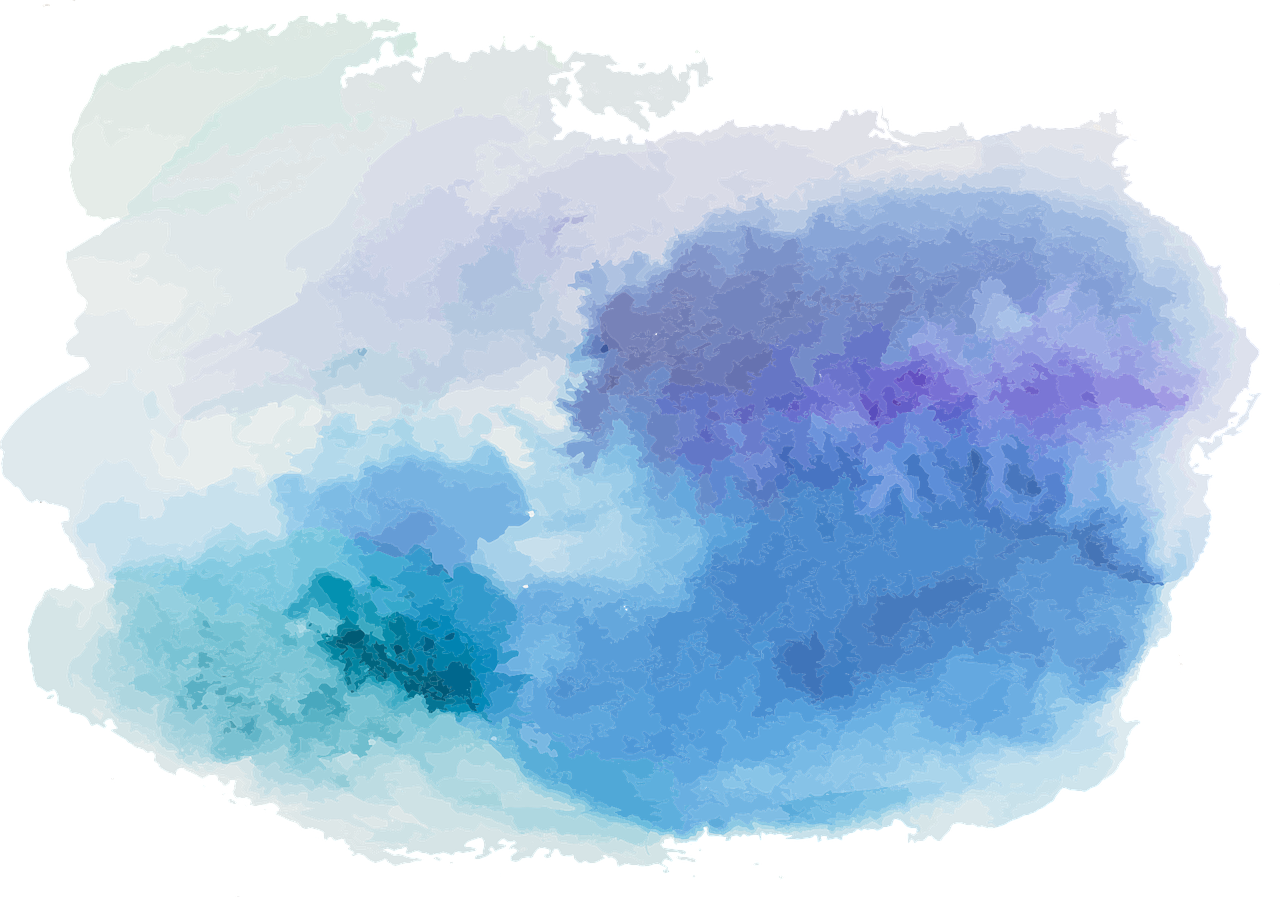 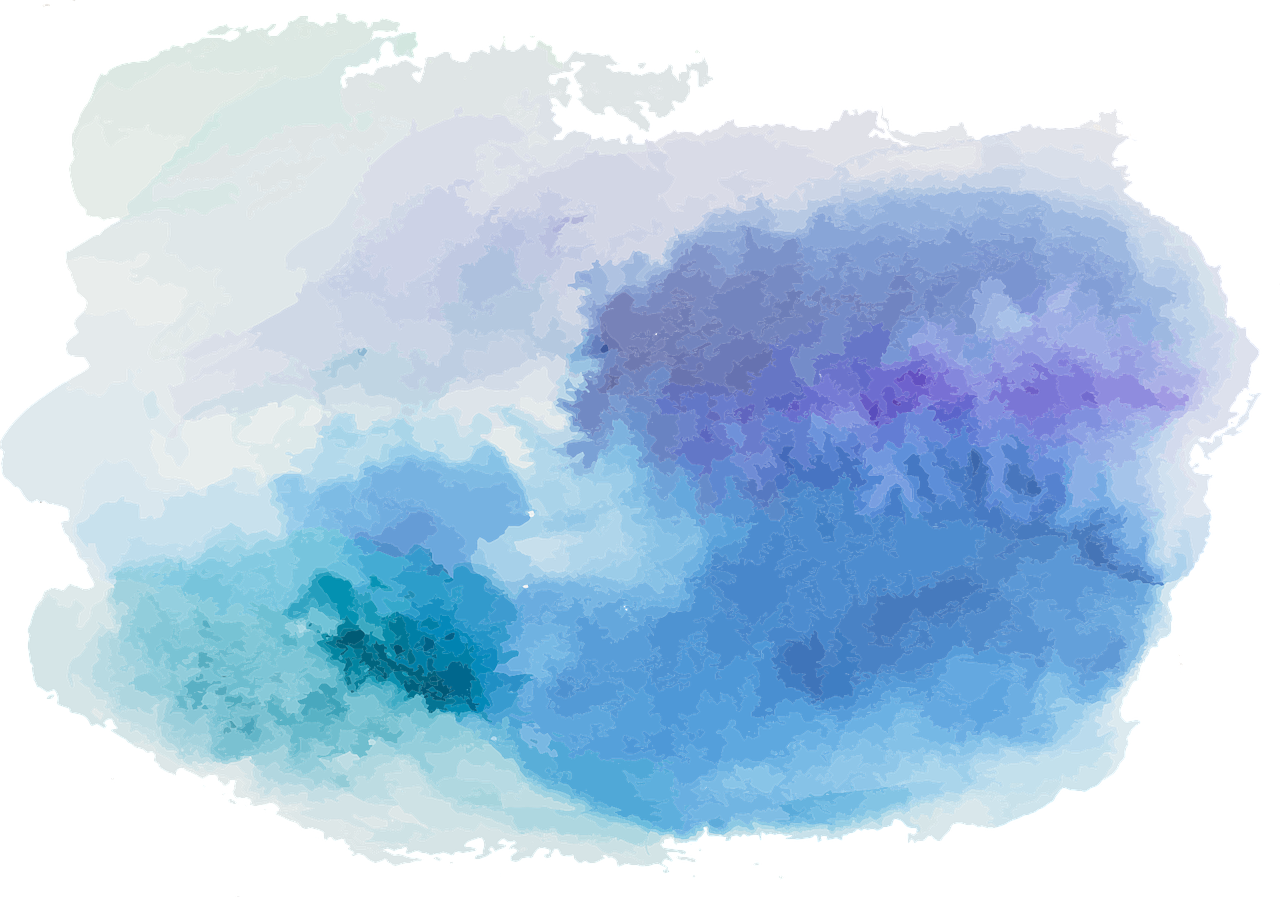 Reason and Argument
Lecture 15: Derived Proof Rules for TFL
Re-Cap
Reiteration
Disjunctive Syllogism
Modus Tollens
Double-Negation Elimination
The De Morgan Laws
Deriving the Extra Rules
The Single-Turnstile
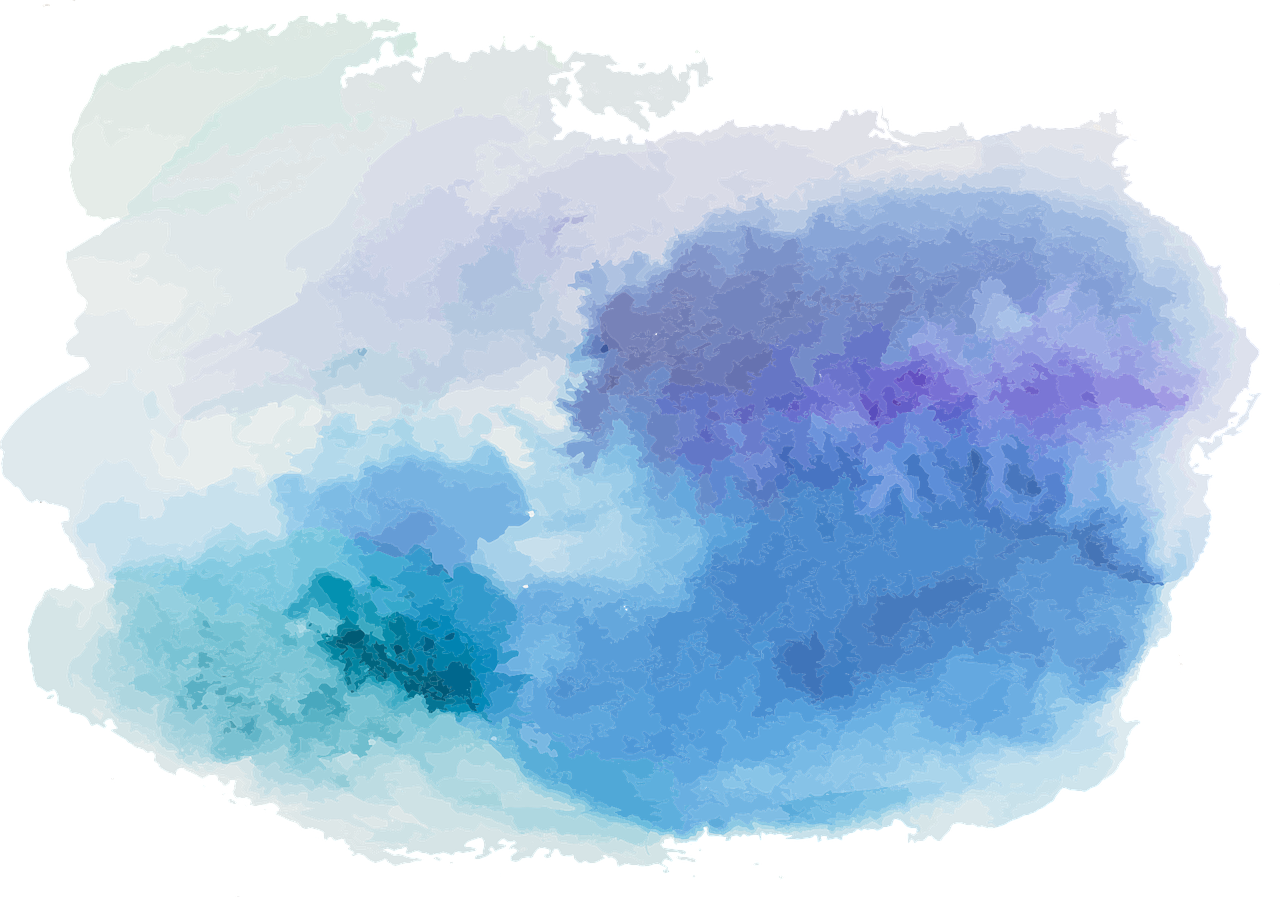 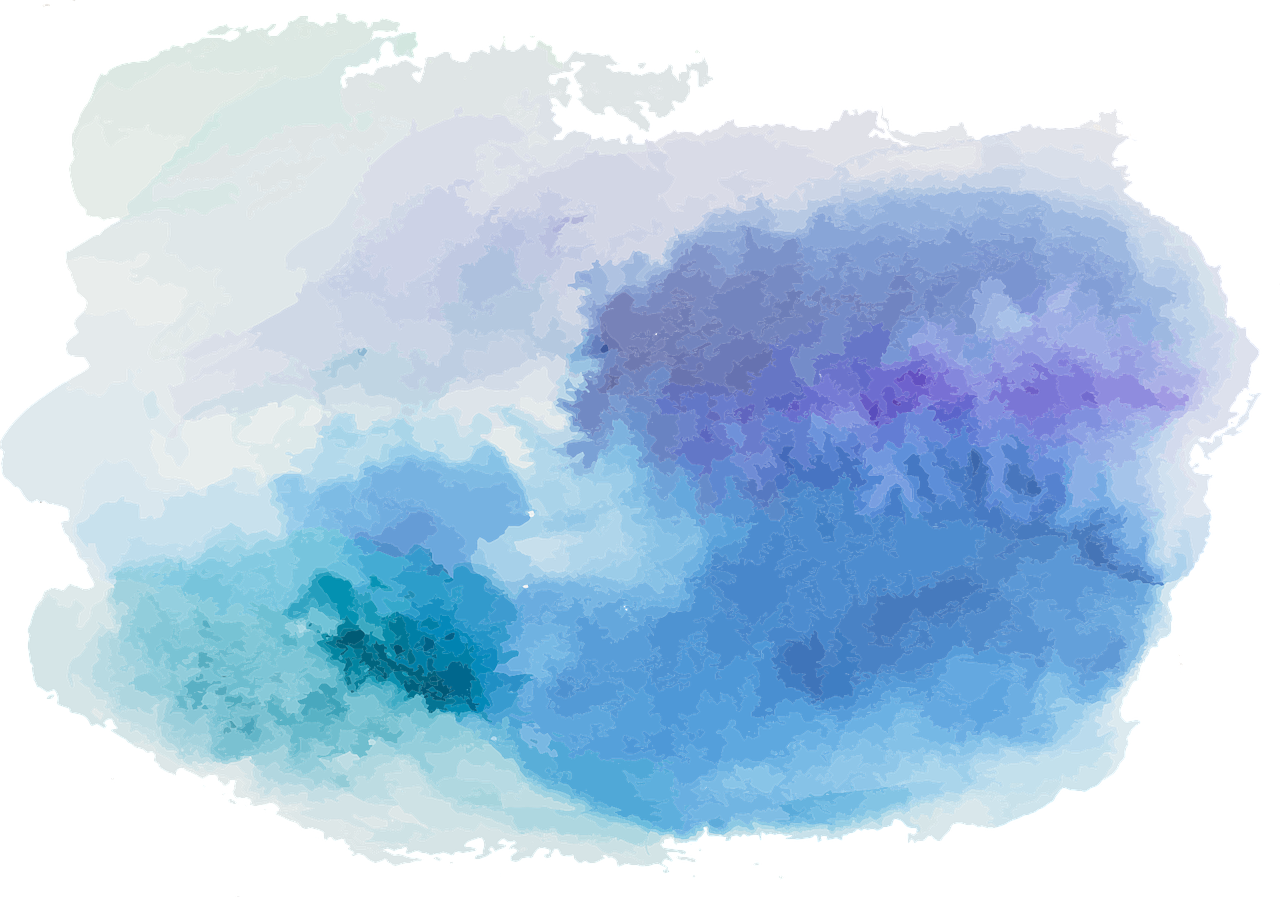 Double-Negation Elimination
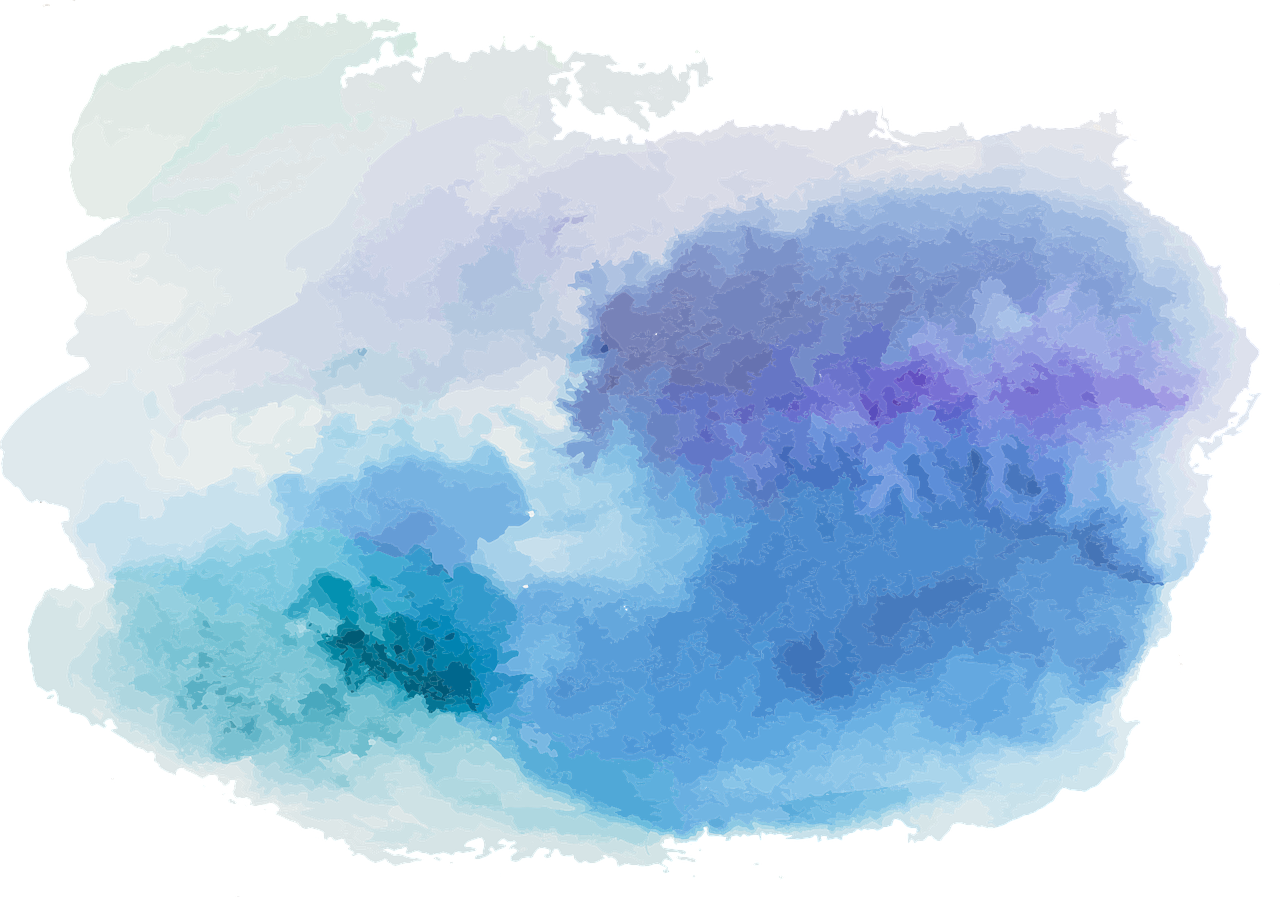 Double-Negation Elimination captures the intuitive idea that two negatives make a positive
Grass is not not green, therefore grass is green
DNE is surprisingly controversial, and some logicians – the intuitionists – reject it, along with TND
But classical logicians accept DNE
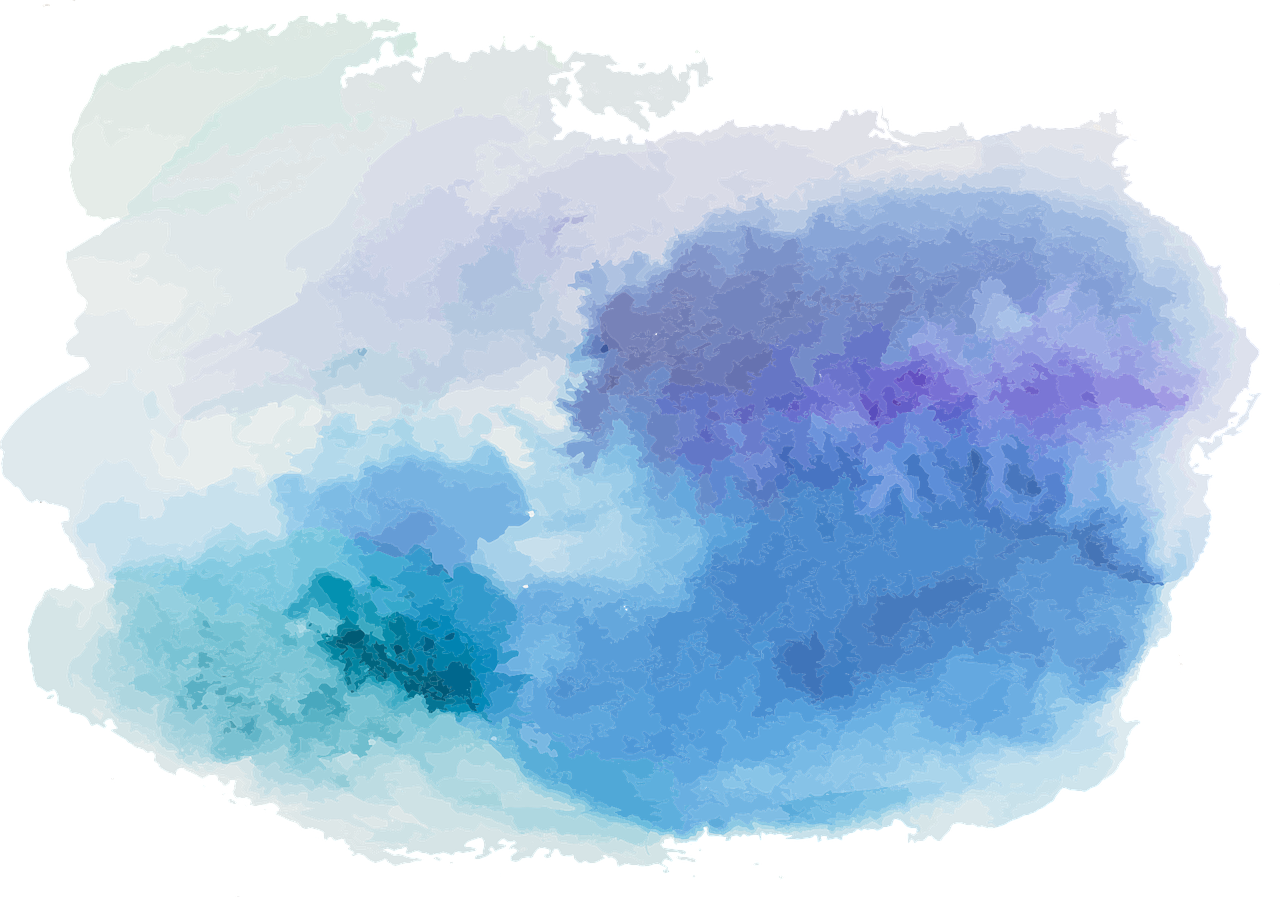 An example
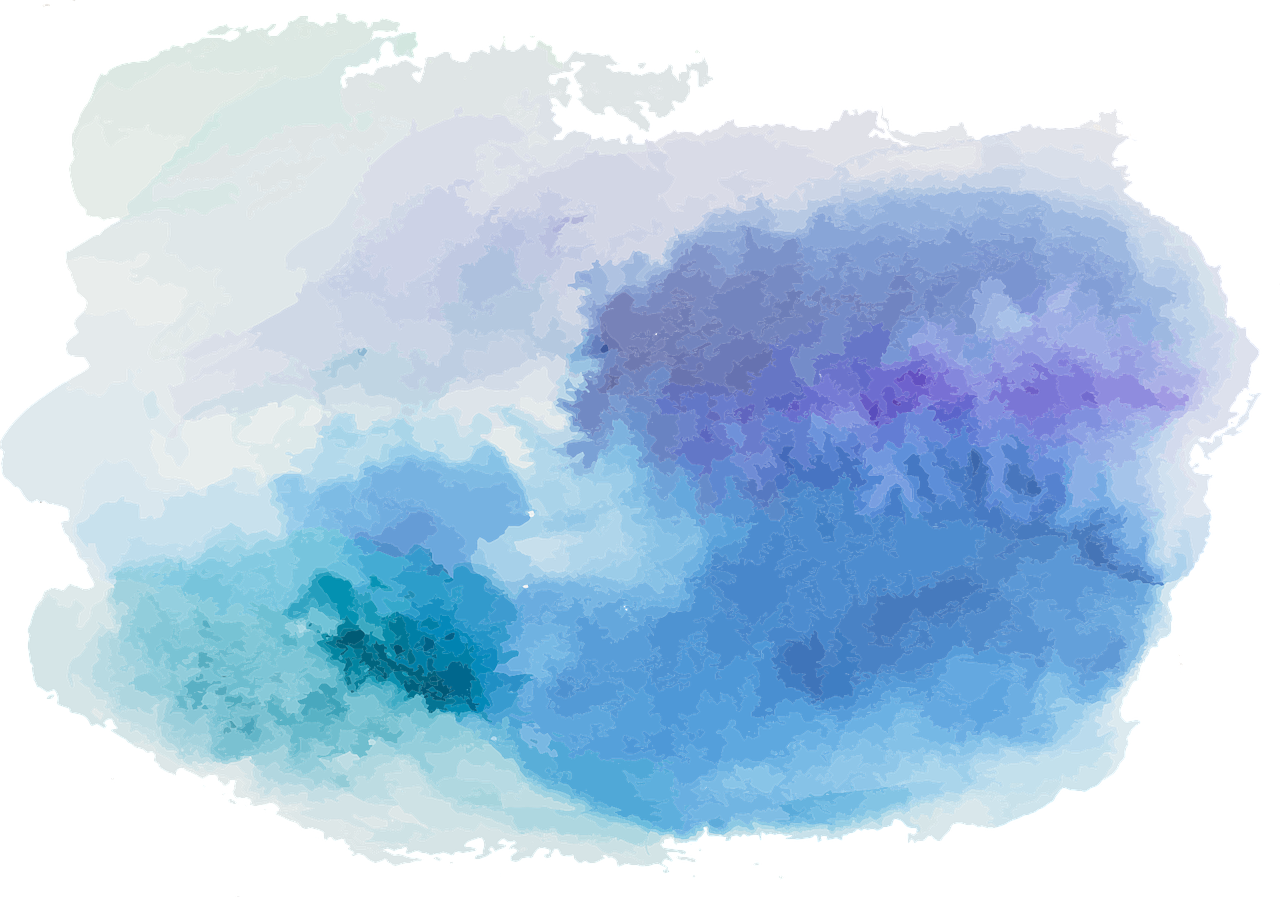 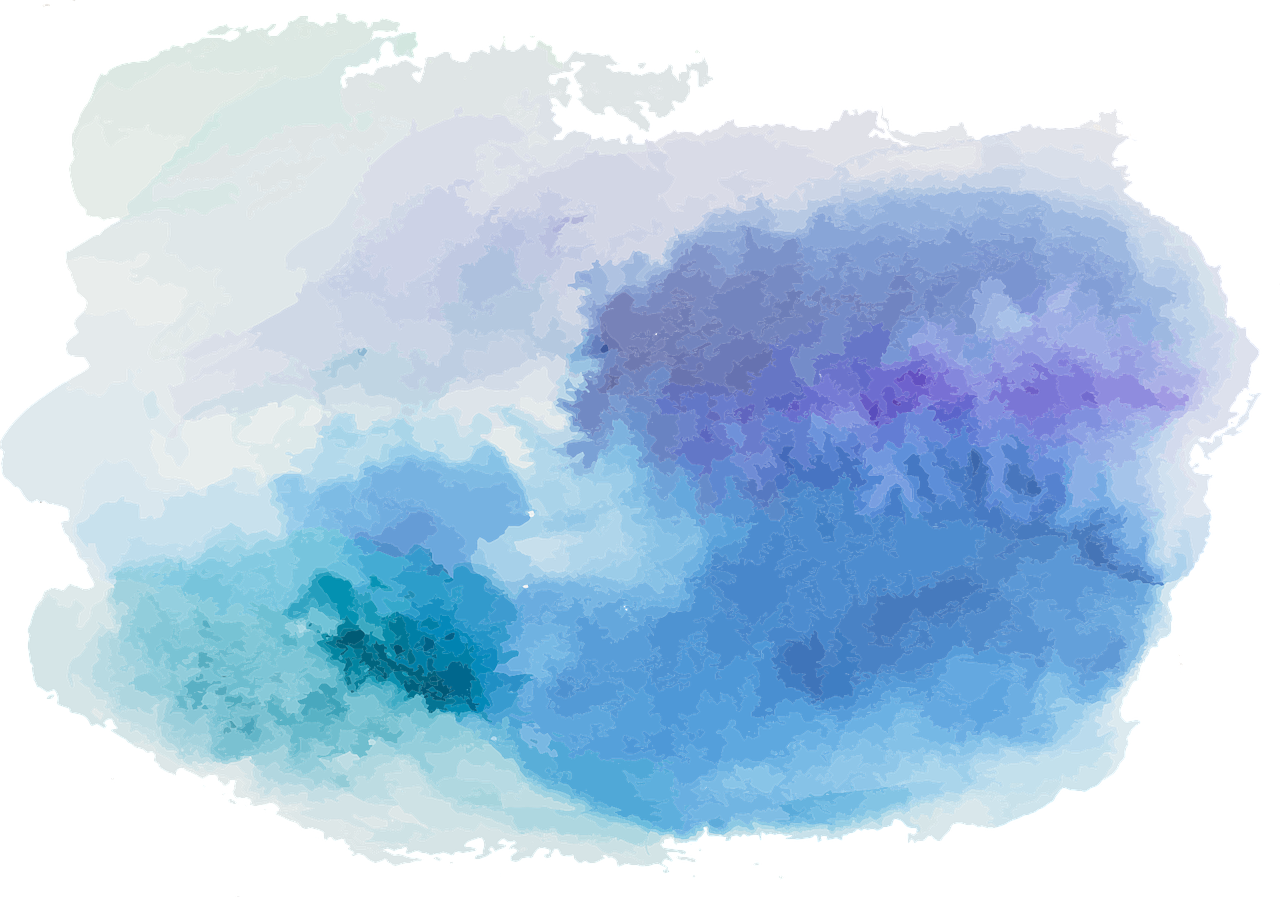 An example
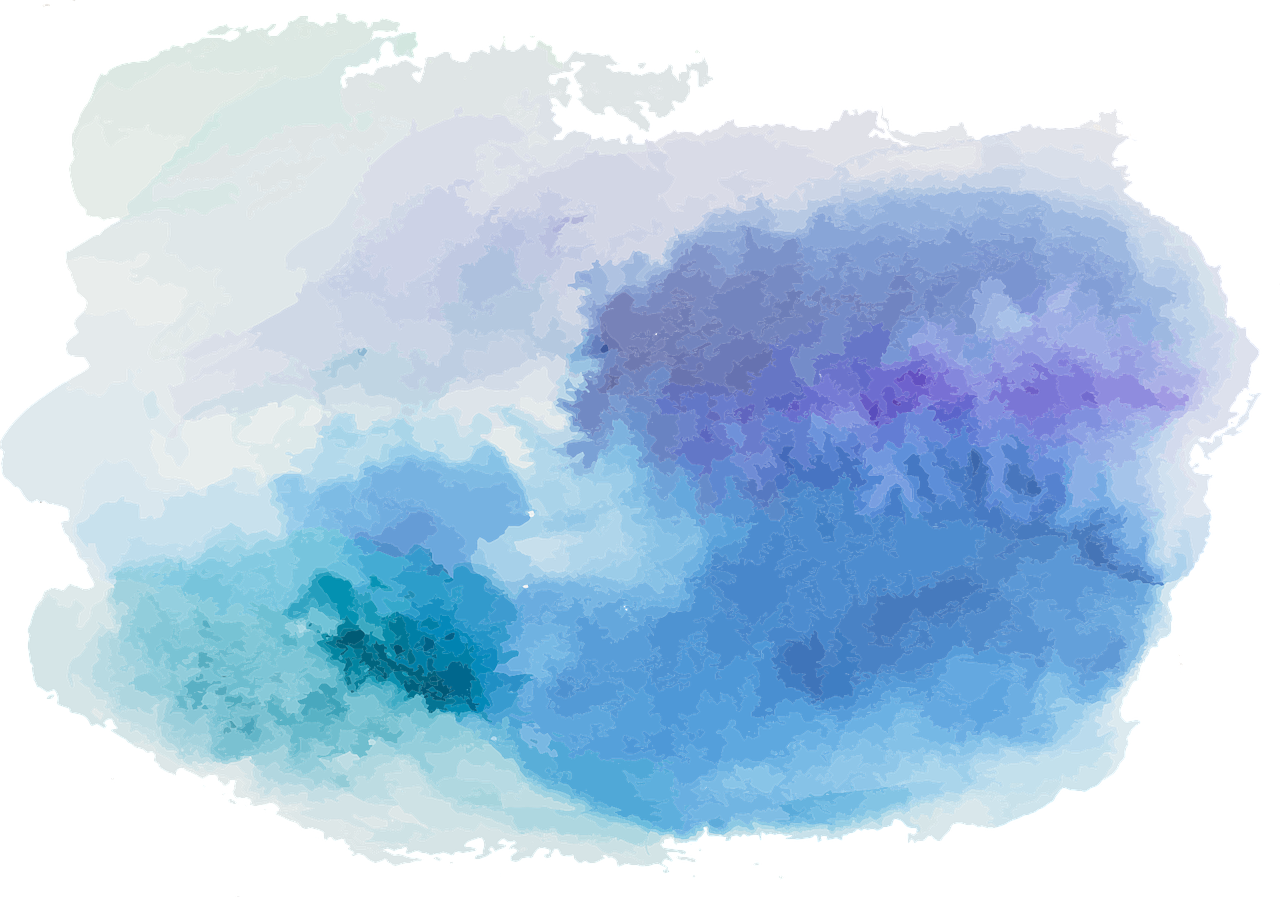 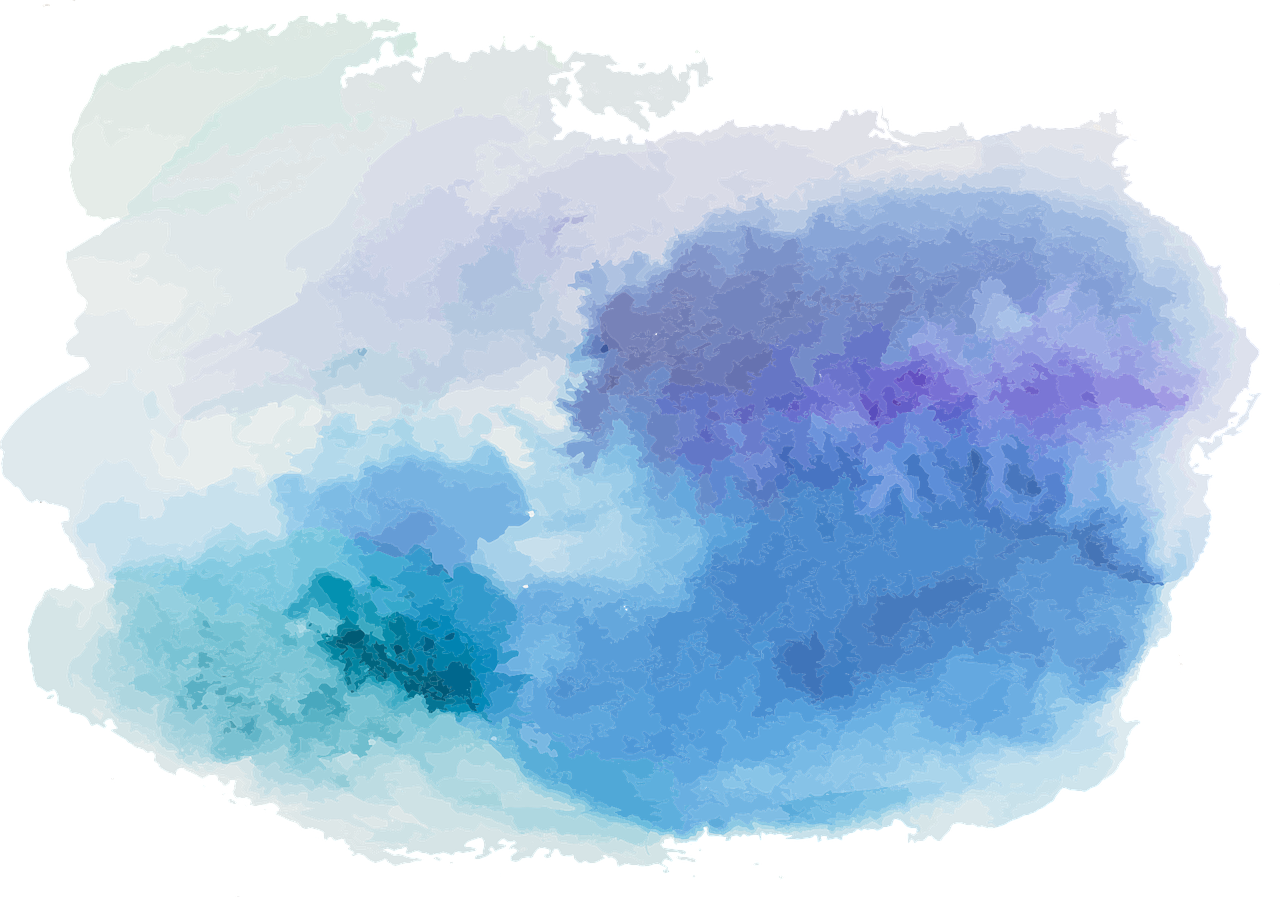 An example
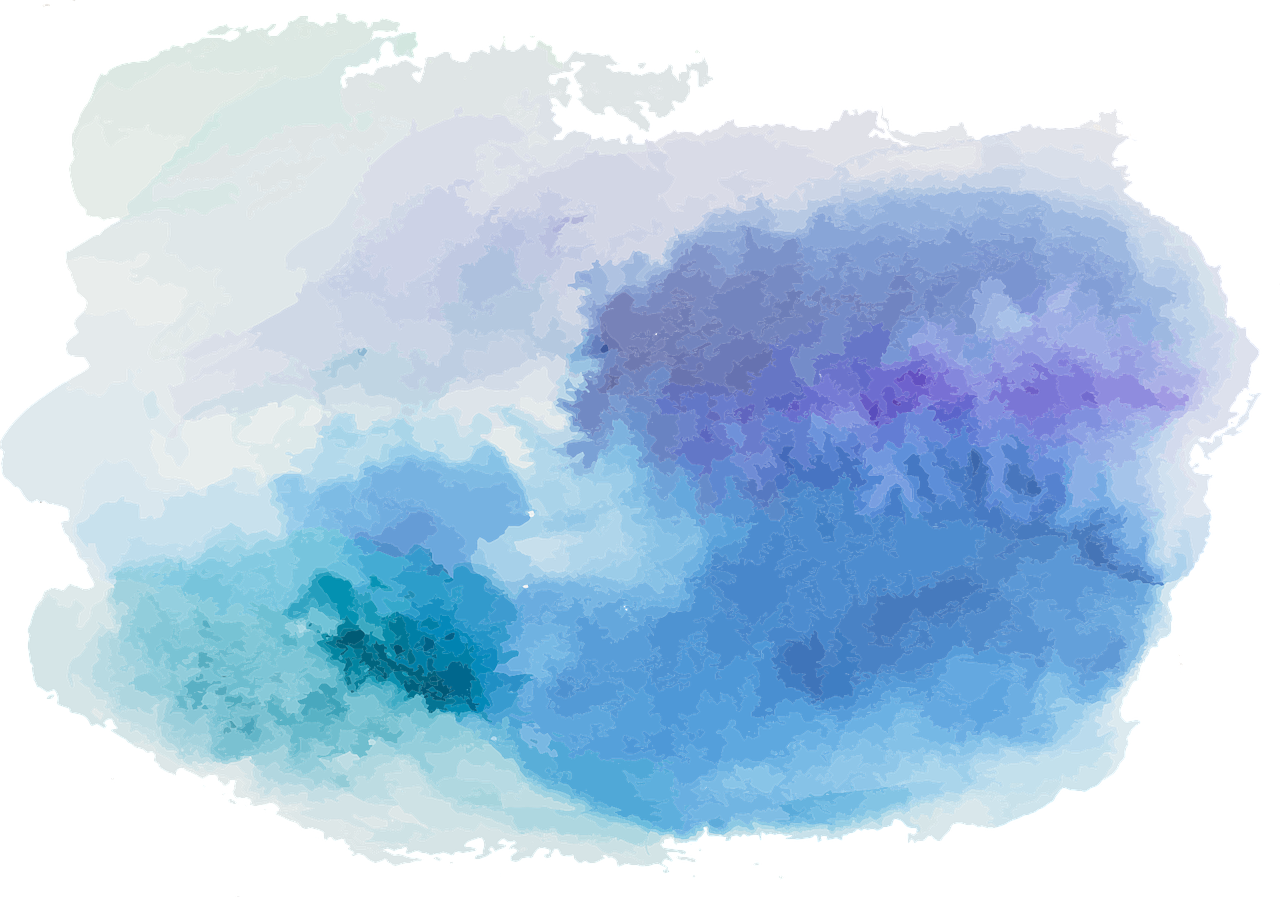 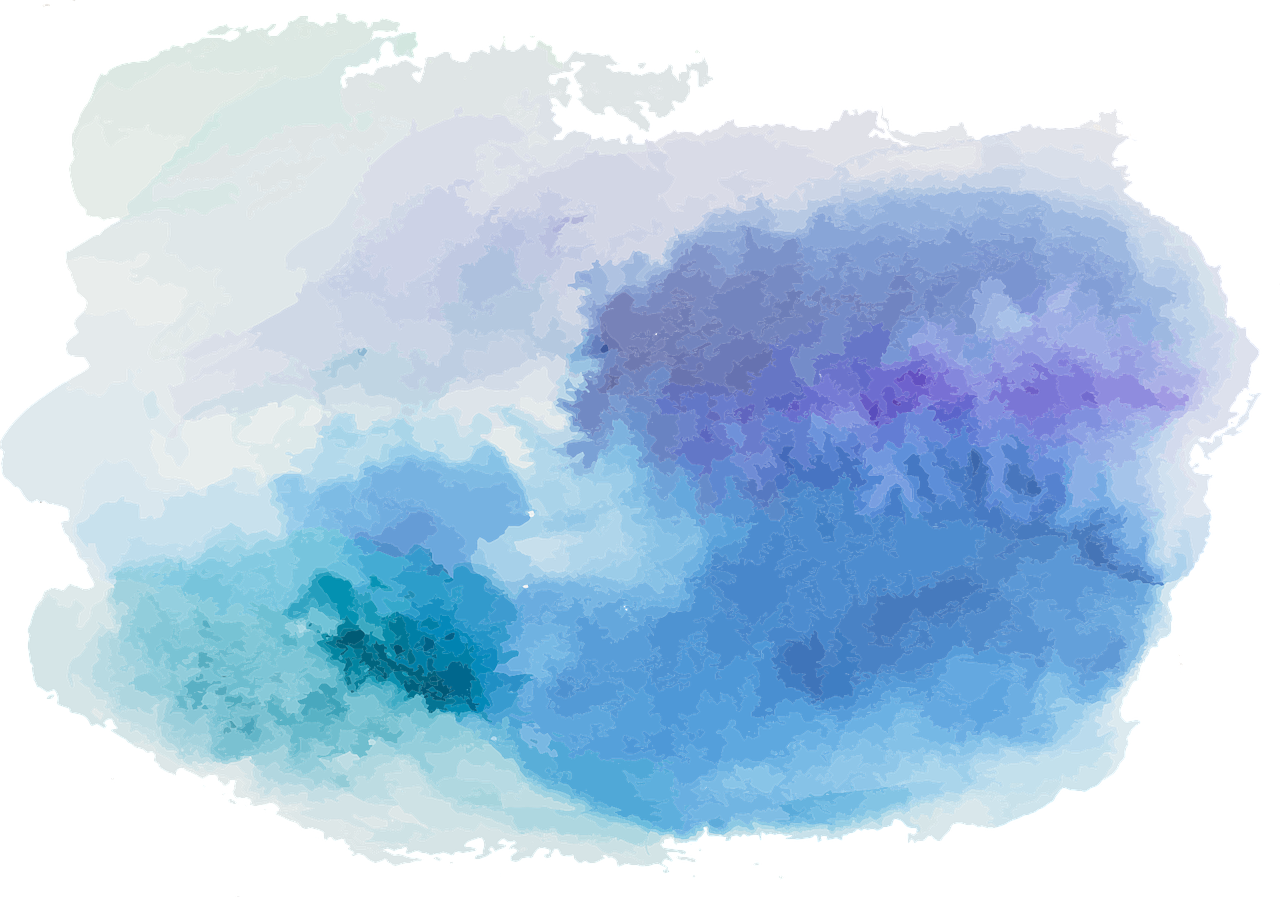 Reason and Argument
Lecture 15: Derived Proof Rules for TFL
Re-Cap
Reiteration
Disjunctive Syllogism
Modus Tollens
Double-Negation Elimination
The De Morgan Laws
Deriving the Extra Rules
The Single-Turnstile
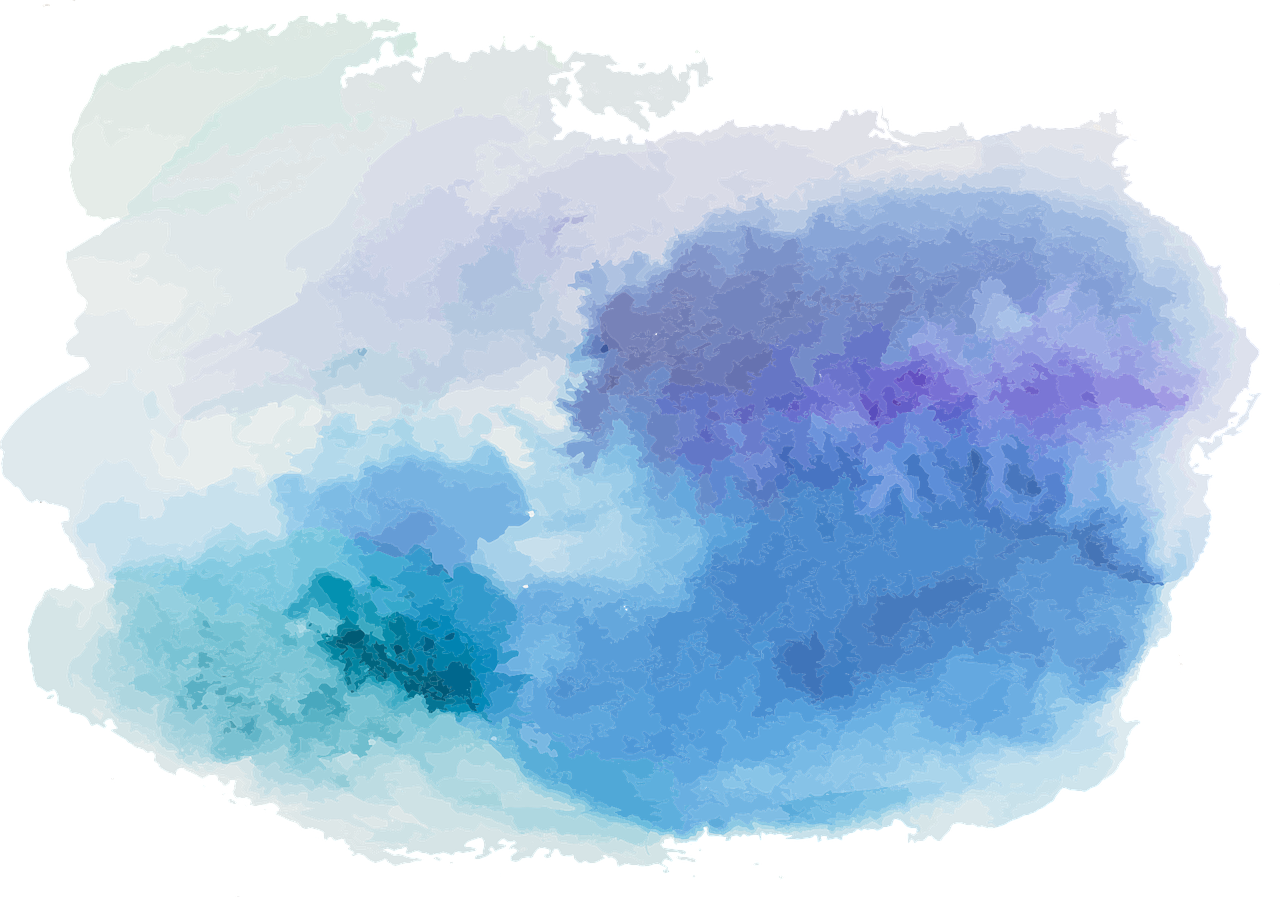 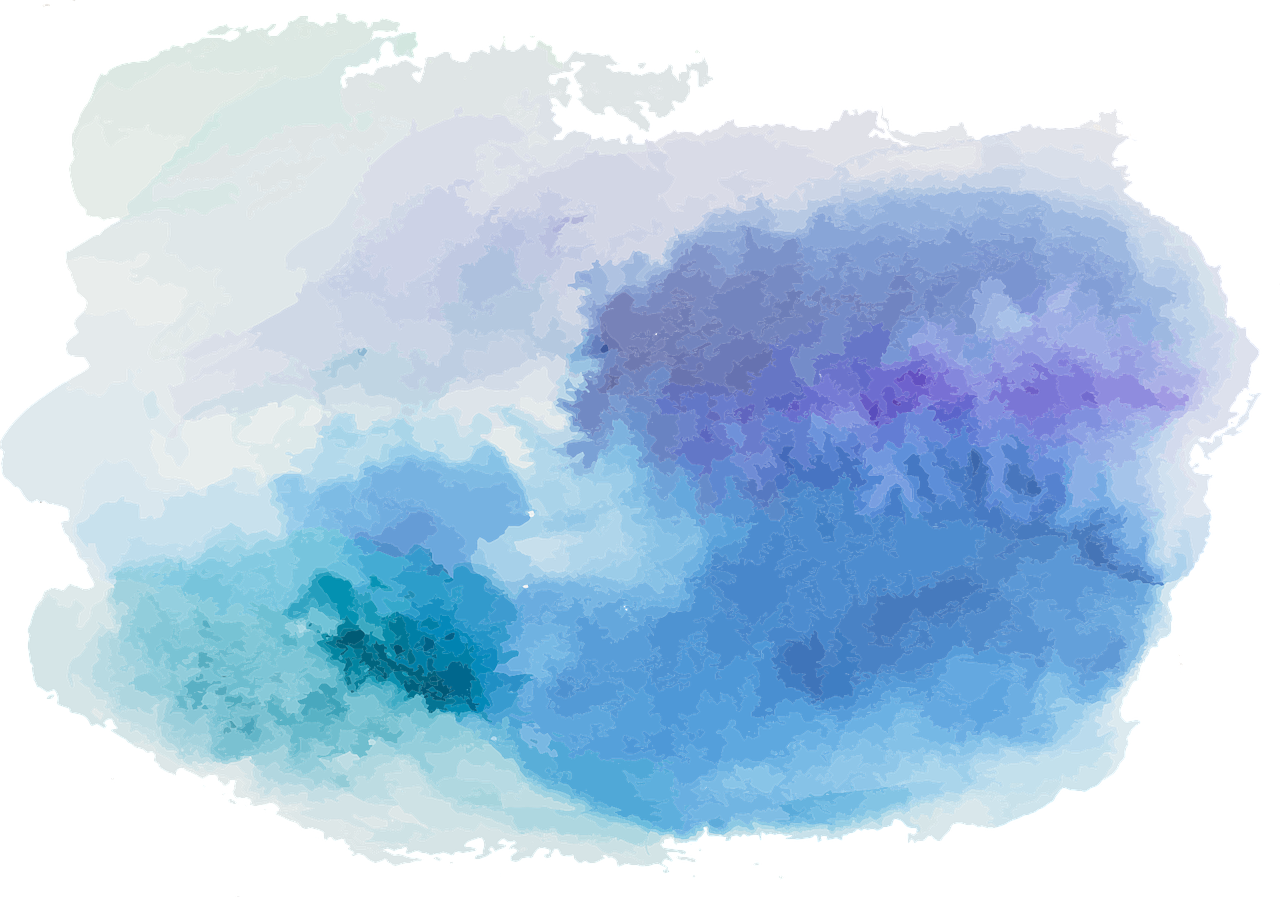 Conjunction, disjunction, and negation
The De Morgan Laws (named after Augustus De Morgan) are rules about the relationship between conjunction, disjunction, and negation
EXAMPLES
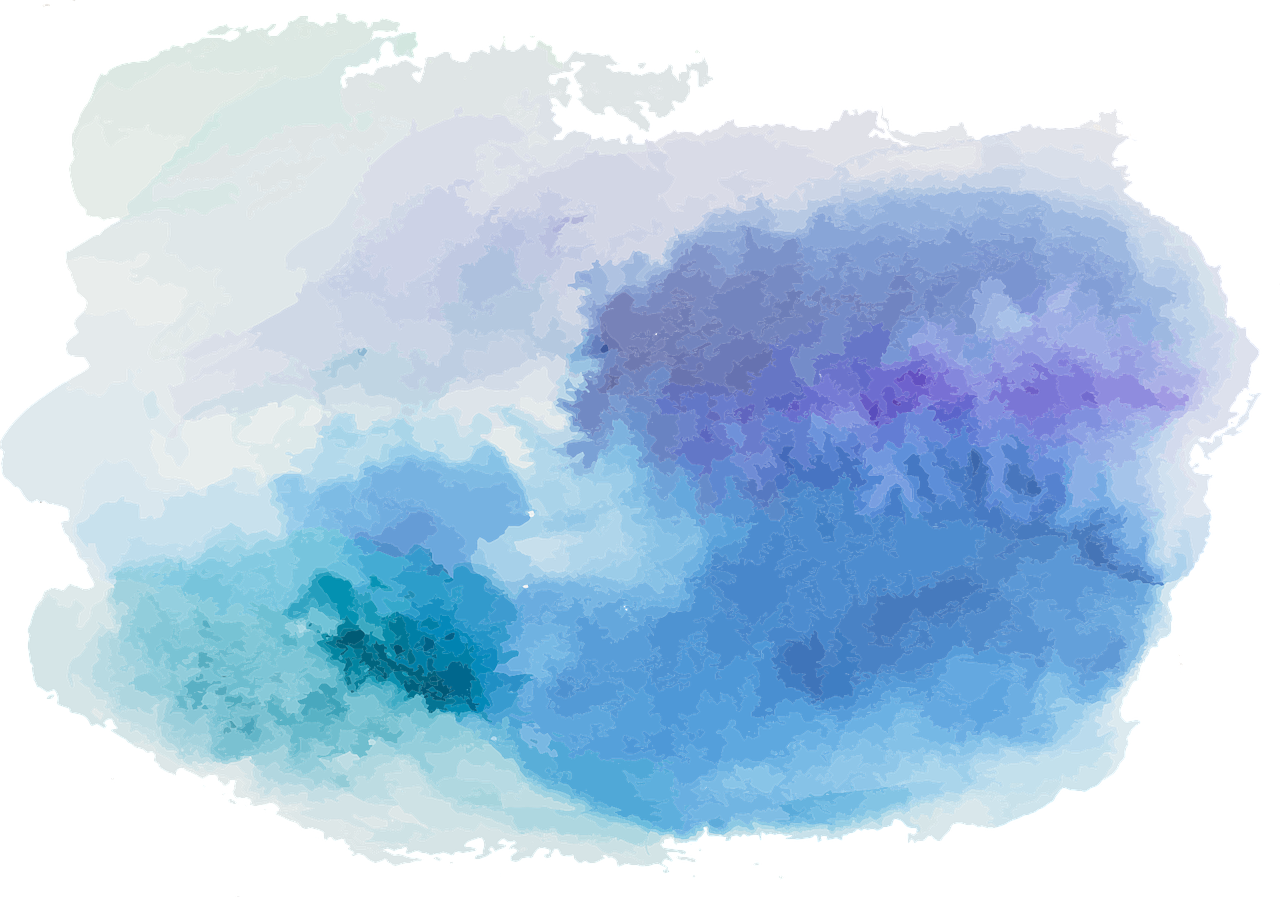 It is not the case that (grass is white or snow is green)
Therefore, grass is not white and snow is not green
It is not the case that (grass is green and snow is red)
Therefore, either grass is not green or snow is not red
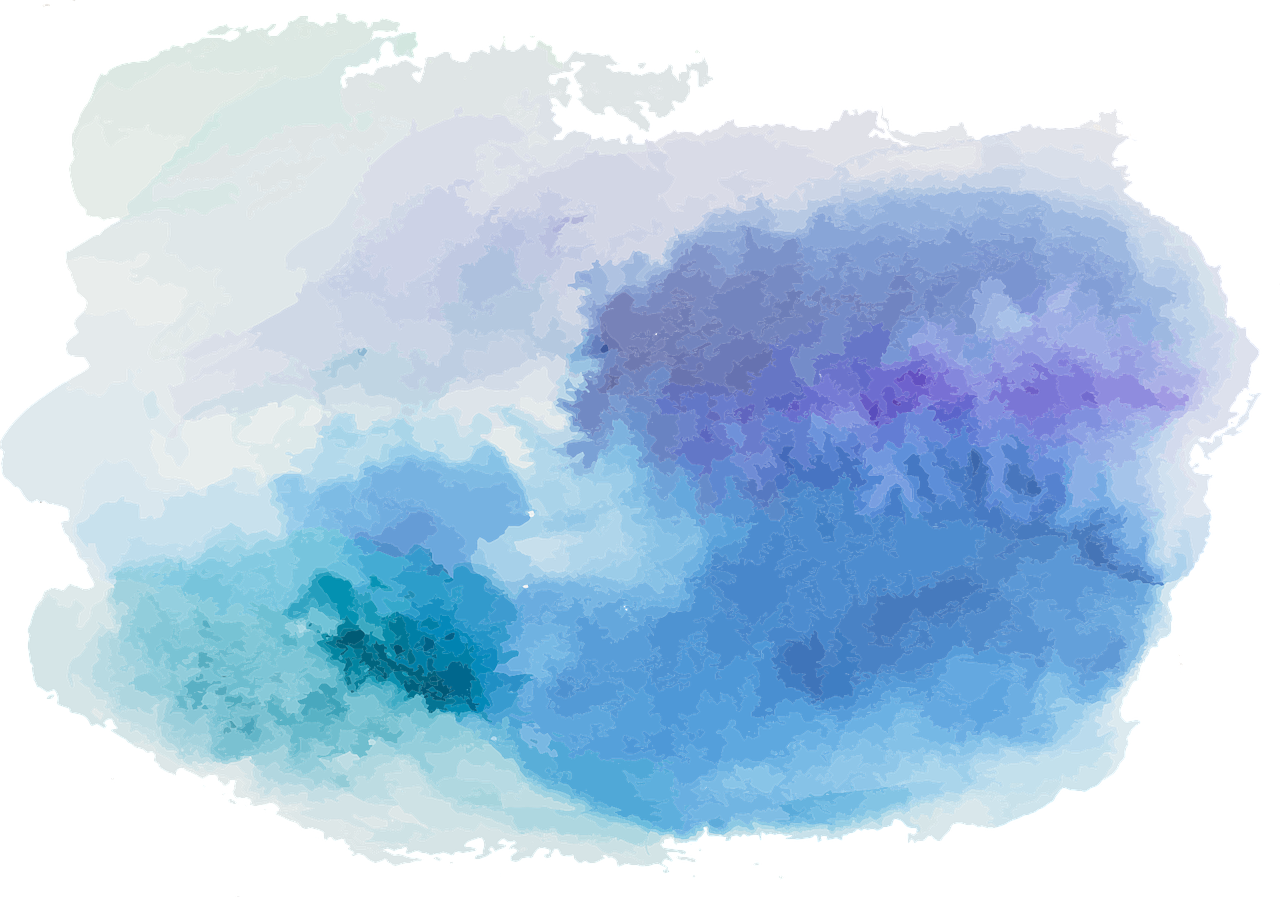 The De Morgan Laws
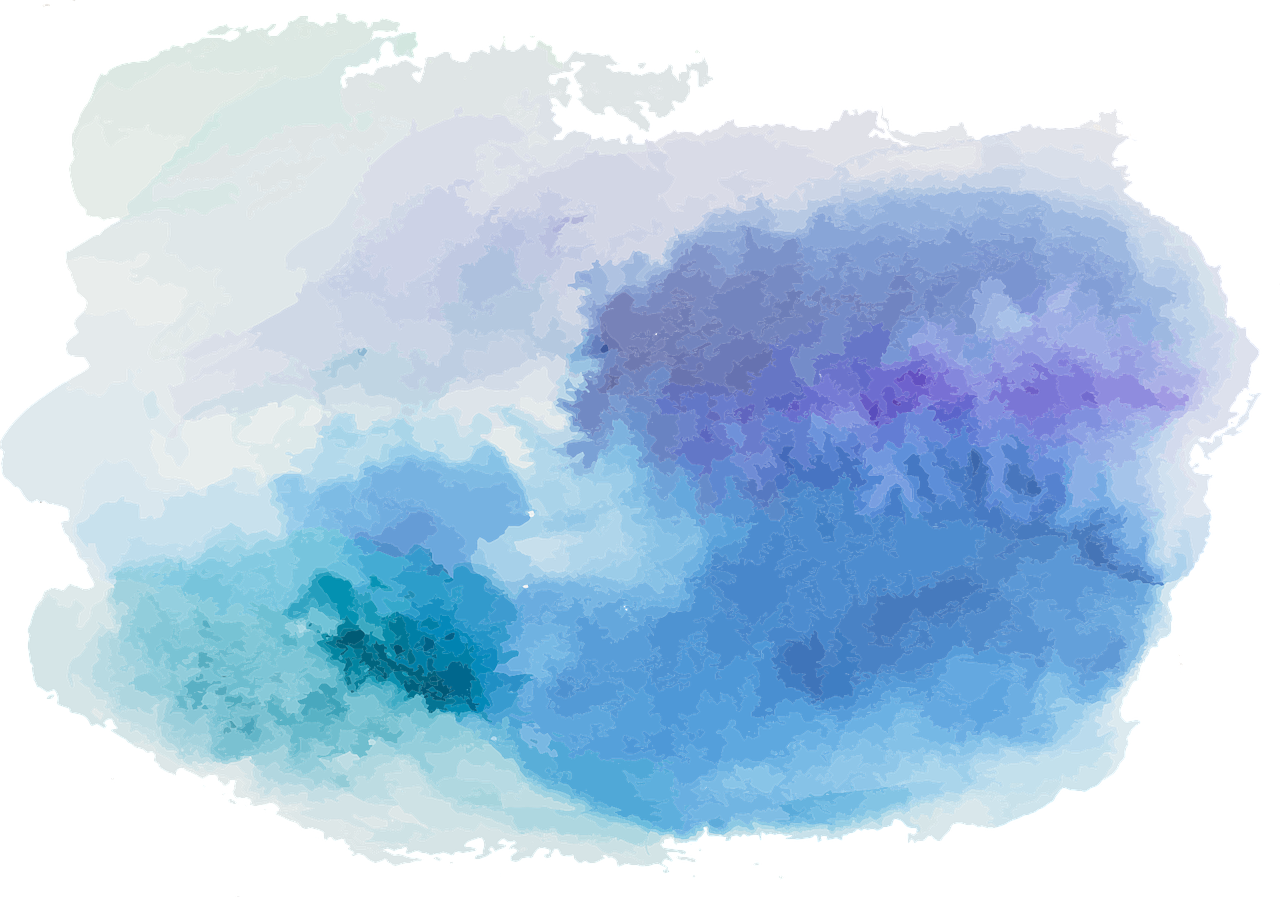 The De Morgan Laws are useful because they give us a way of moving a negation so that it is no longer the main logical operator
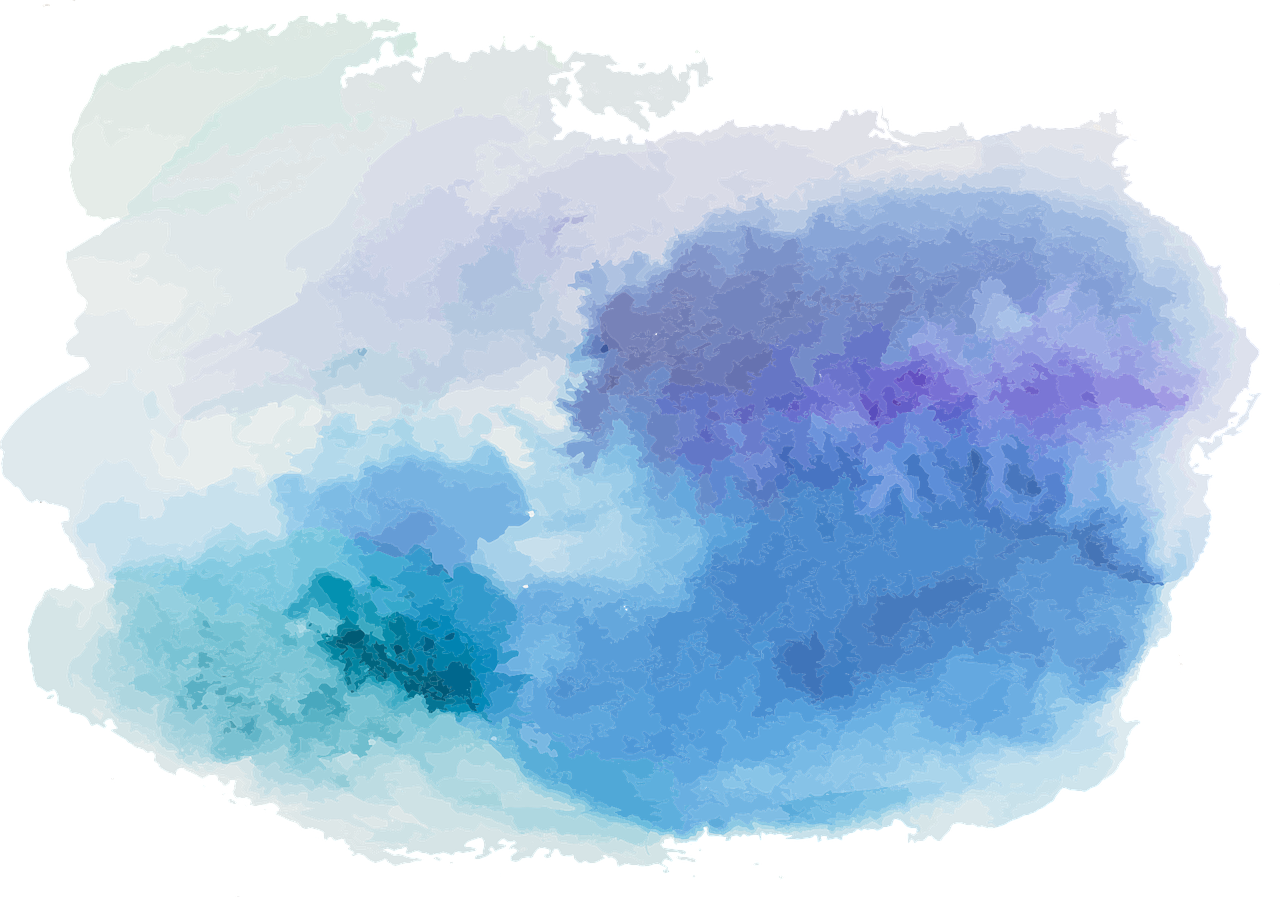 An example
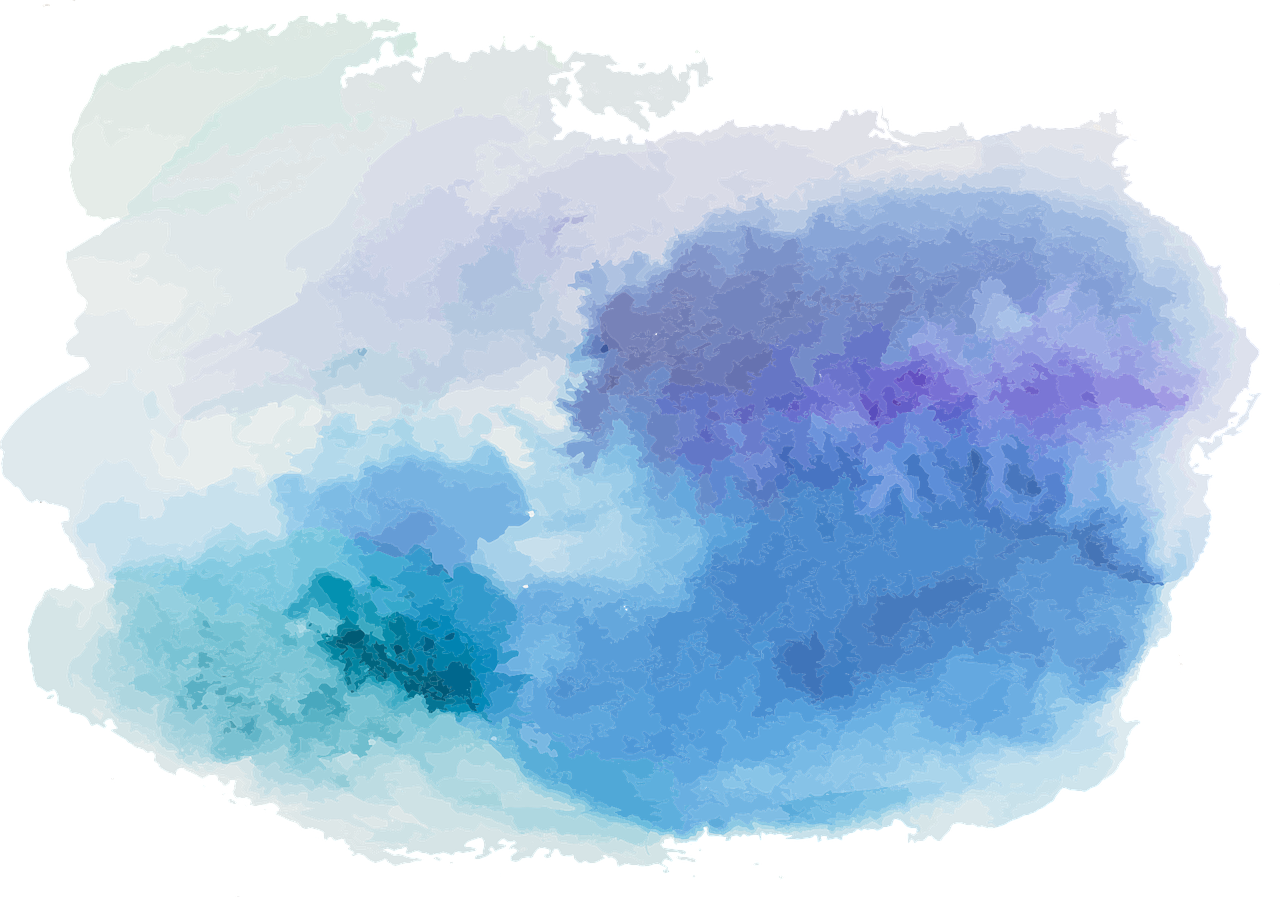 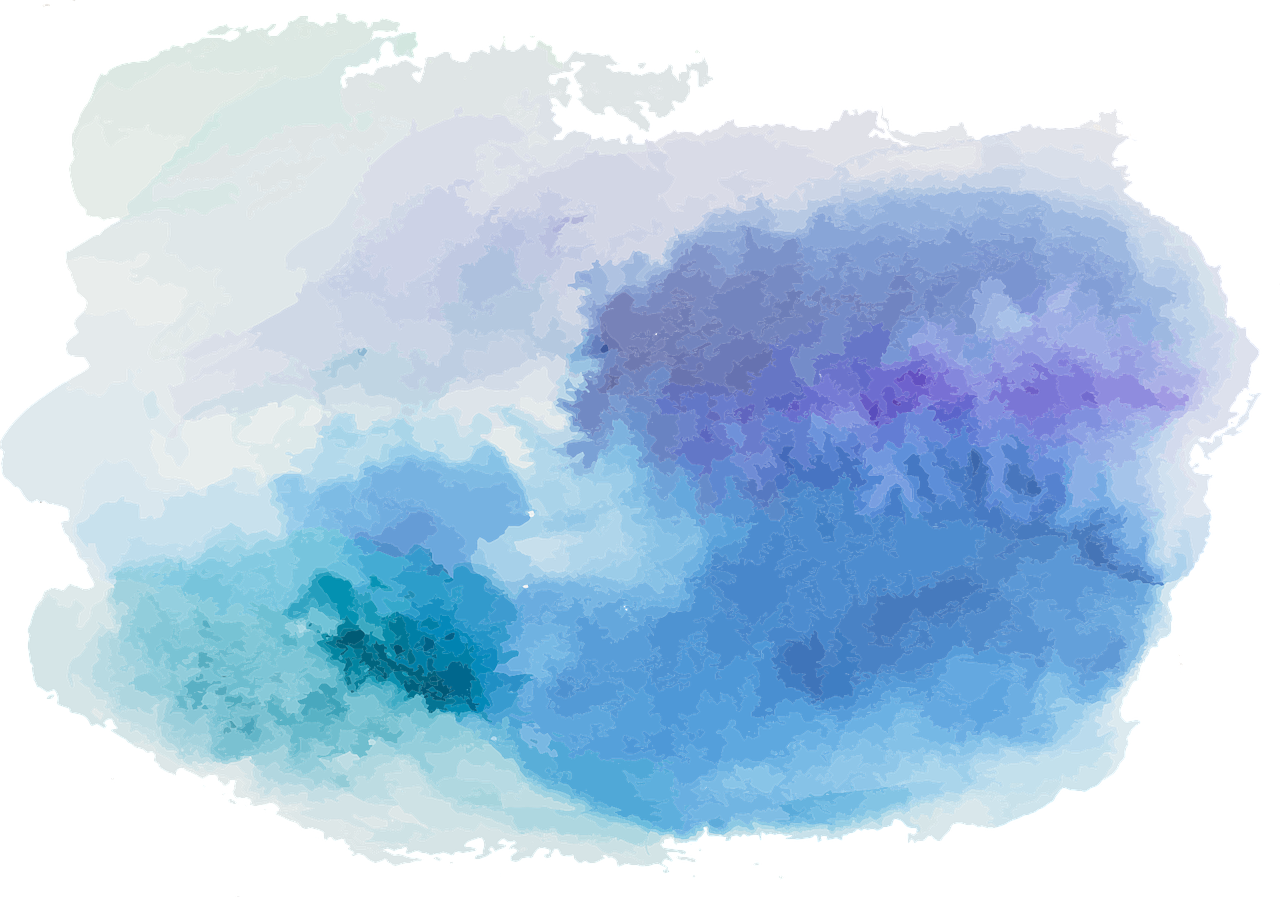 An example
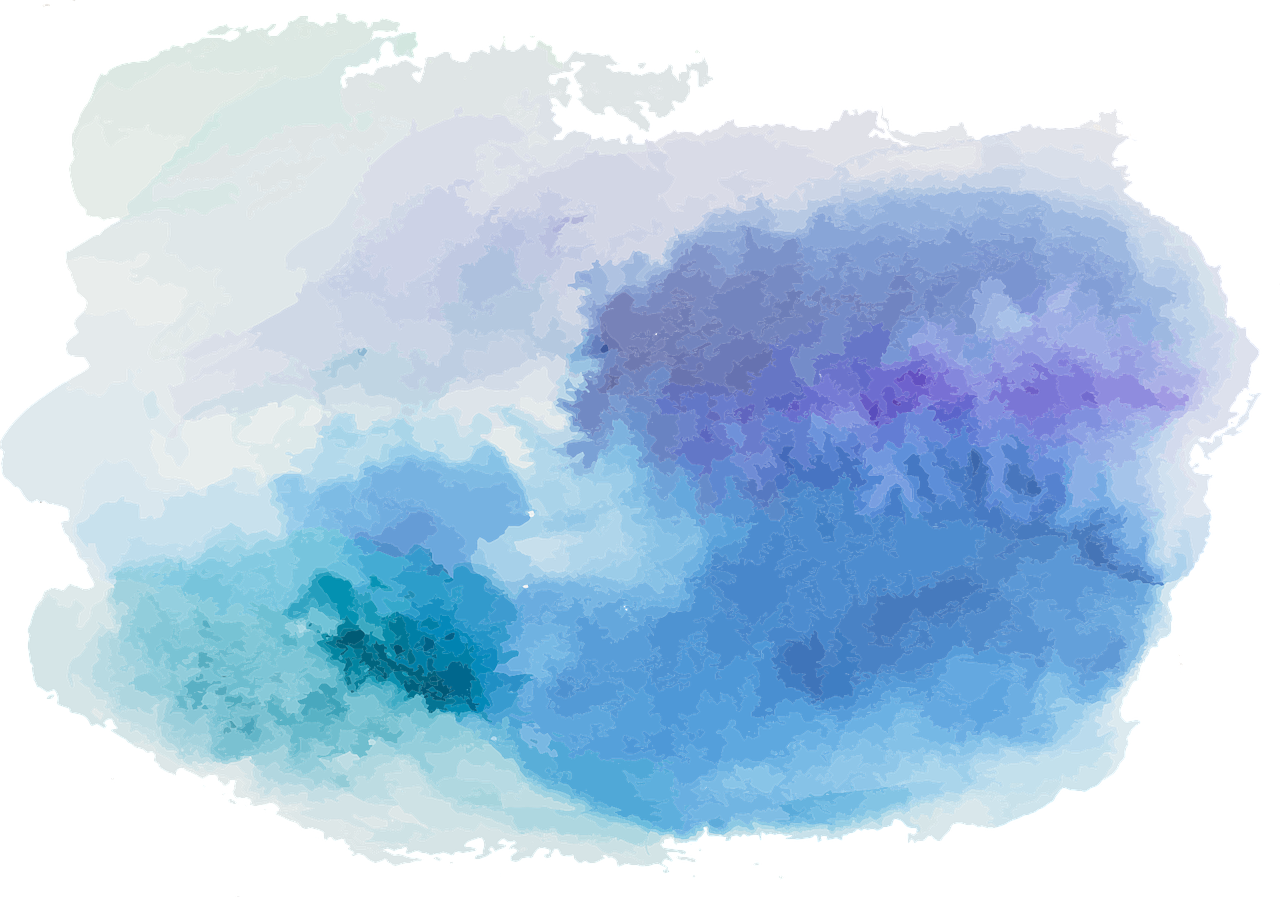 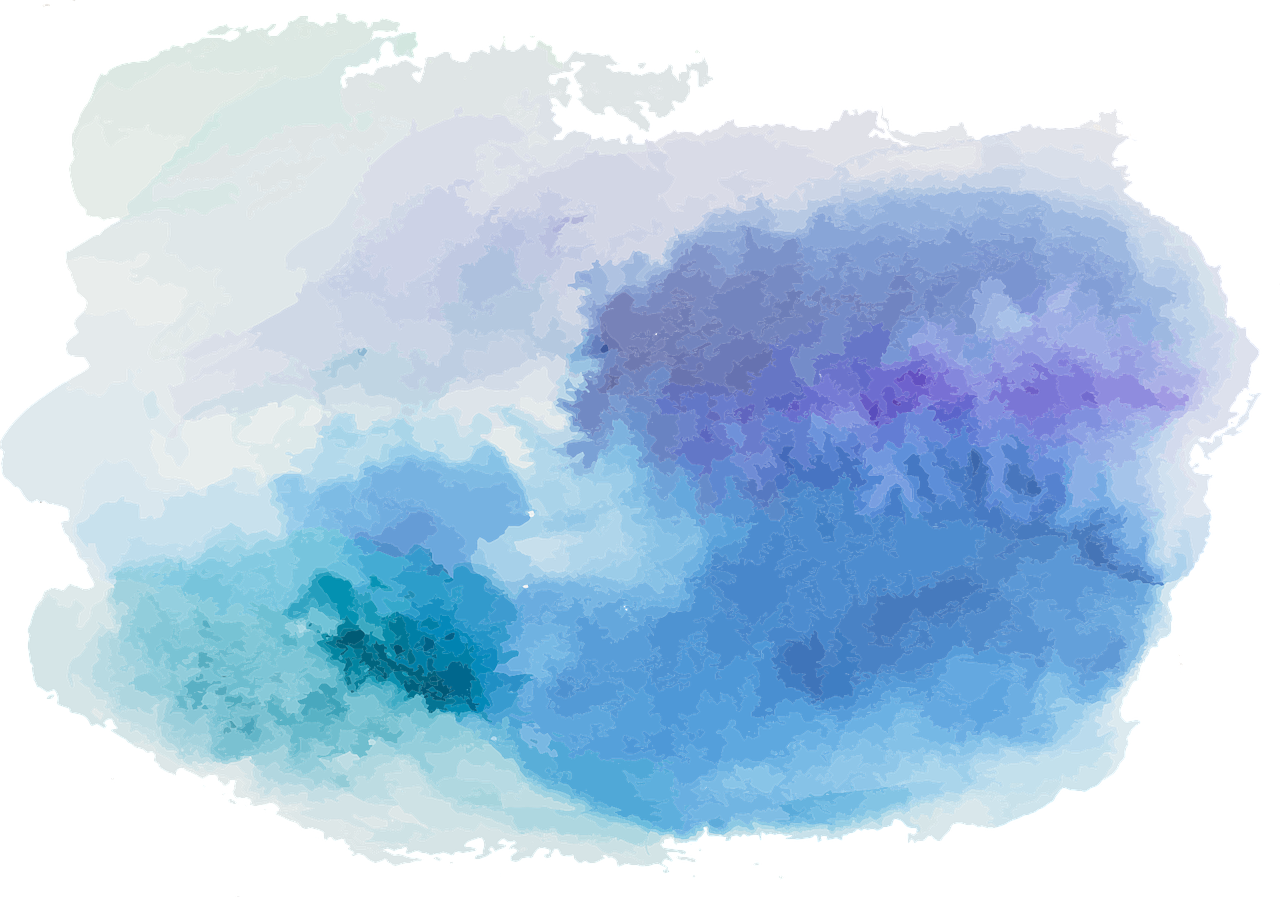 An example
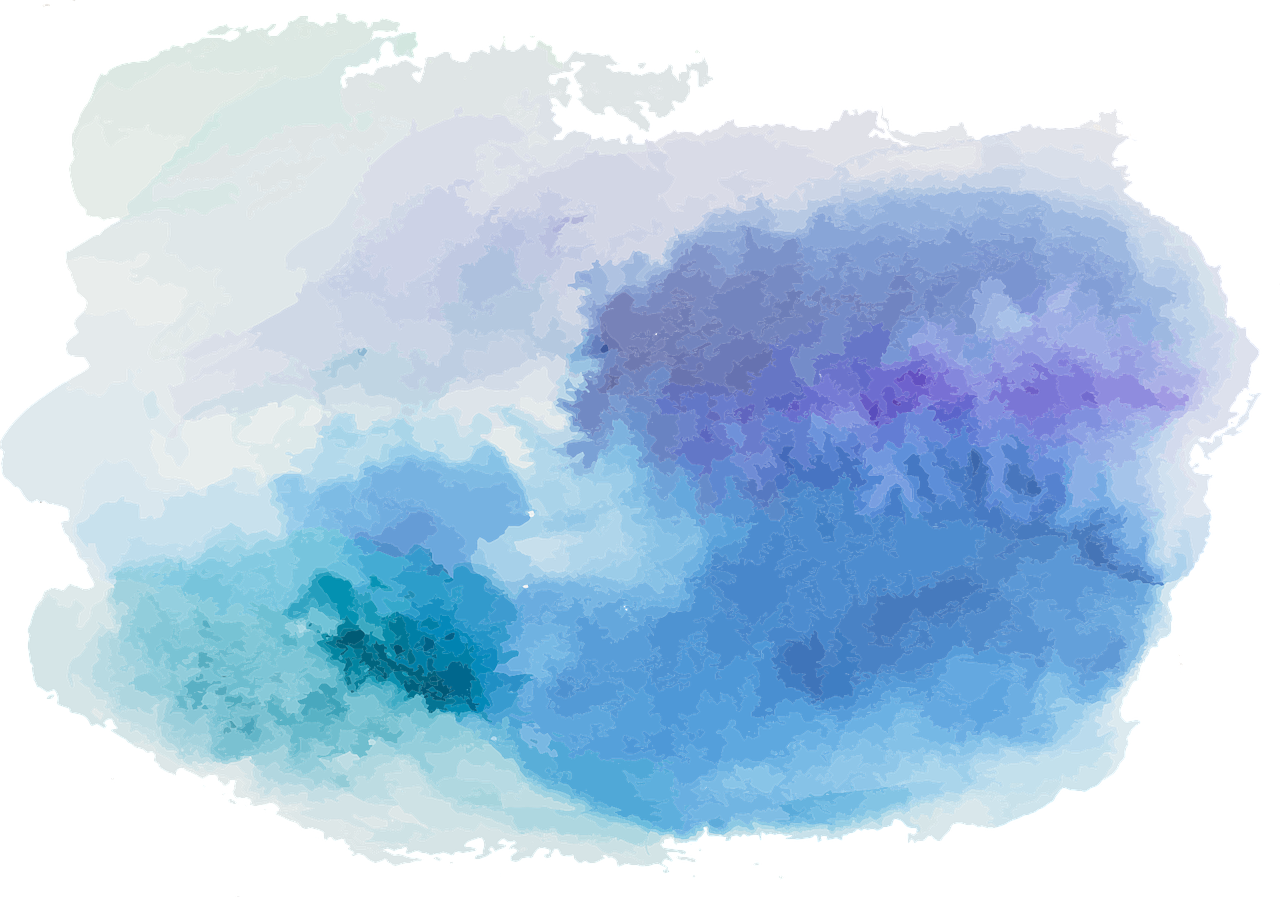 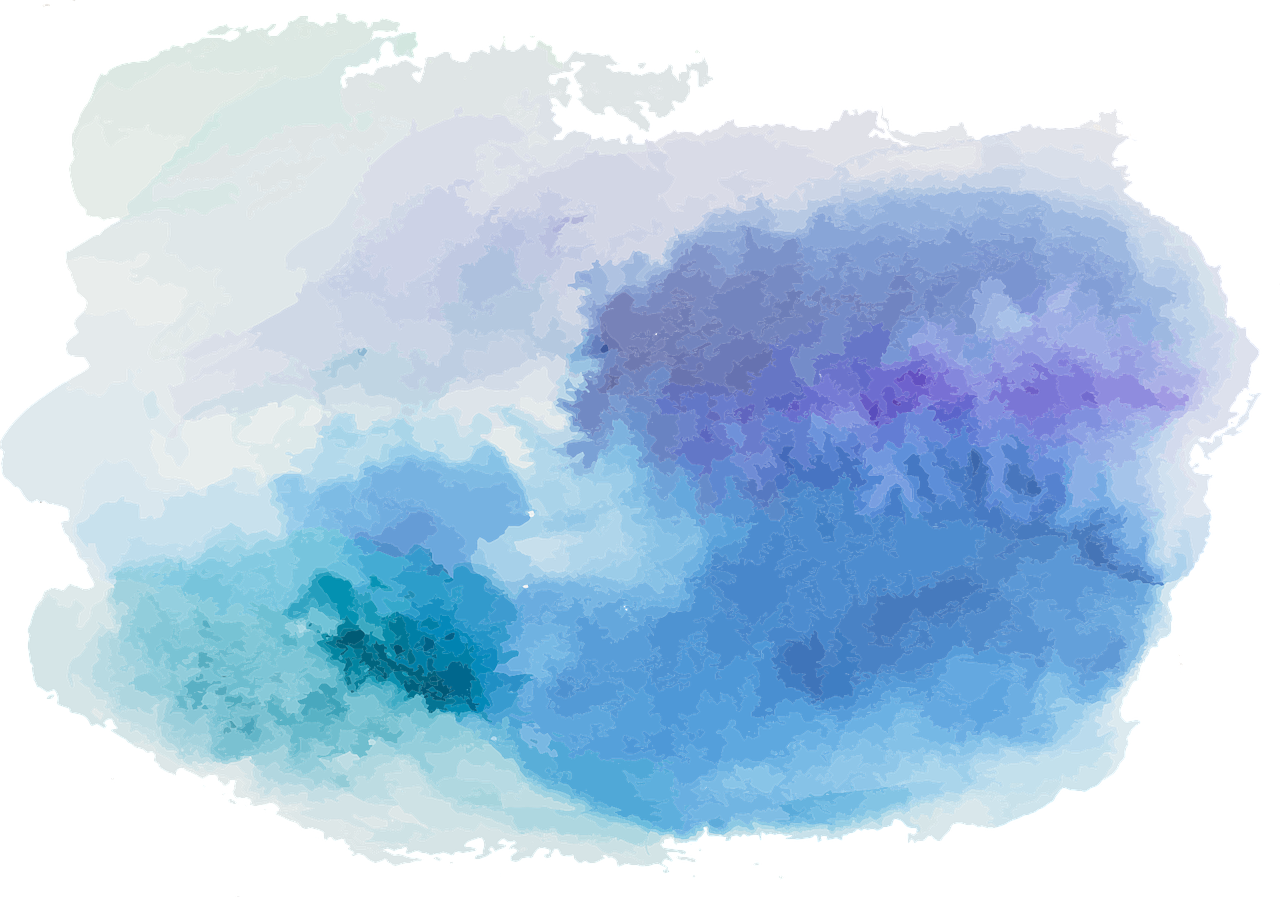 Reason and Argument
Lecture 15: Derived Proof Rules for TFL
Re-Cap
Reiteration
Disjunctive Syllogism
Modus Tollens
Double-Negation Elimination
The De Morgan Laws
Deriving the Extra Rules
The Single-Turnstile
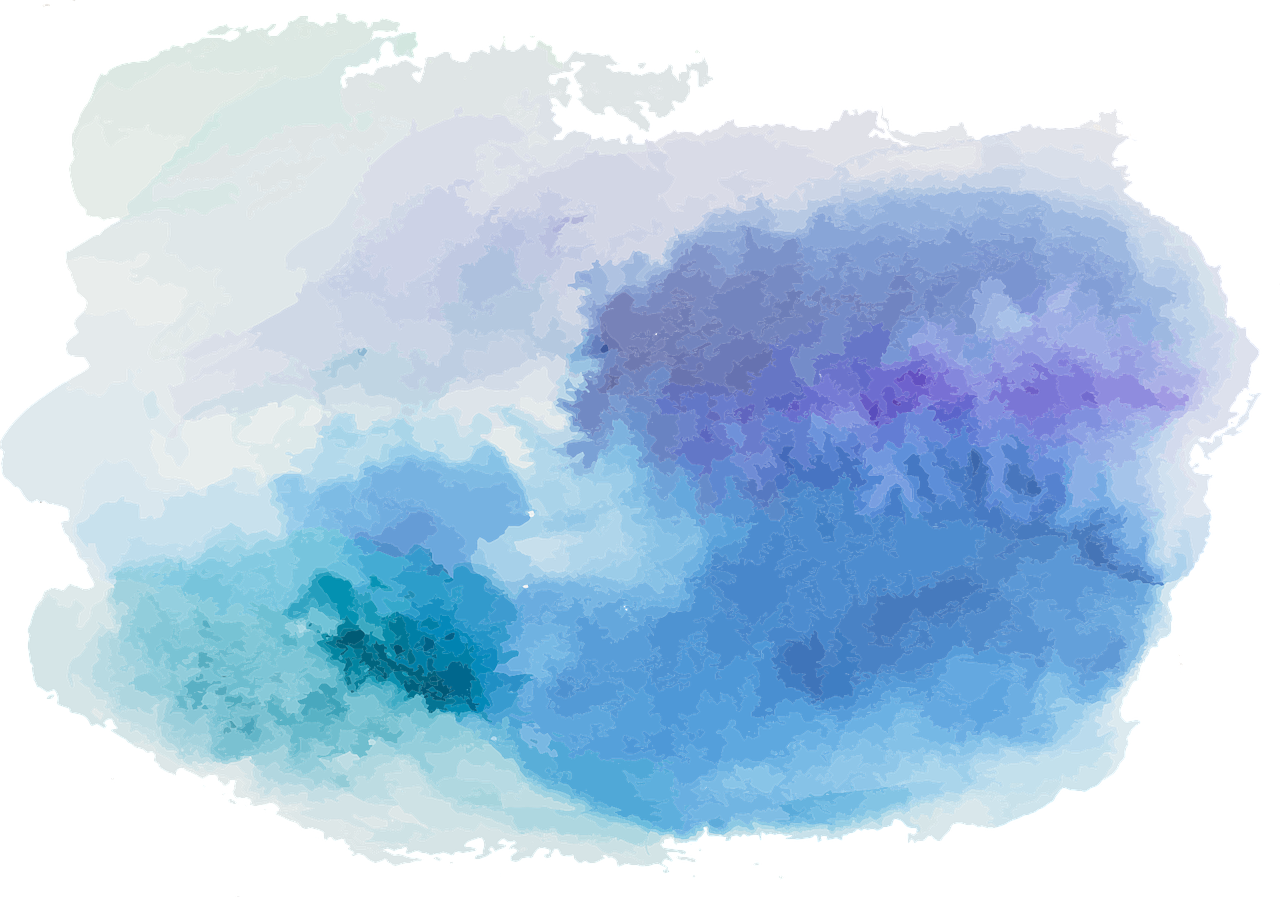 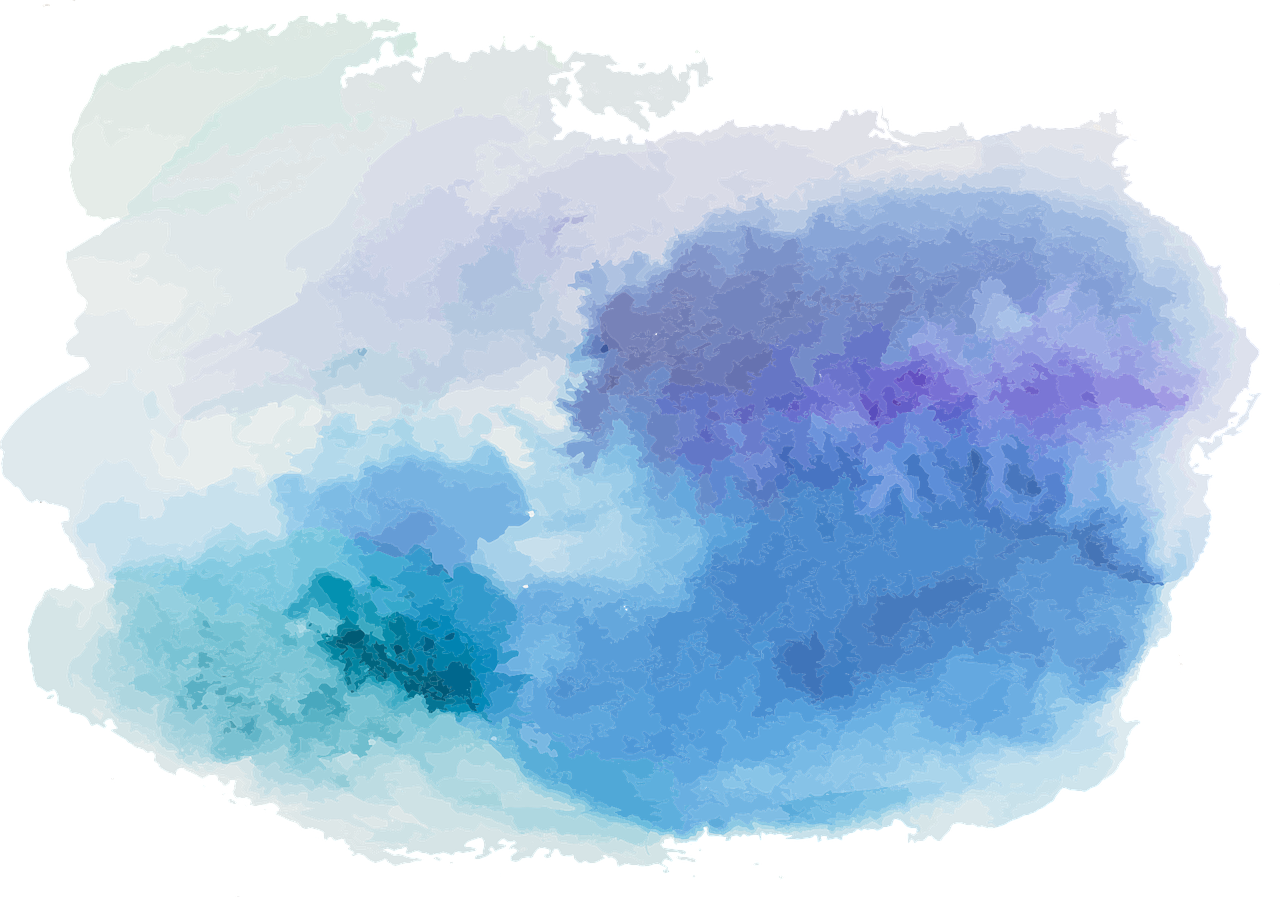 Why are we allowed to add these extra rules?
Earlier I claimed that these extra rules do not add any power to our system
They don’t let us prove anything new
They just let us prove the same old stuff a bit more easily
We can demonstrate this by showing that the extra rules can be derived from the basic rules
The textbook covers all of these derivations, but we’ll go over just one now to get the idea
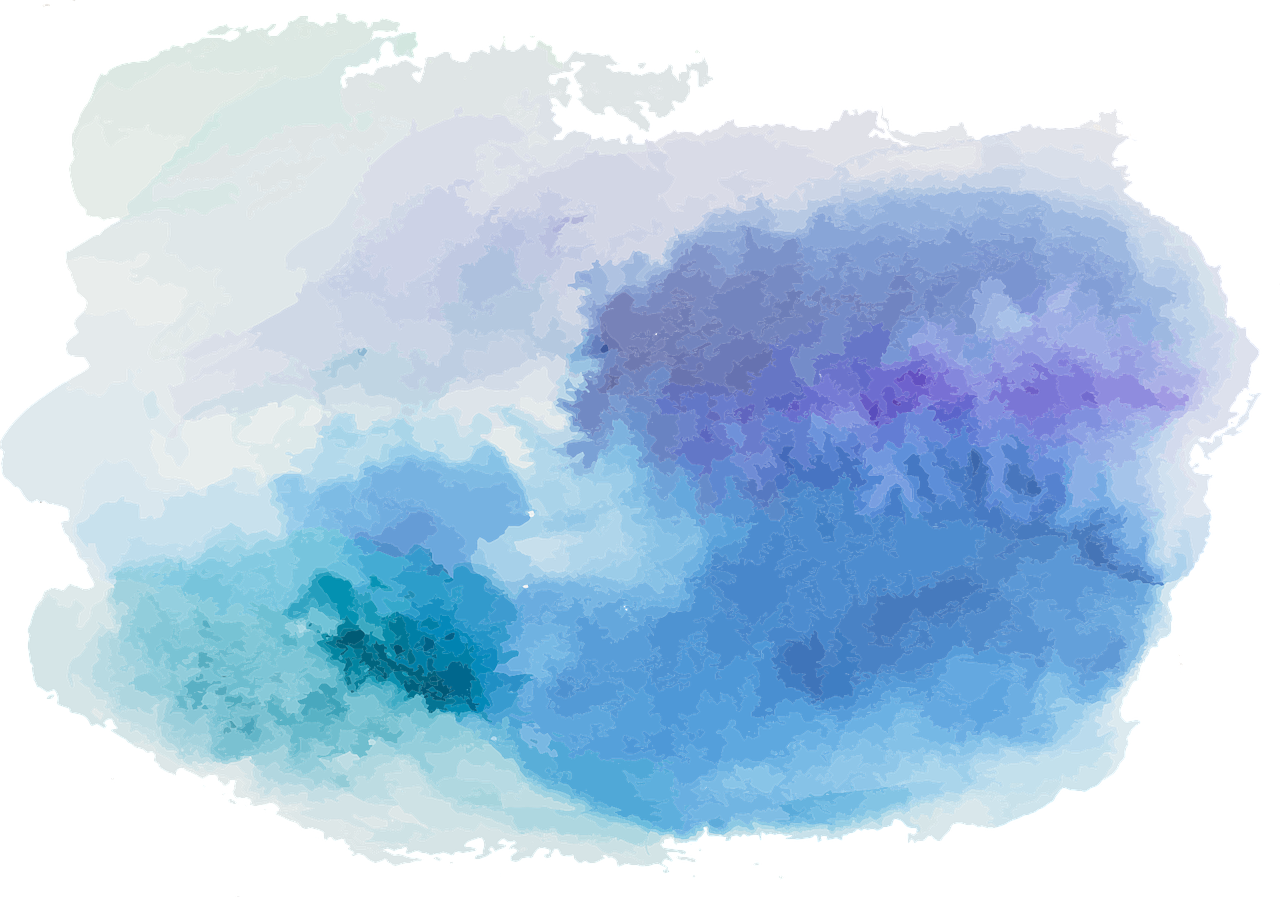 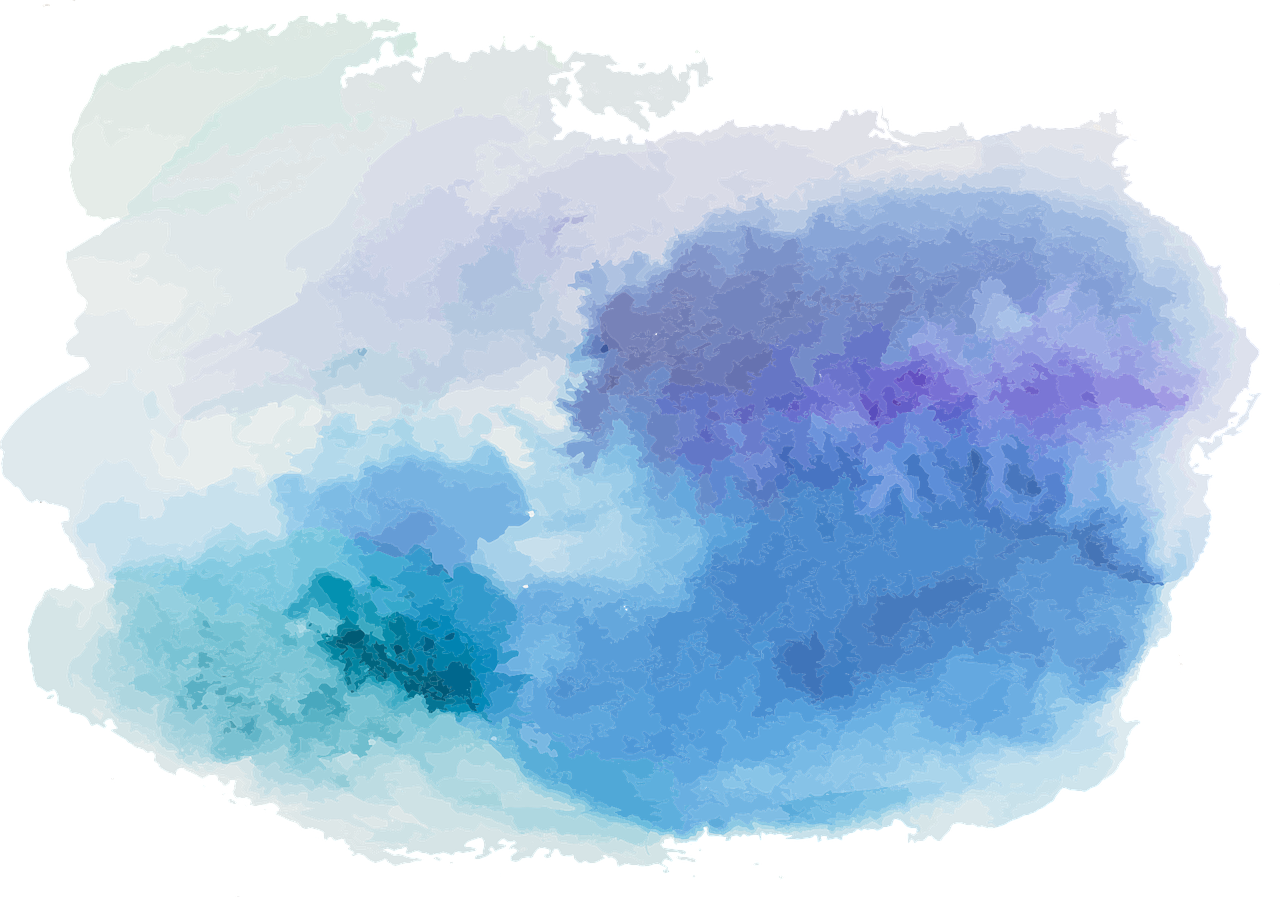 Modus Tollens
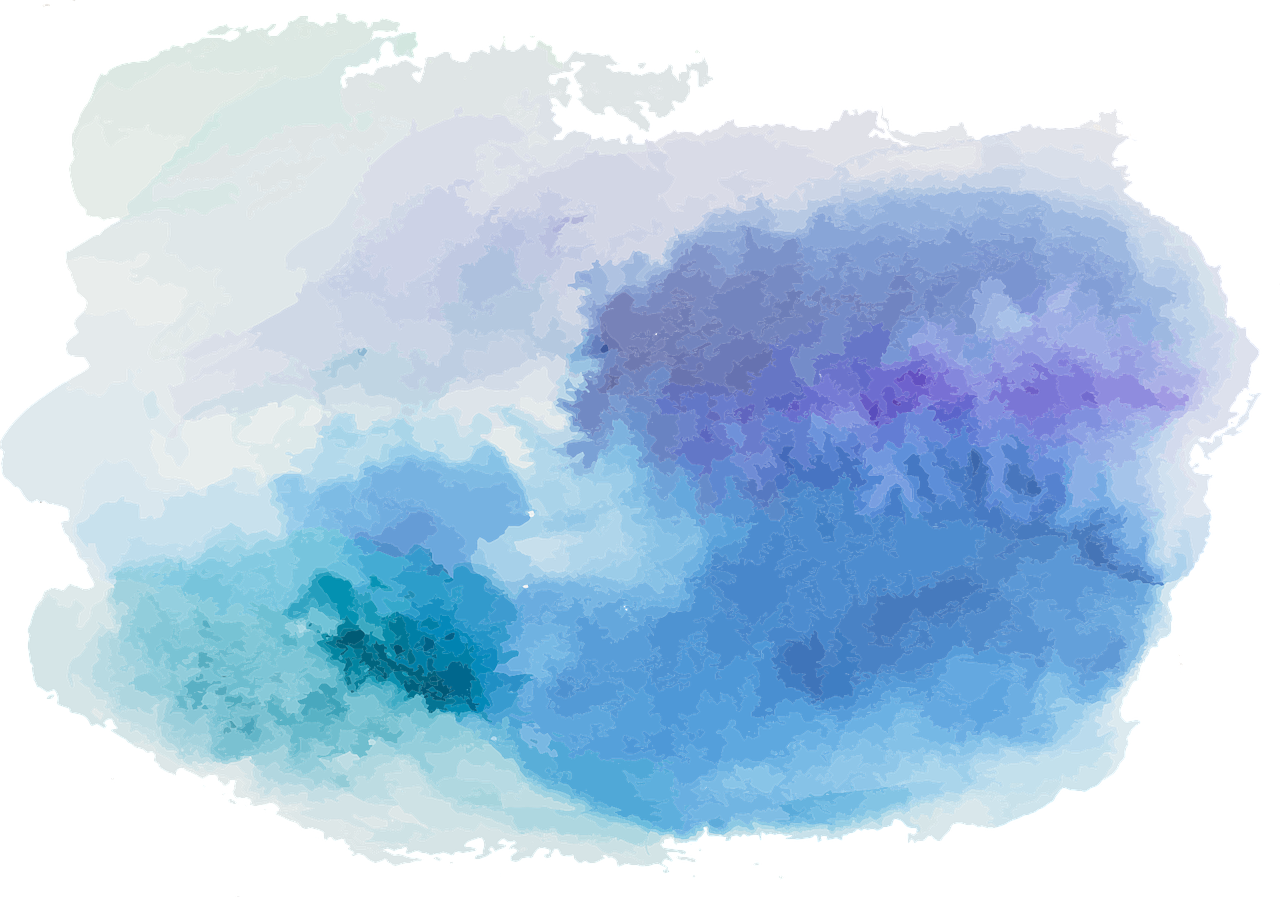 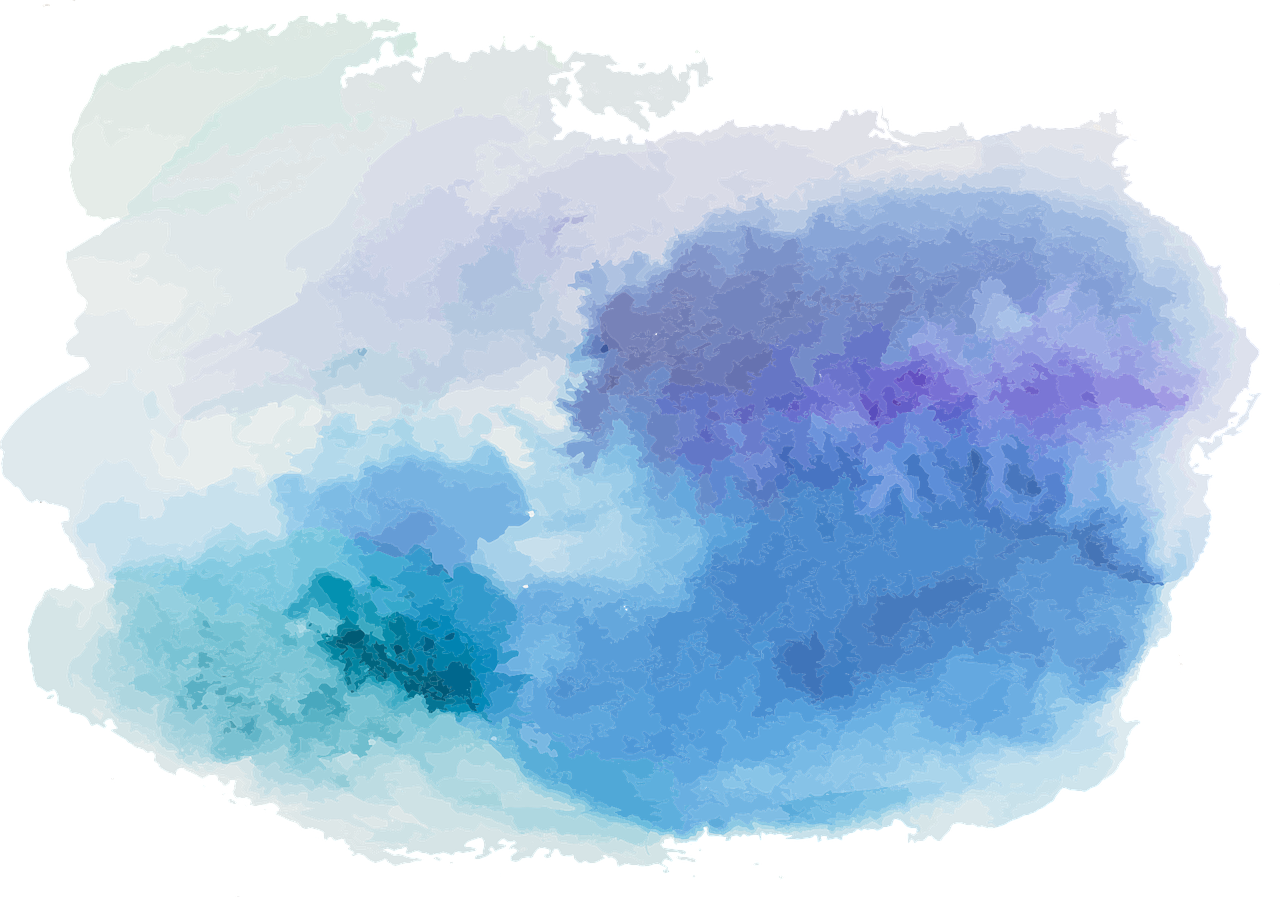 Reason and Argument
Lecture 15: Derived Proof Rules for TFL
Re-Cap
Reiteration
Disjunctive Syllogism
Modus Tollens
Double-Negation Elimination
The De Morgan Laws
Deriving the Extra Rules
The Single-Turnstile
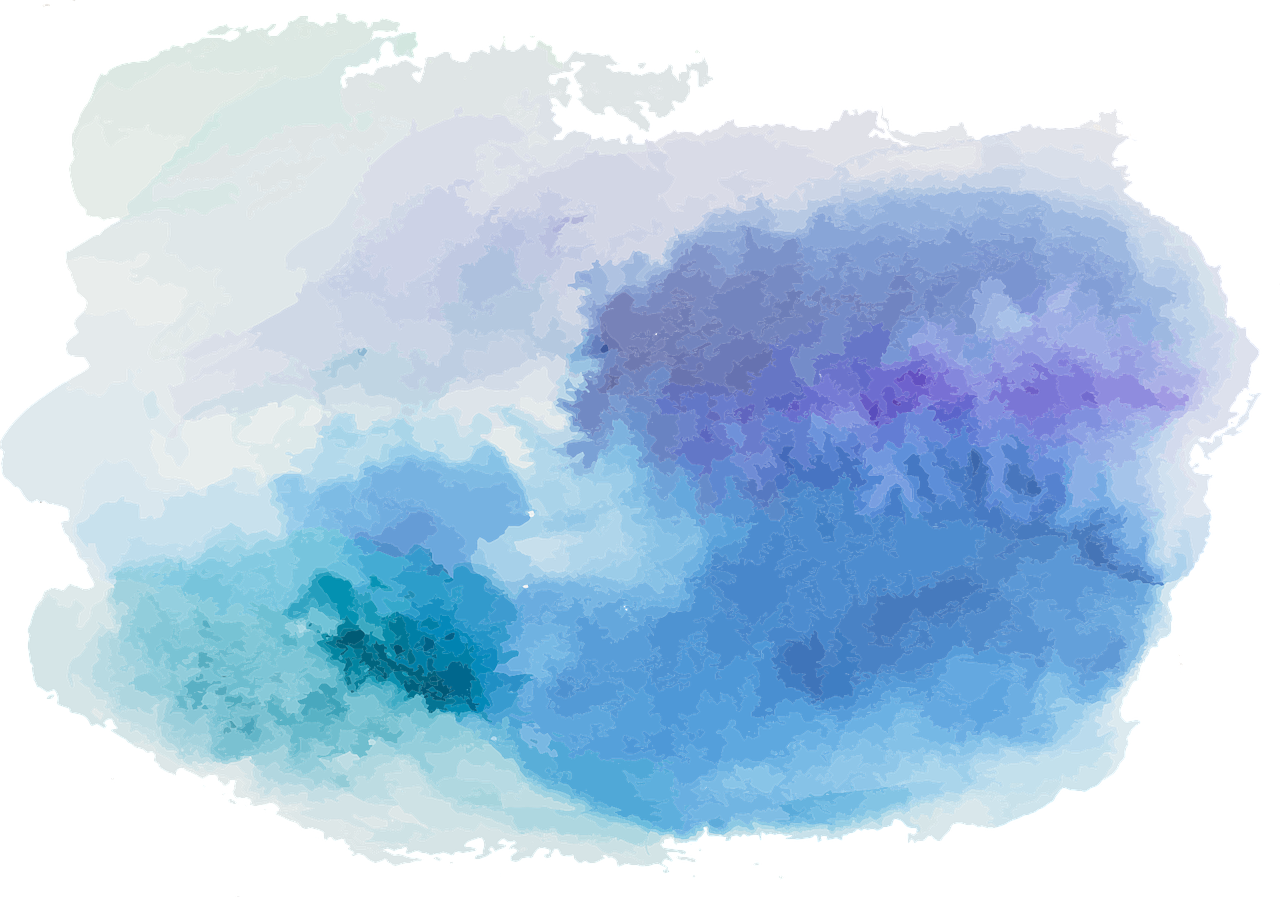 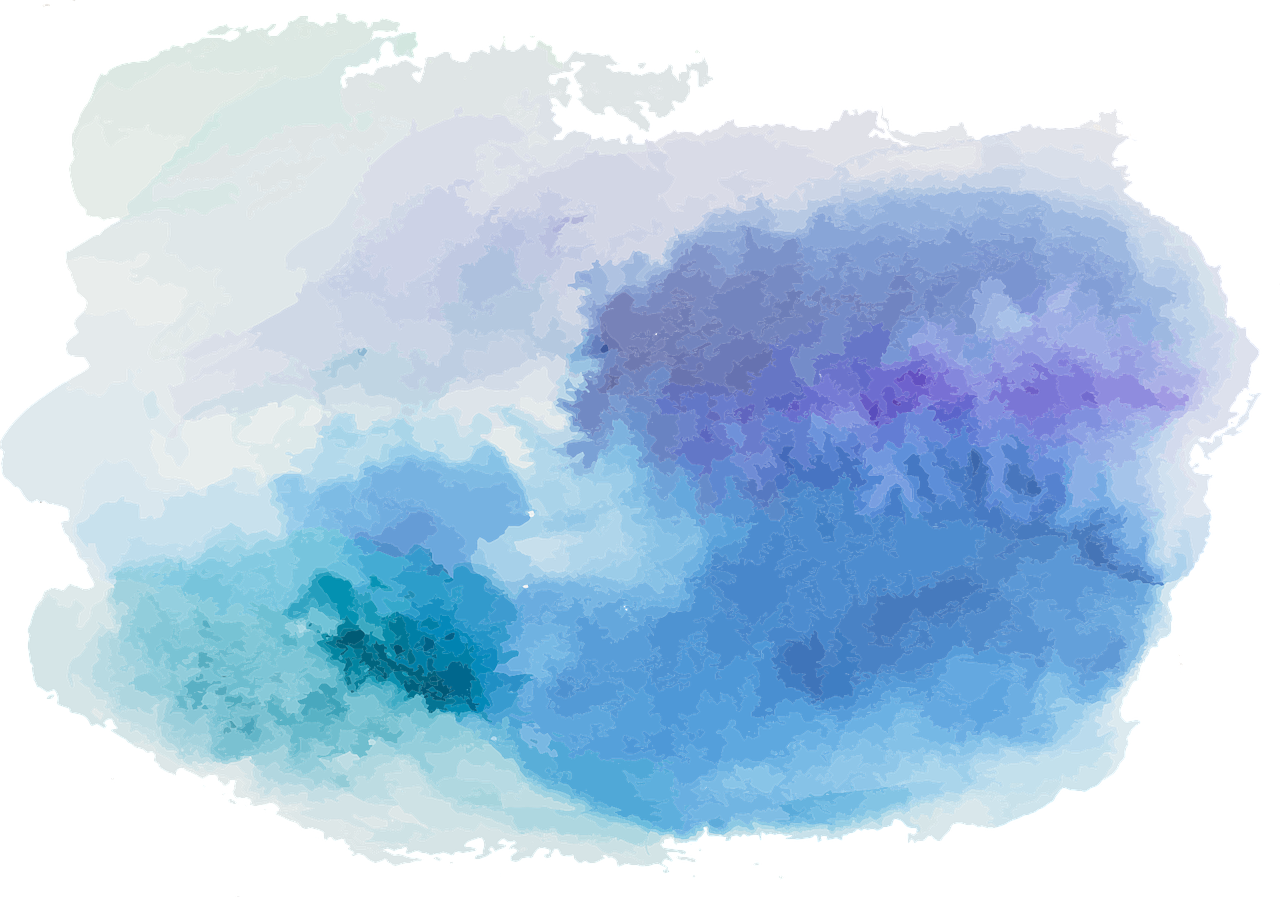 Introducing the single-turnstile
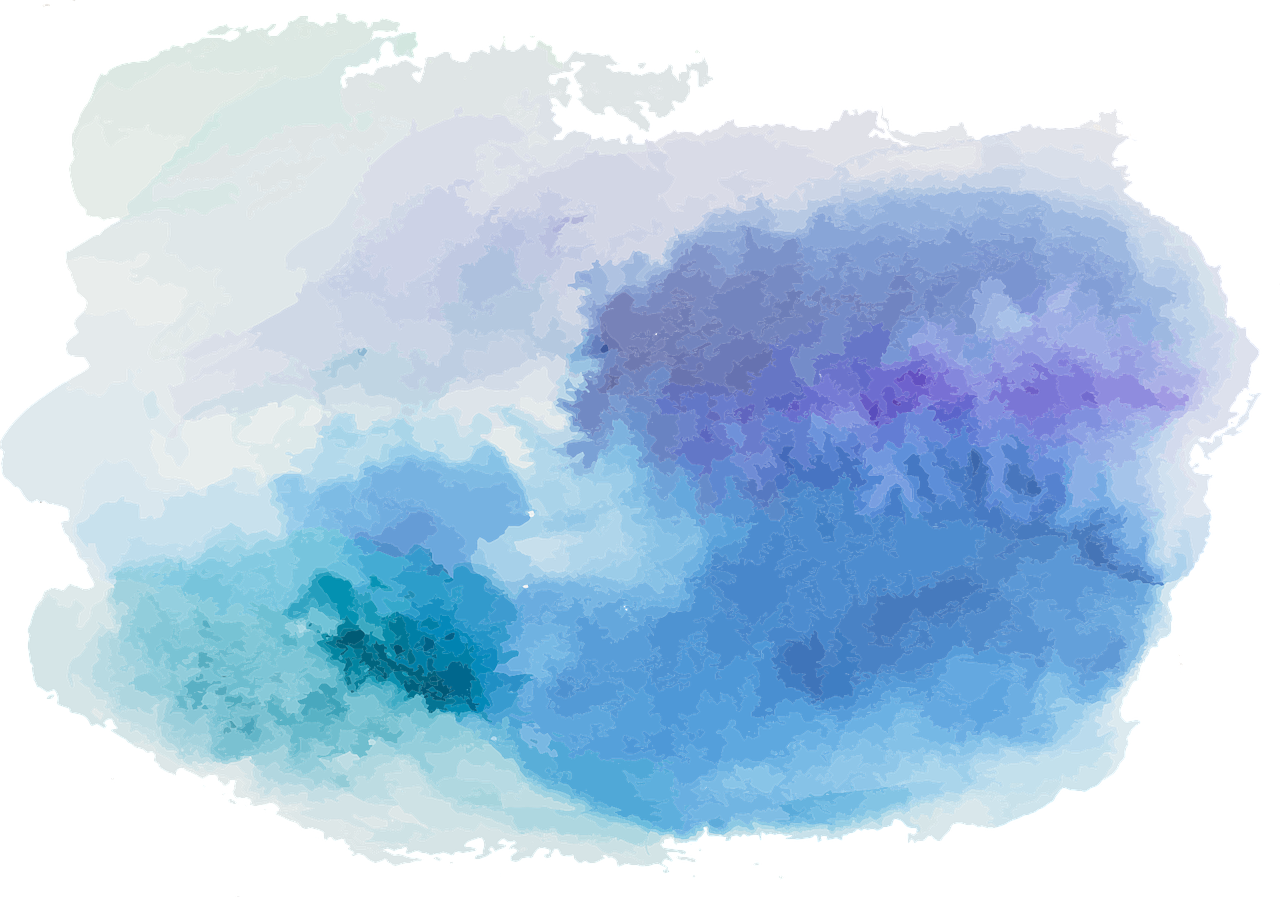 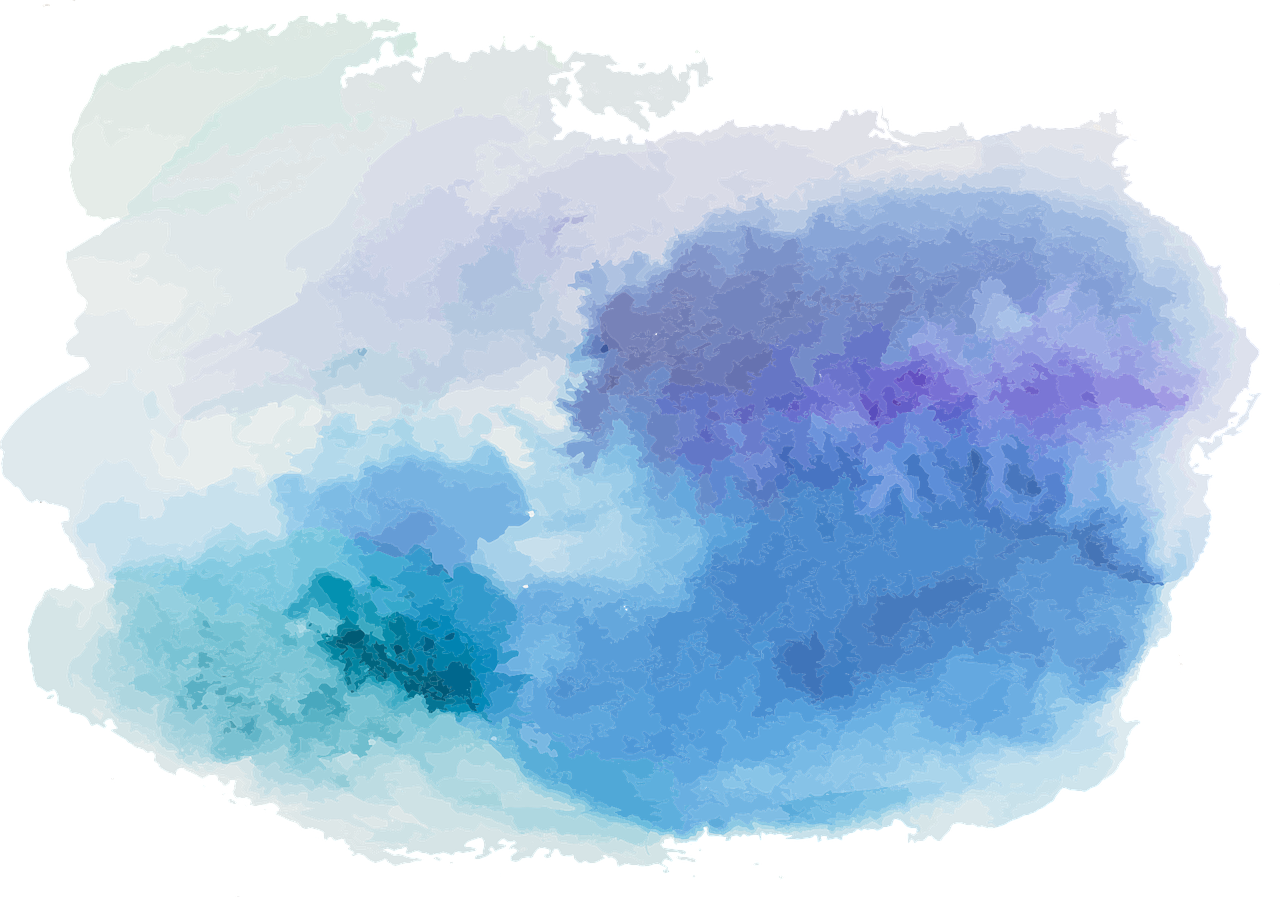 Proving a theorem
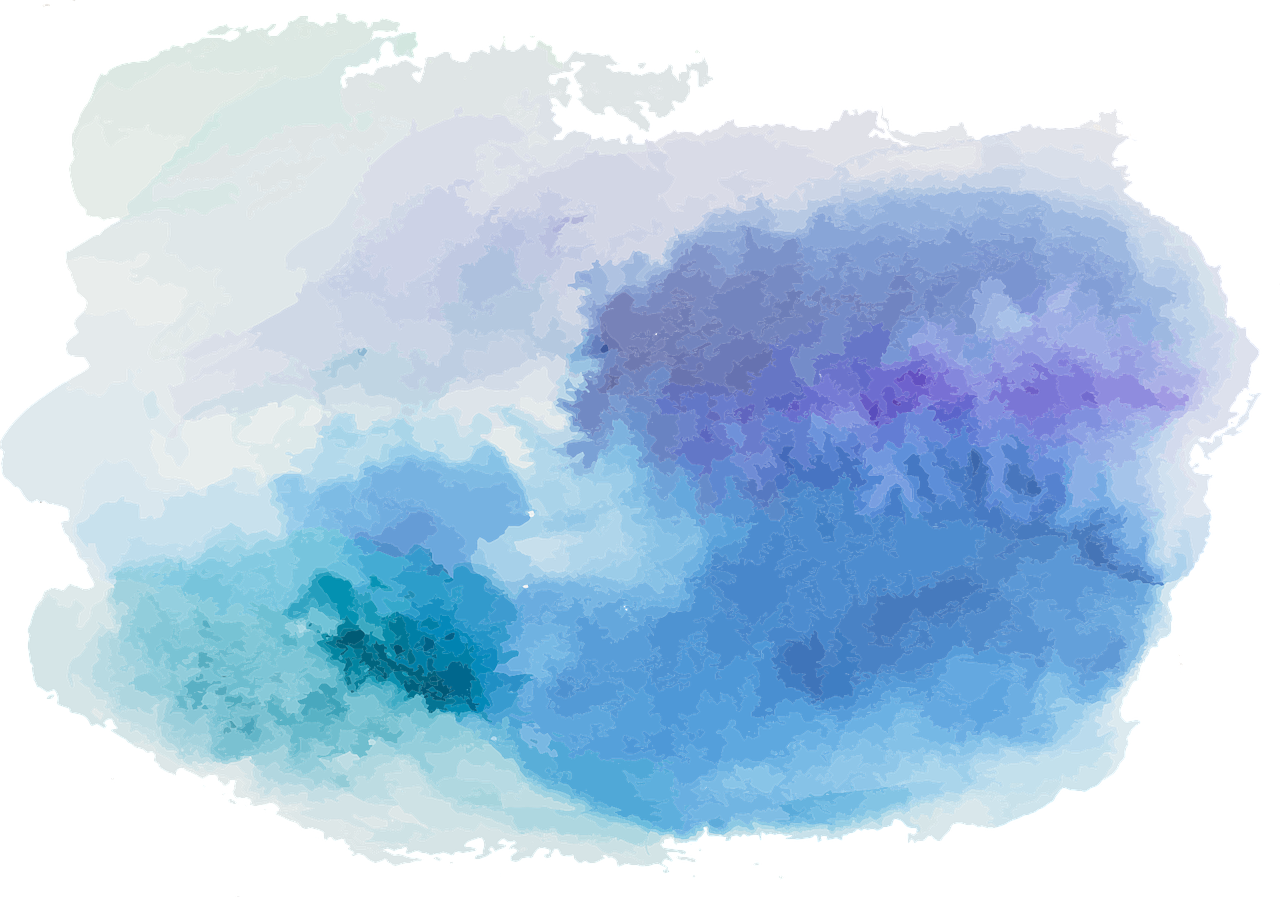 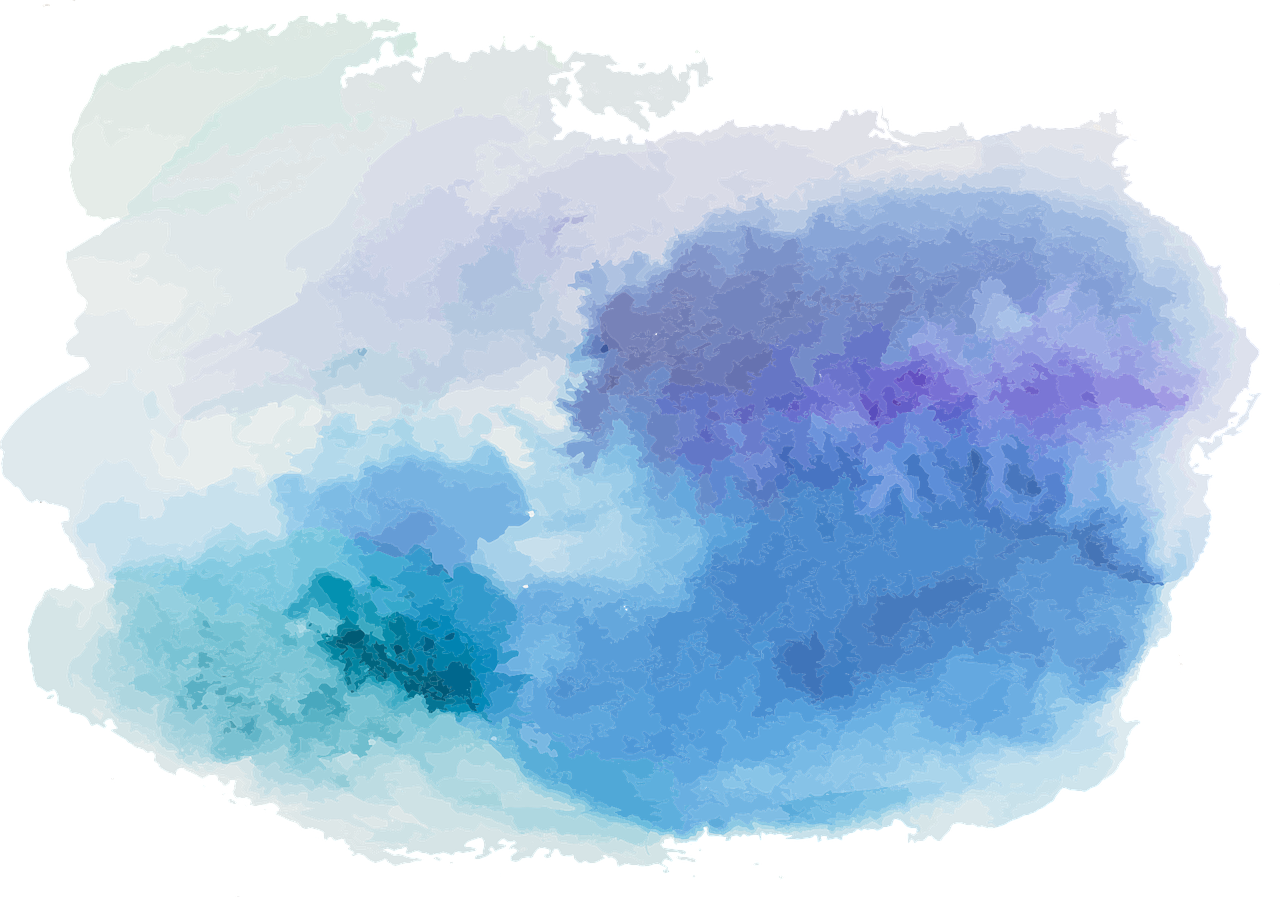 The single-turnstile lives in the metalanguage!
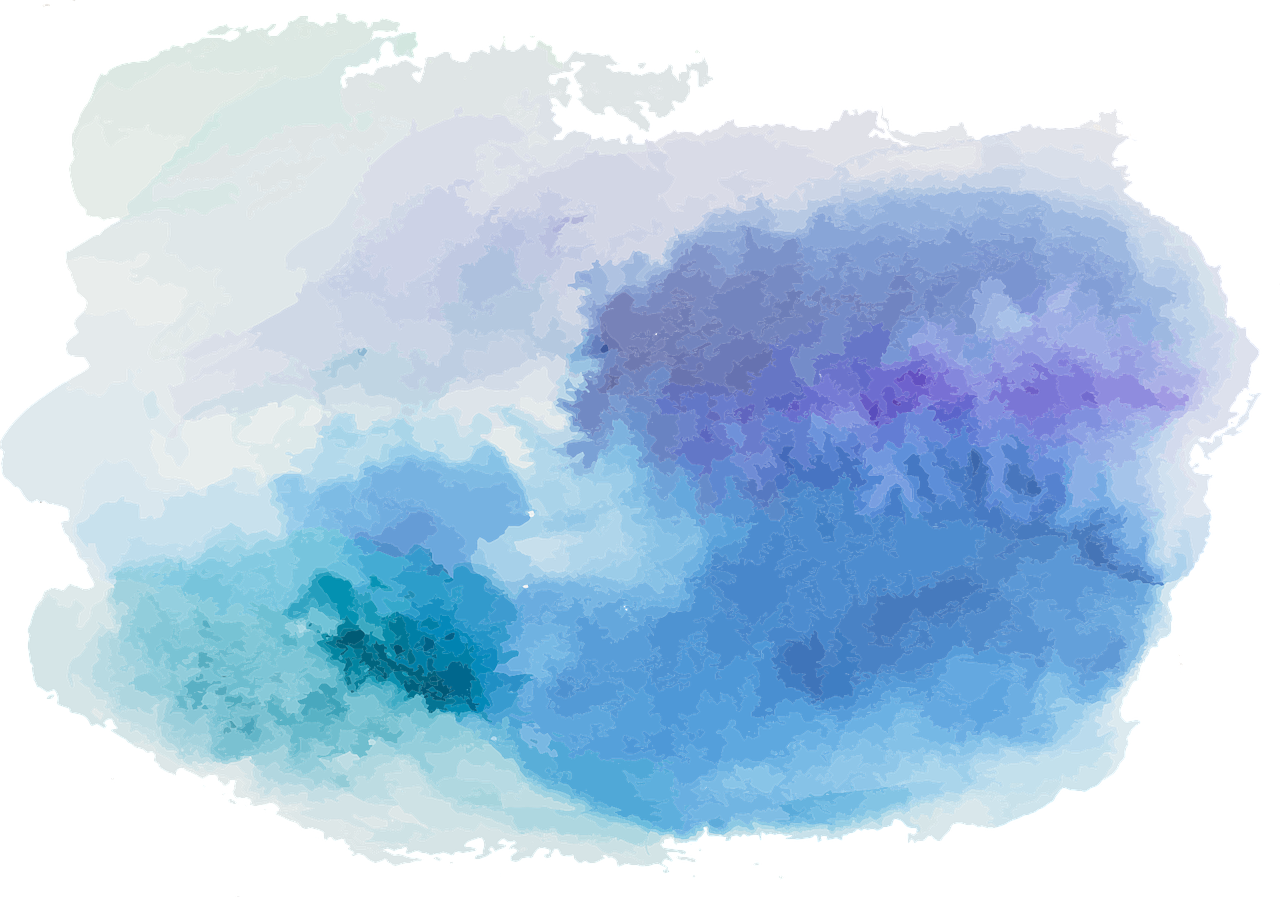 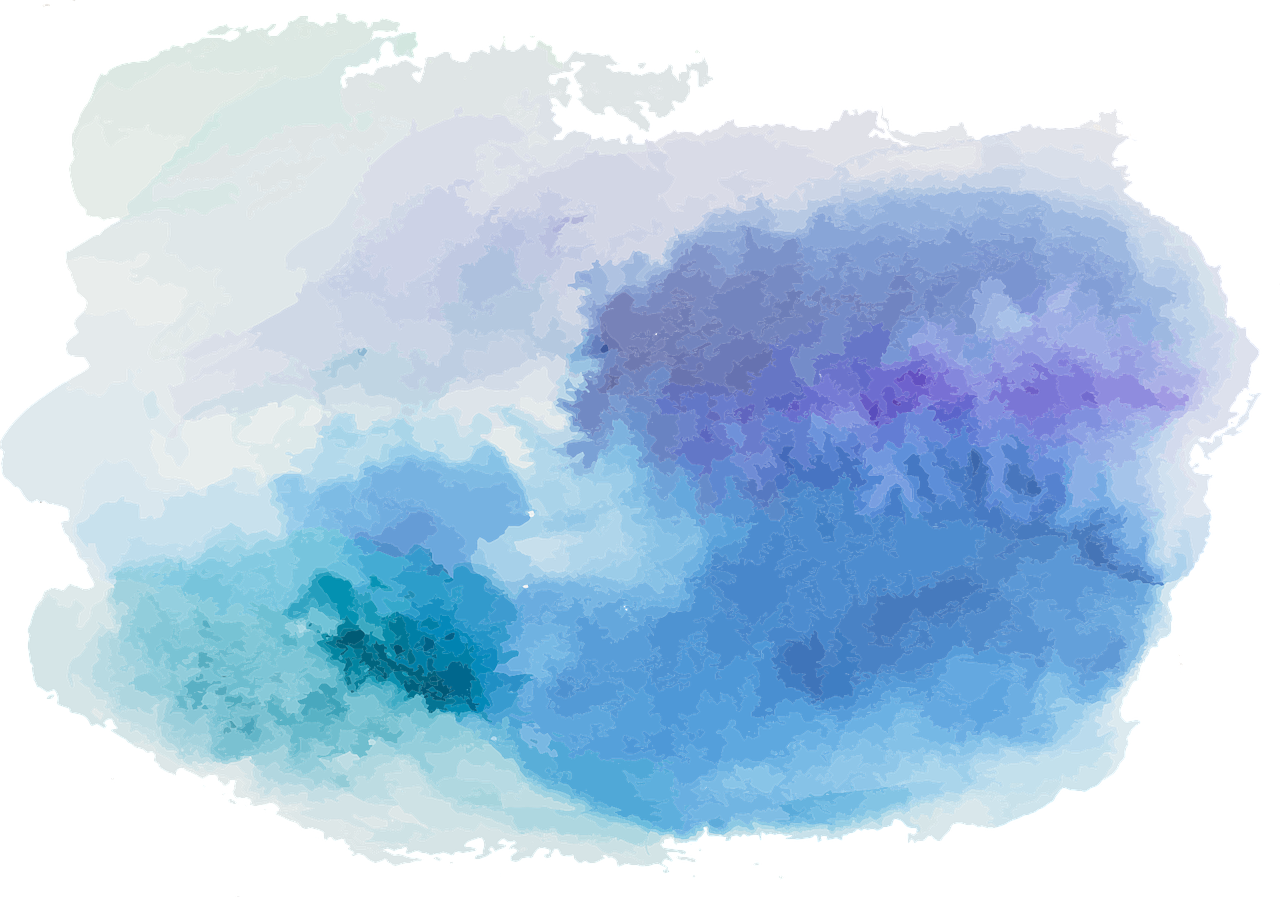 Don’t confuse your turnstiles!
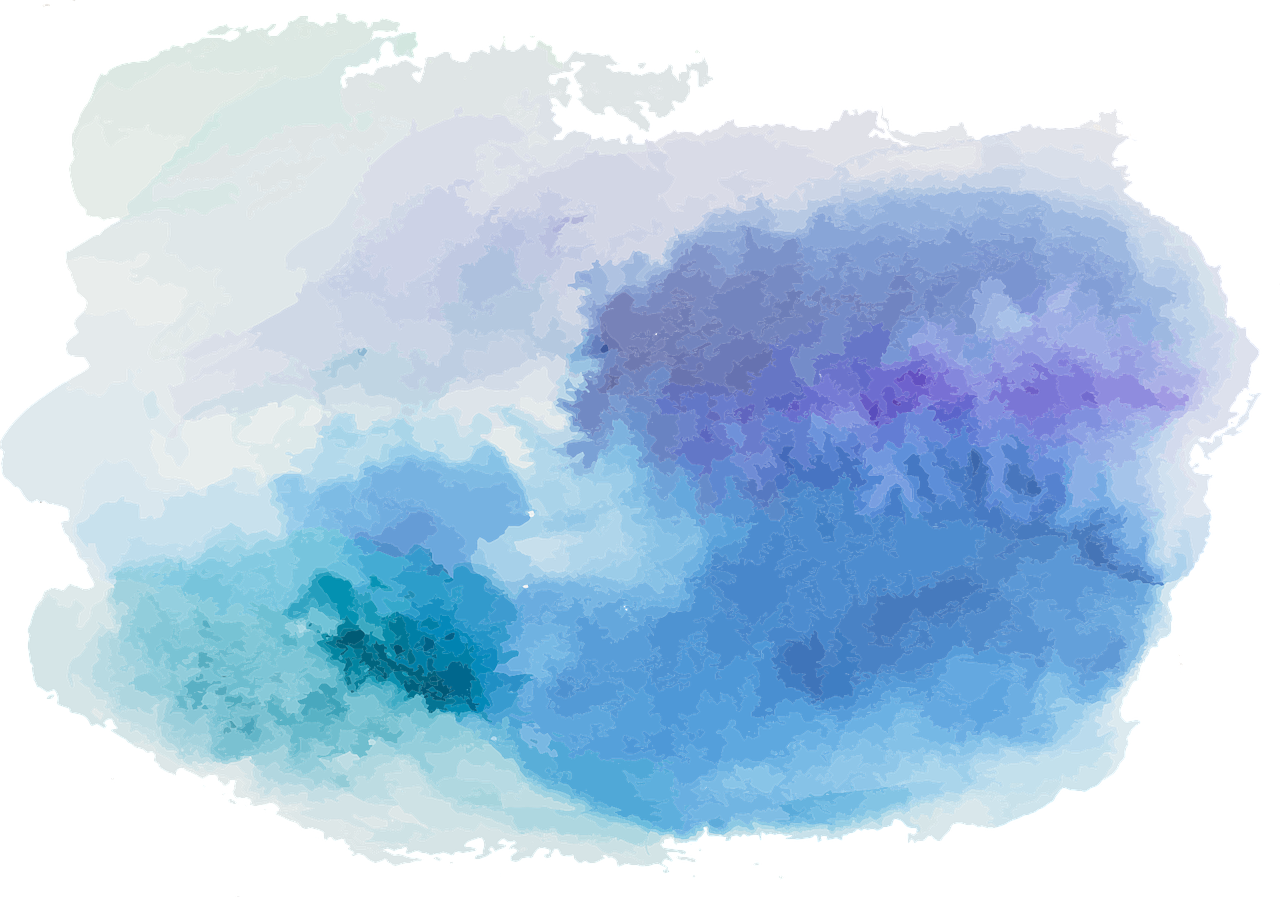 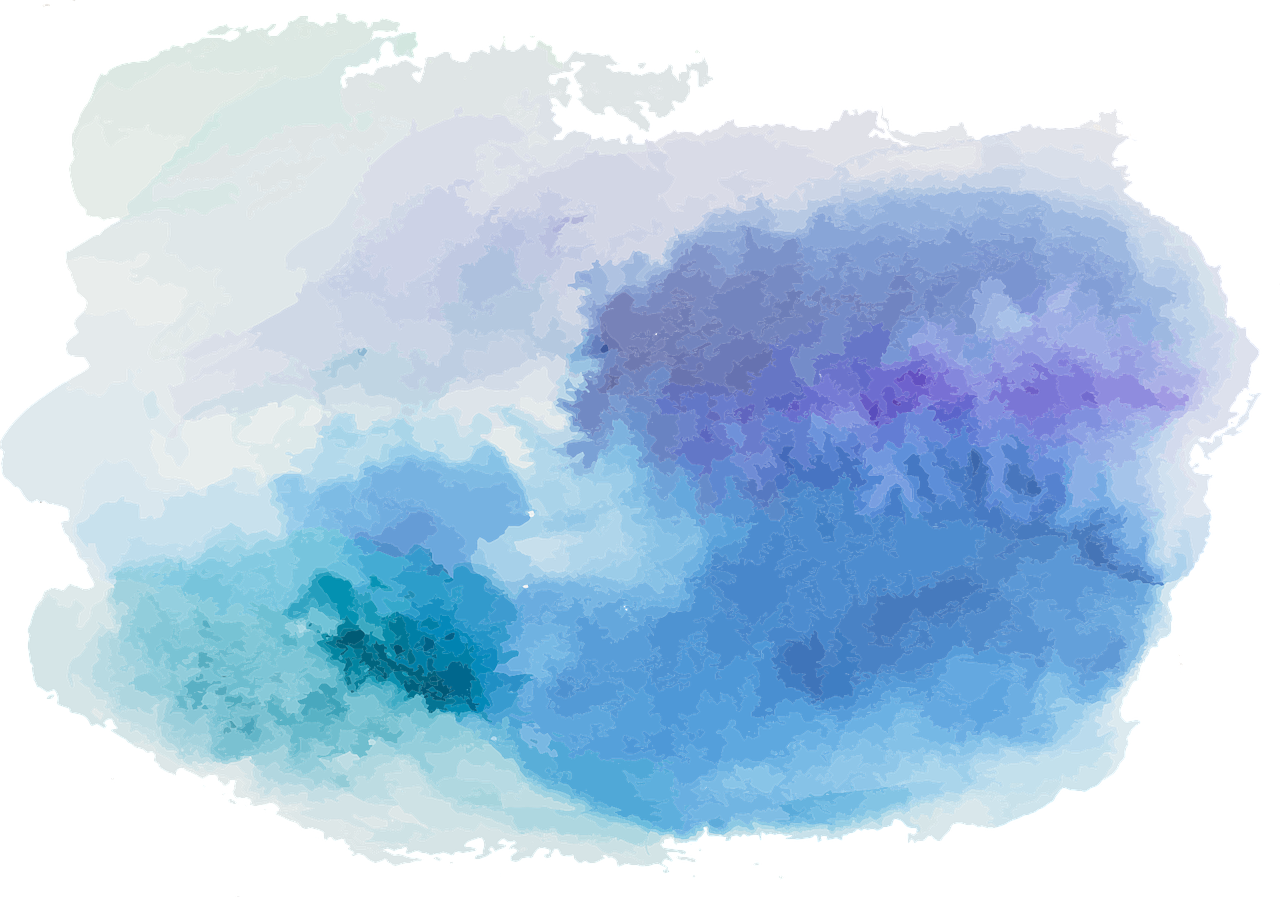 Different but related
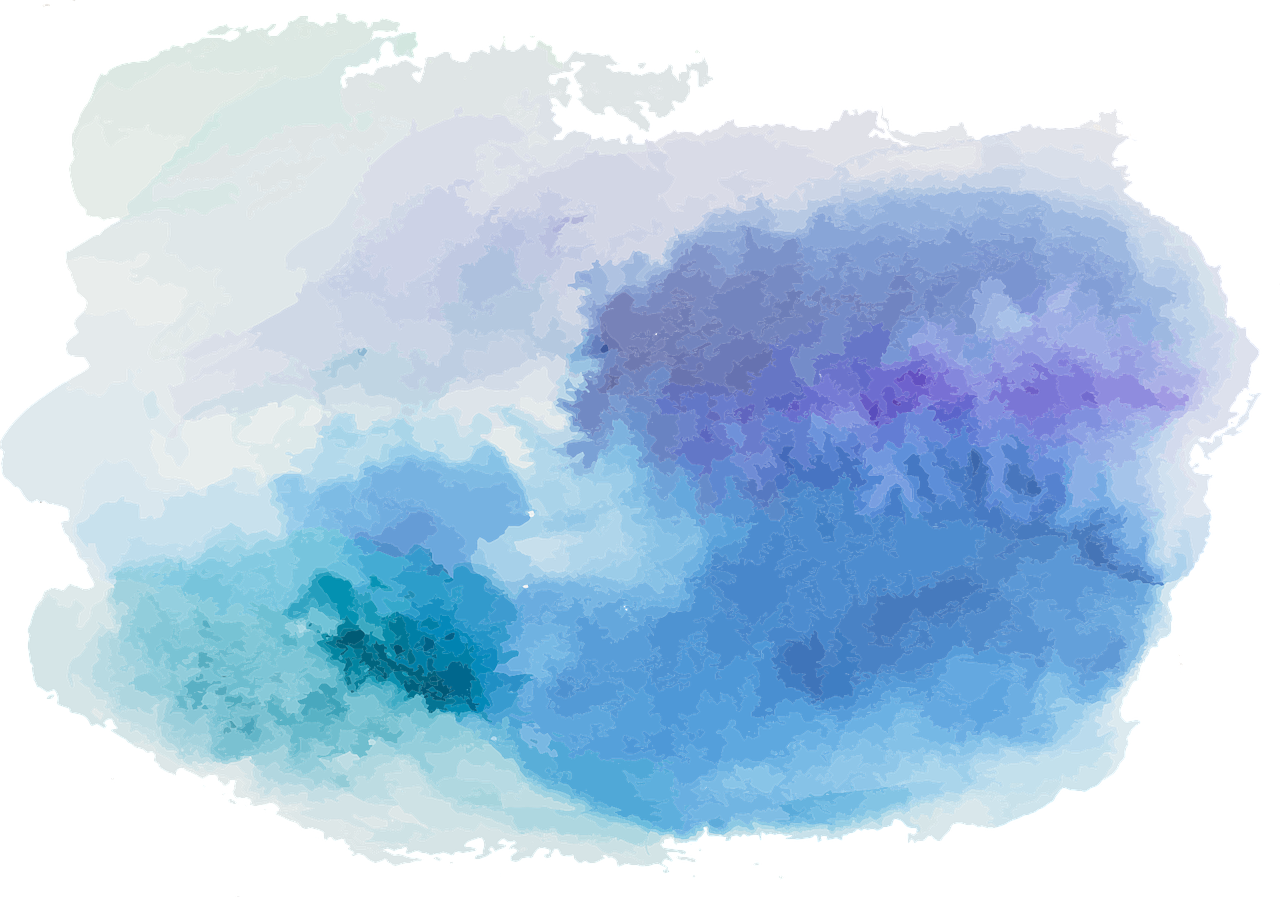 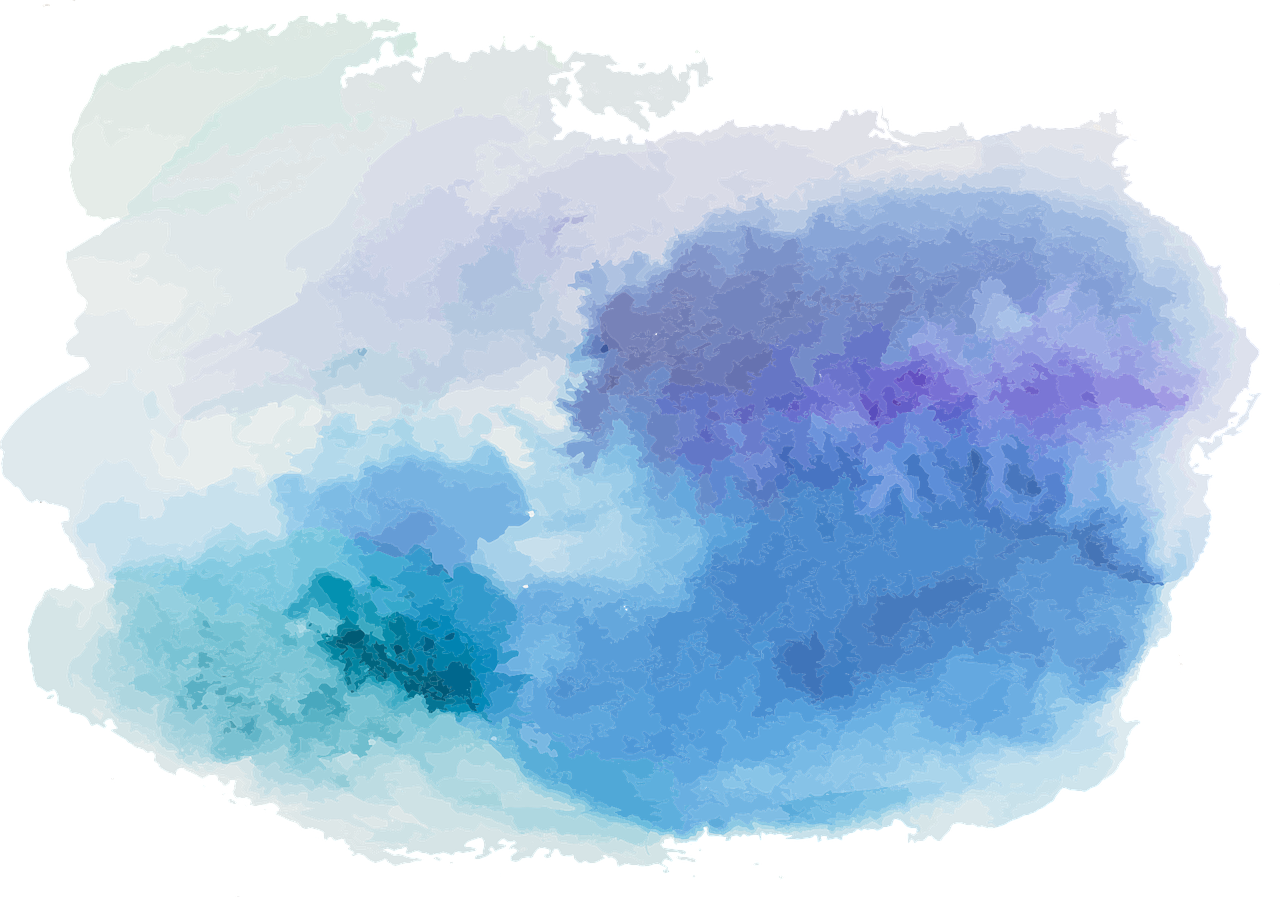 For next time…
Read Section 30 of forallx
Complete all associated exercises!
Worksheet 8 is now available
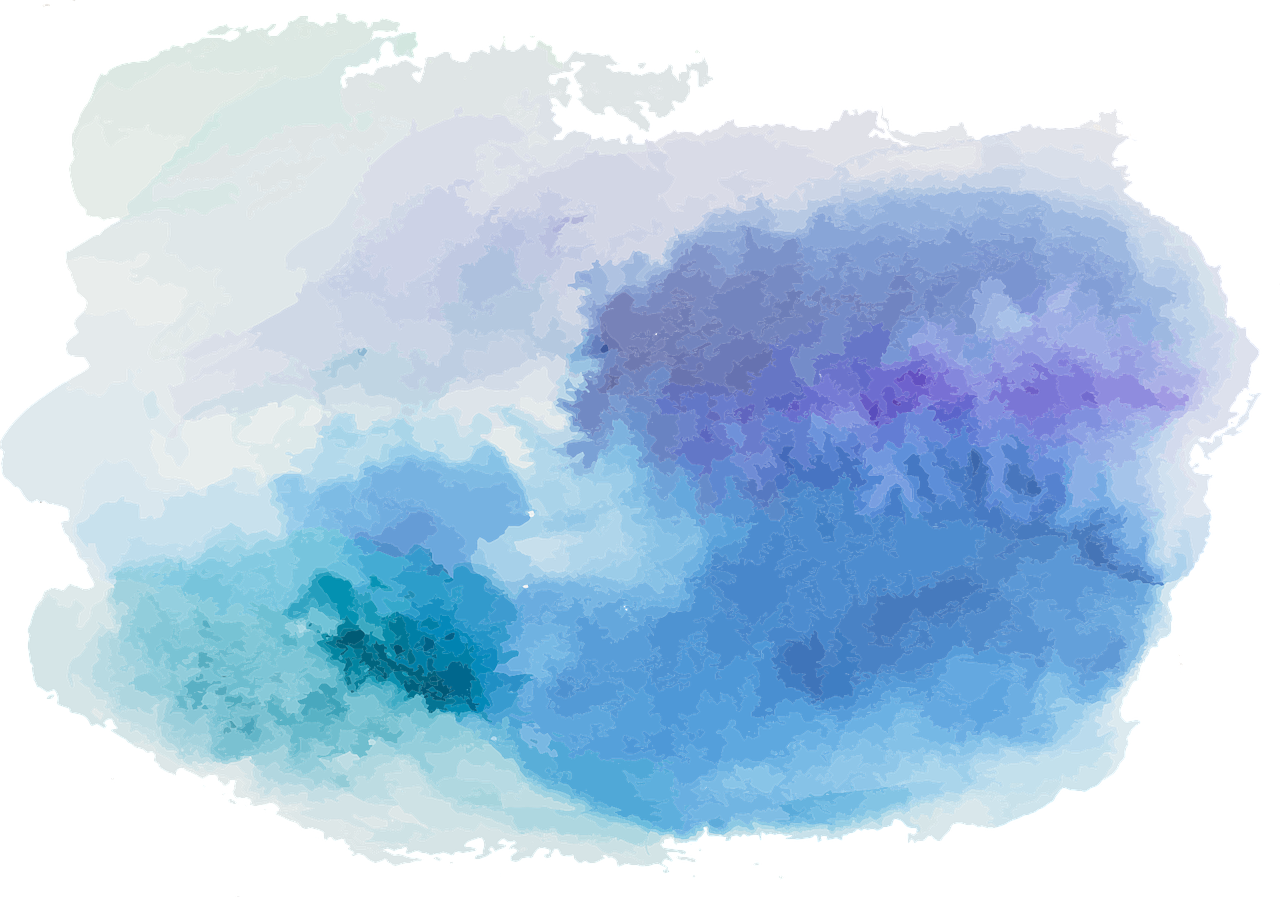